Уголовный процесс
(общая часть)
Пономаренков В.А.
Тема 1. Понятие, сущность, назначение и система уголовного процесса
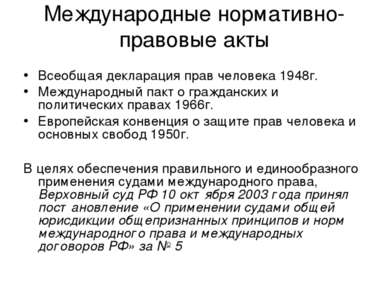 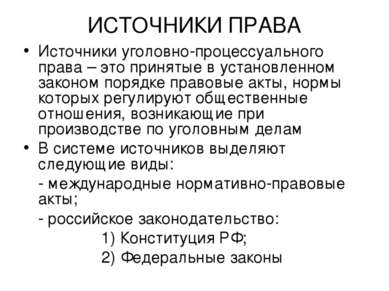 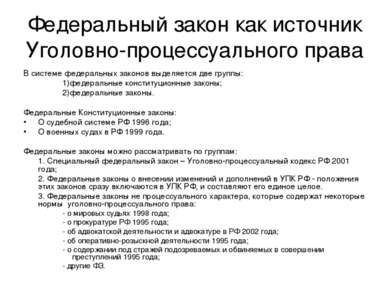 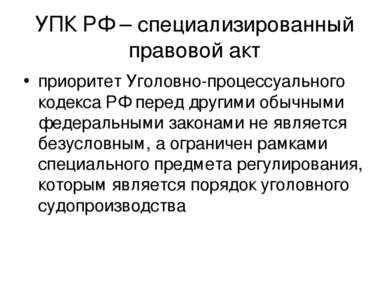 Тема 1. Понятие, сущность, назначение и система уголовного процесса
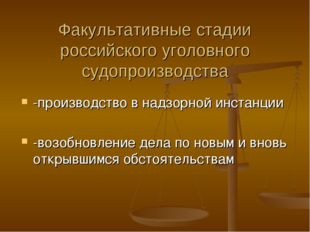 Тема 1. Понятие, сущность, назначение и система уголовного процесса
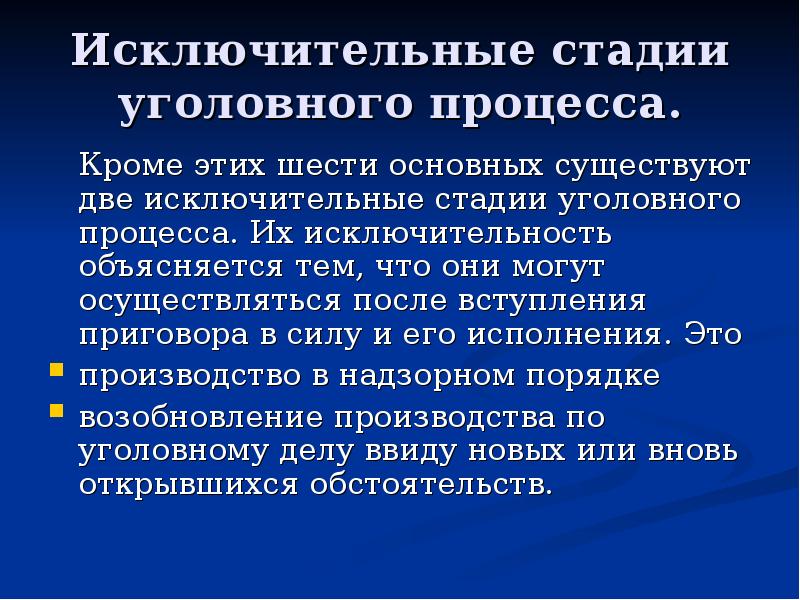 Тема 1. Понятие, сущность, назначение и система уголовного процесса
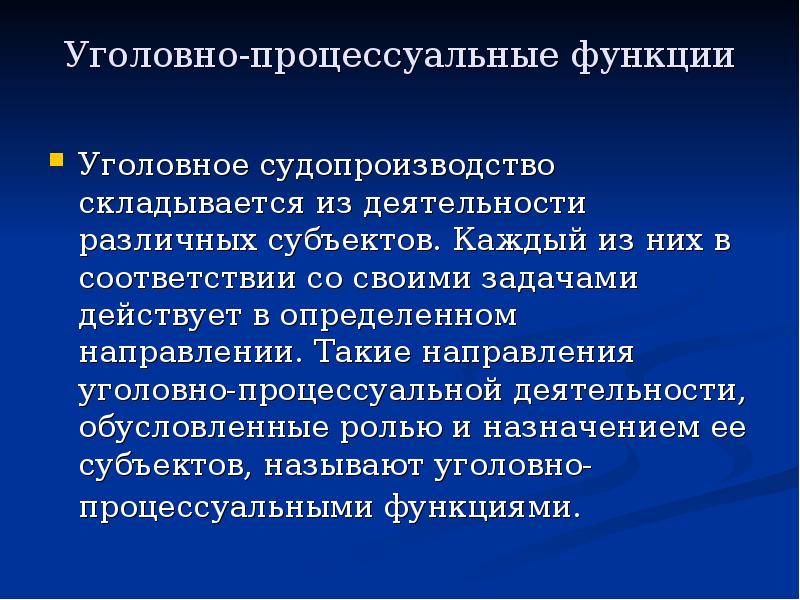 Тема 1. Понятие, сущность, назначение и система уголовного процесса
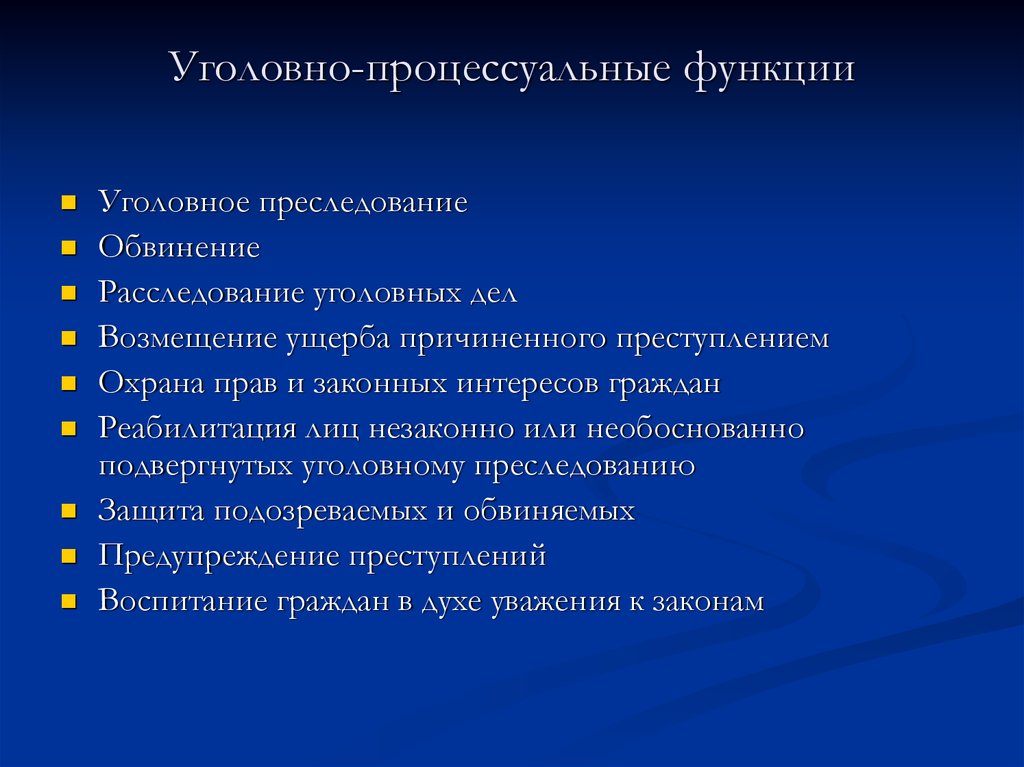 Тема 1. Понятие, сущность, назначение и система уголовного процесса
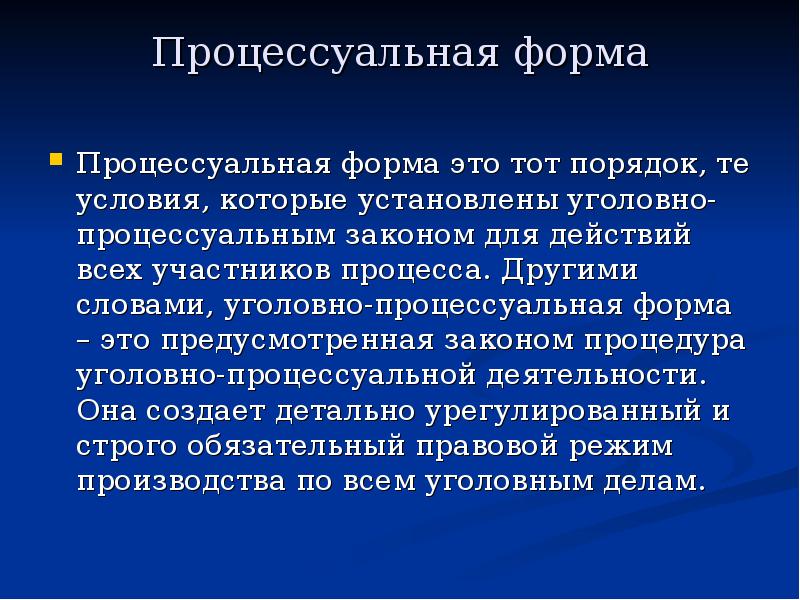 Тема 1. Понятие, сущность, назначение и система уголовного процесса
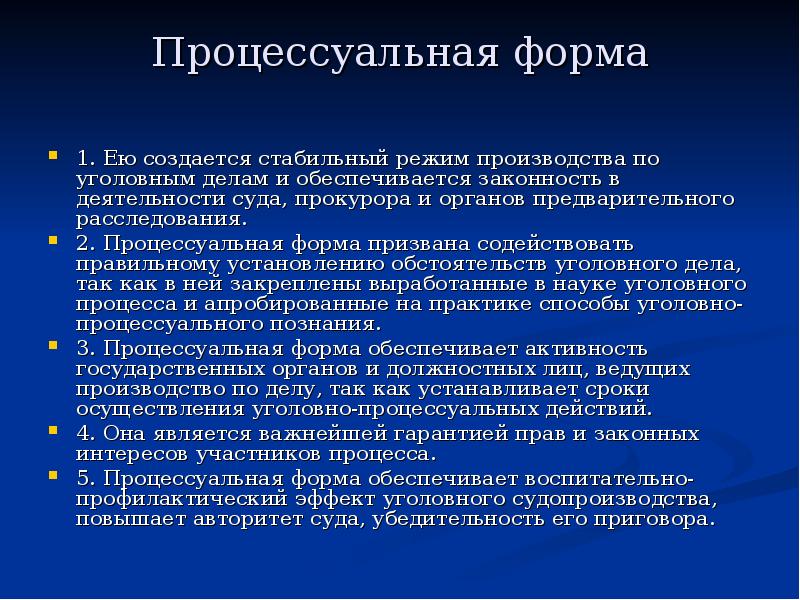 Тема 2. Уголовно-процессуальное право. Уголовно-процессуальный закон
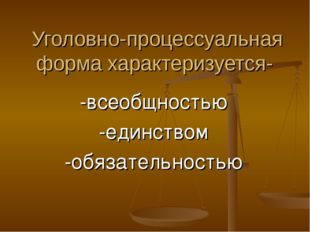 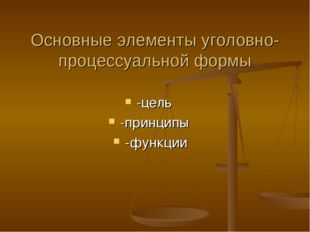 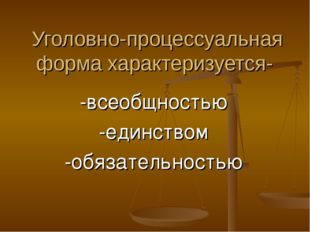 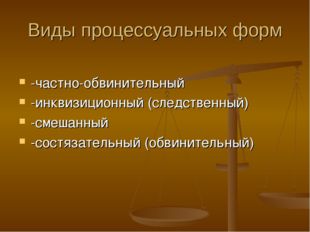 Тема 2. Уголовно-процессуальное право. Уголовно-процессуальный закон
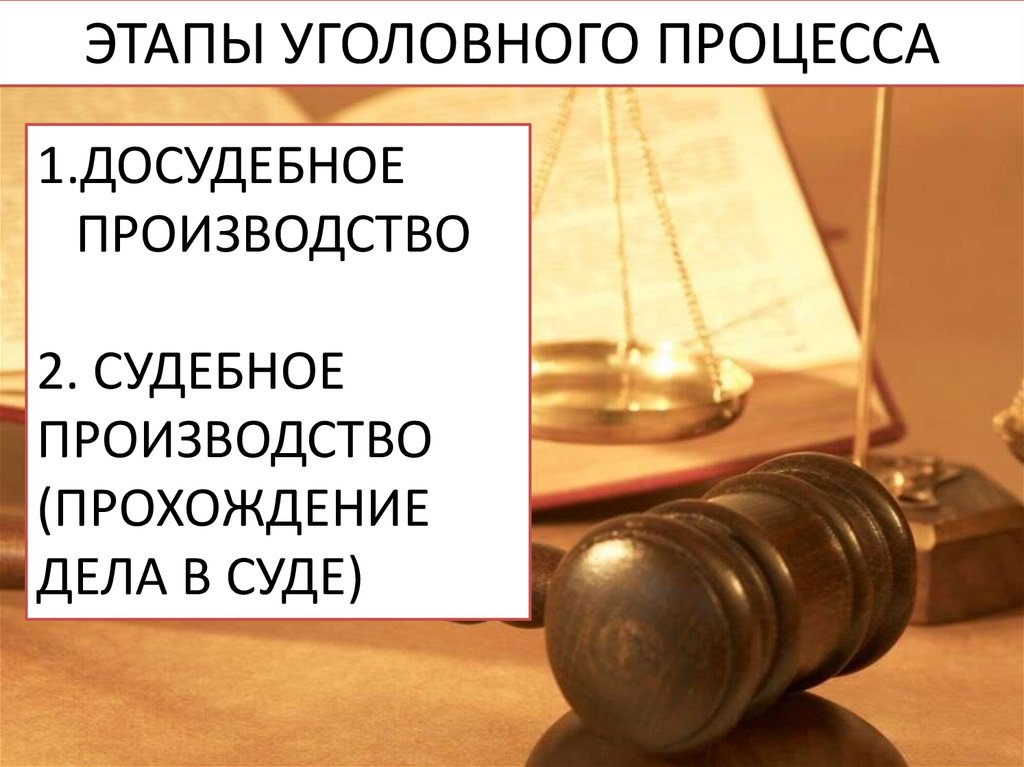 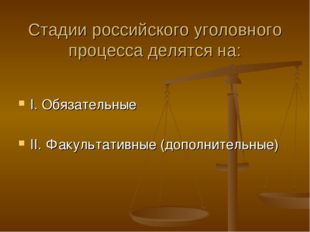 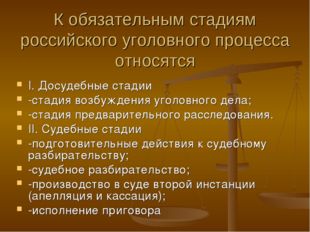 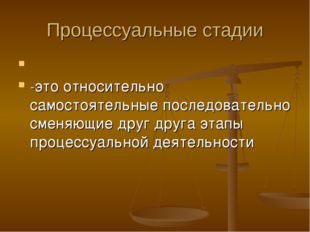 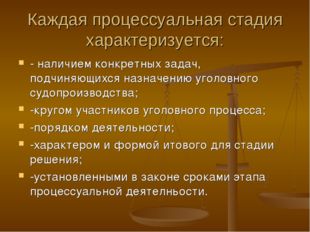 Тема 2. Уголовно-процессуальное право. Уголовно-процессуальный закон
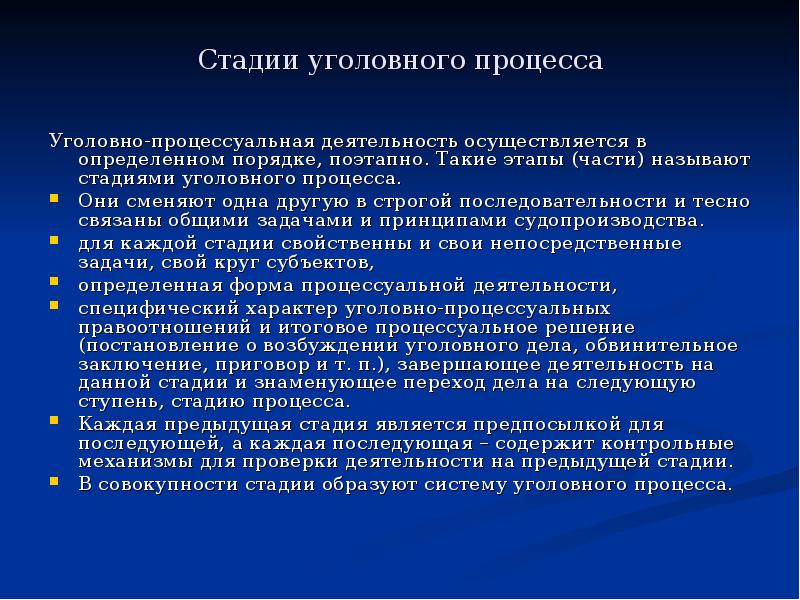 Тема 2. Уголовно-процессуальное право. Уголовно-процессуальный закон
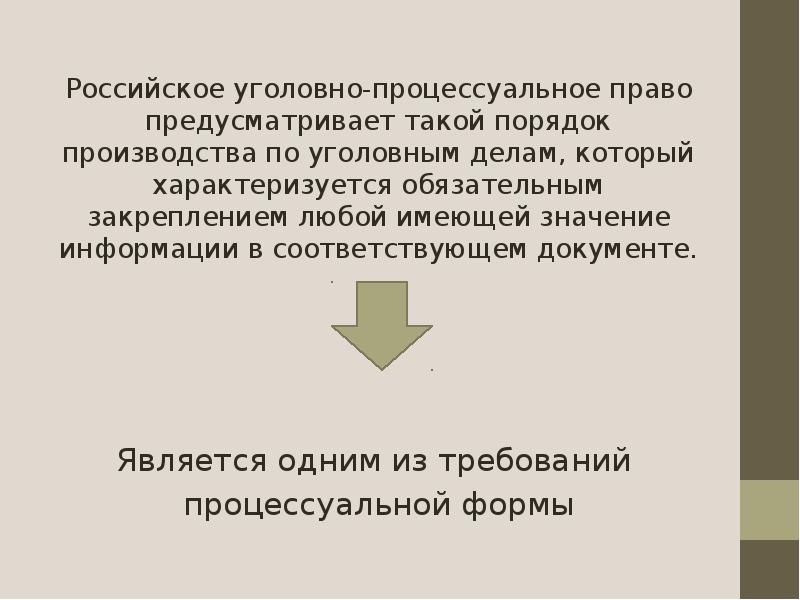 Тема 2. Уголовно-процессуальное право. Уголовно-процессуальный закон
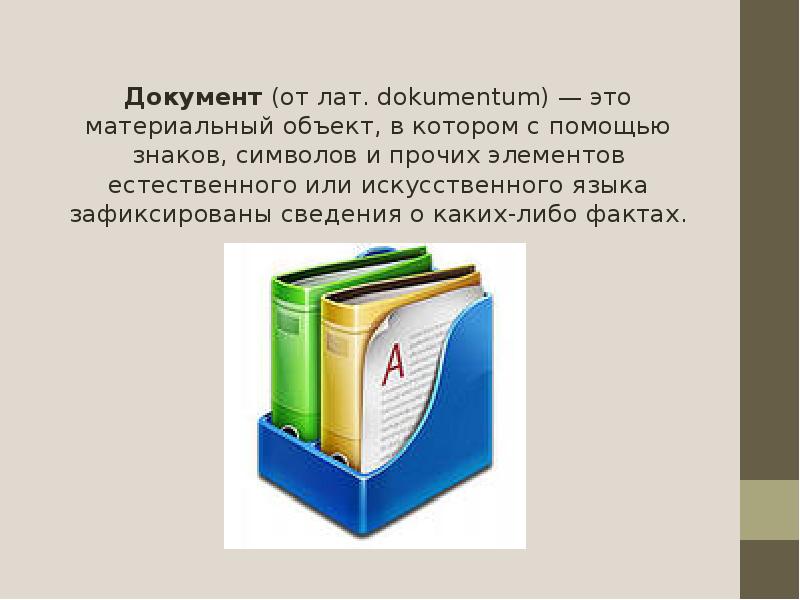 Тема 2. Уголовно-процессуальное право. Уголовно-процессуальный закон
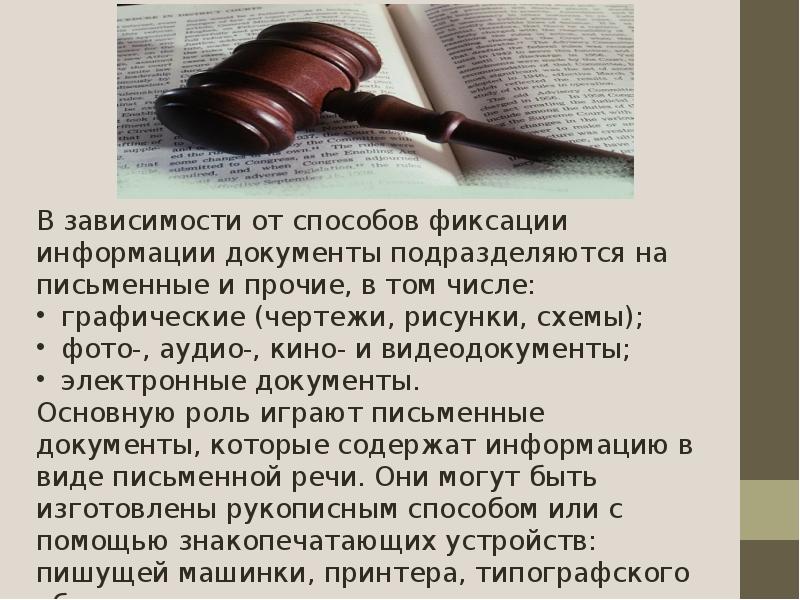 Тема 2. Уголовно-процессуальное право. Уголовно-процессуальный закон
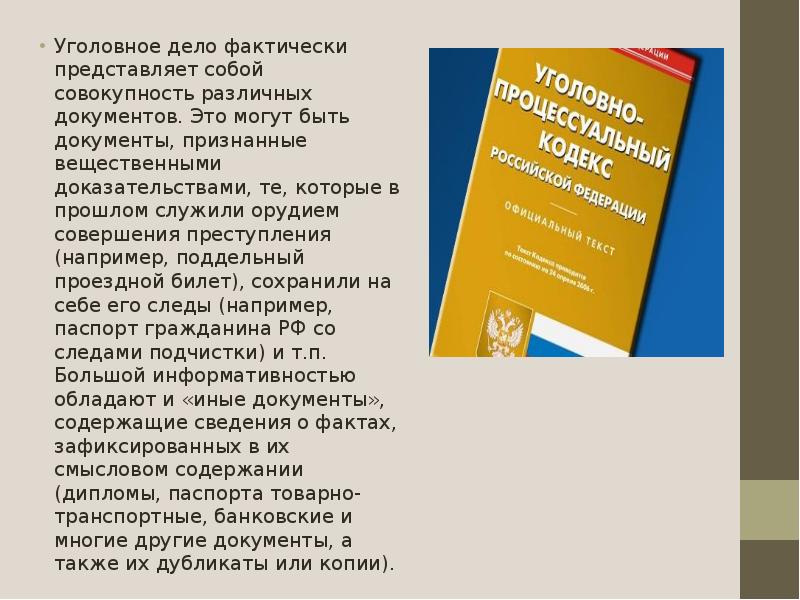 Тема 2. Уголовно-процессуальное право. Уголовно-процессуальный закон
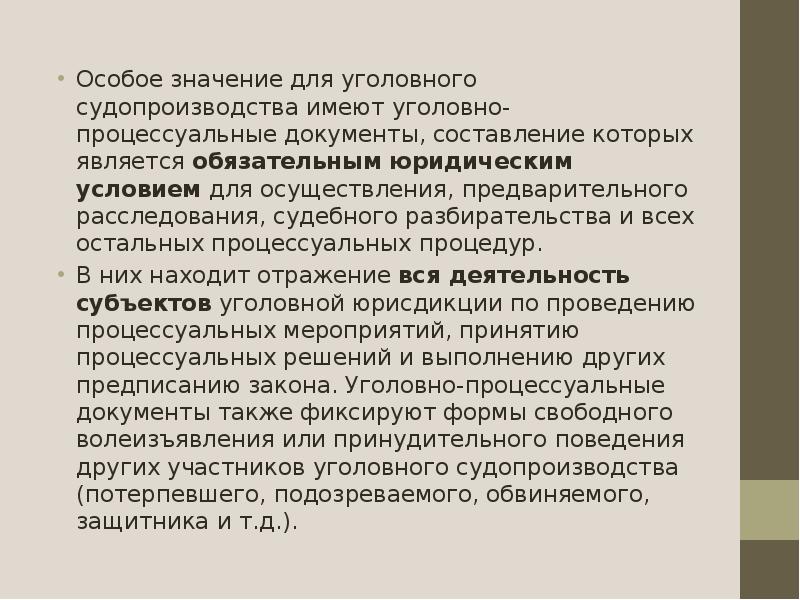 Тема 2. Уголовно-процессуальное право. Уголовно-процессуальный закон
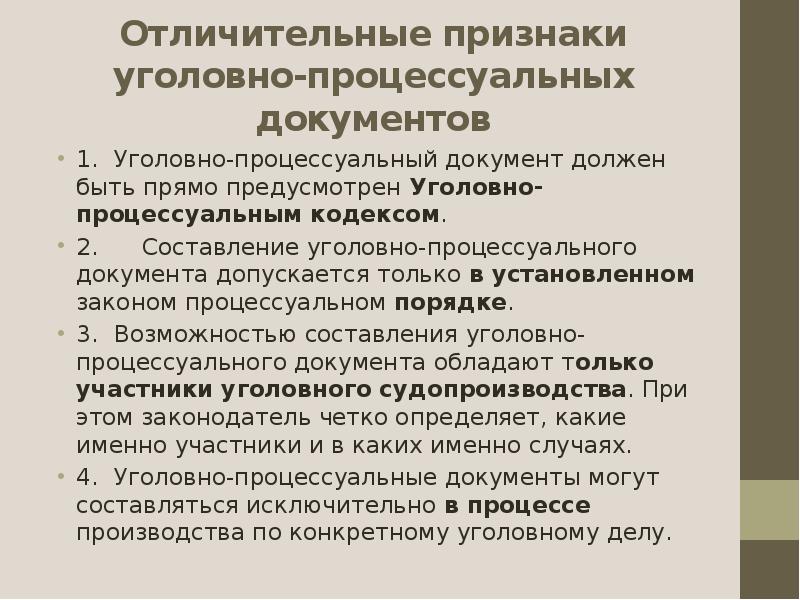 Тема 2. Уголовно-процессуальное право. Уголовно-процессуальный закон
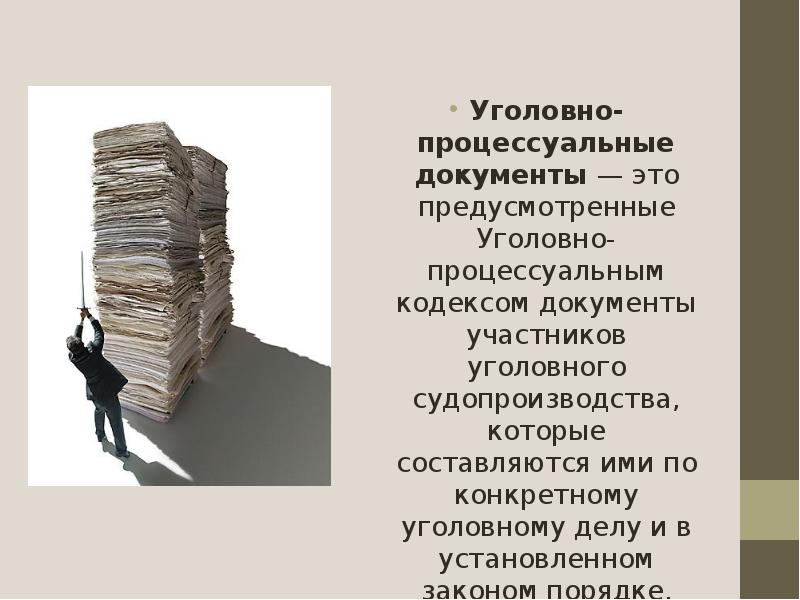 Тема 2. Уголовно-процессуальное право. Уголовно-процессуальный закон
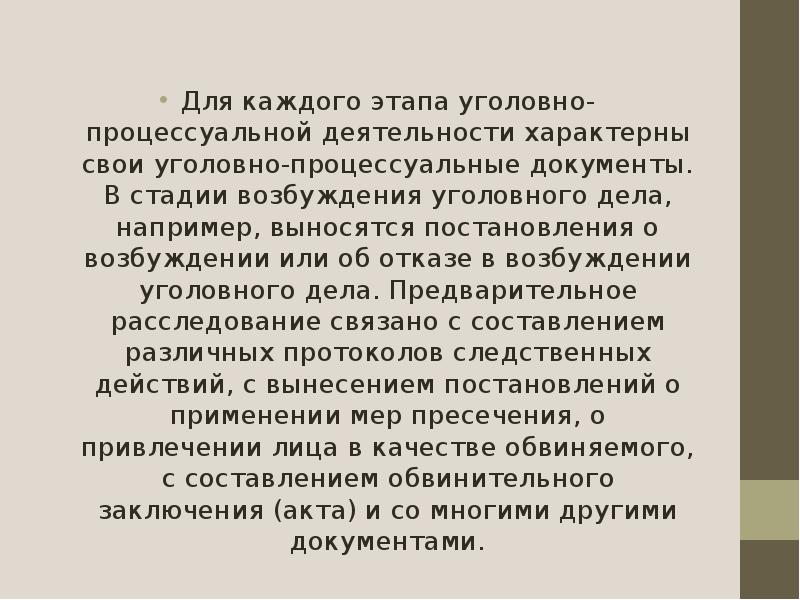 Тема 2. Уголовно-процессуальное право. Уголовно-процессуальный закон
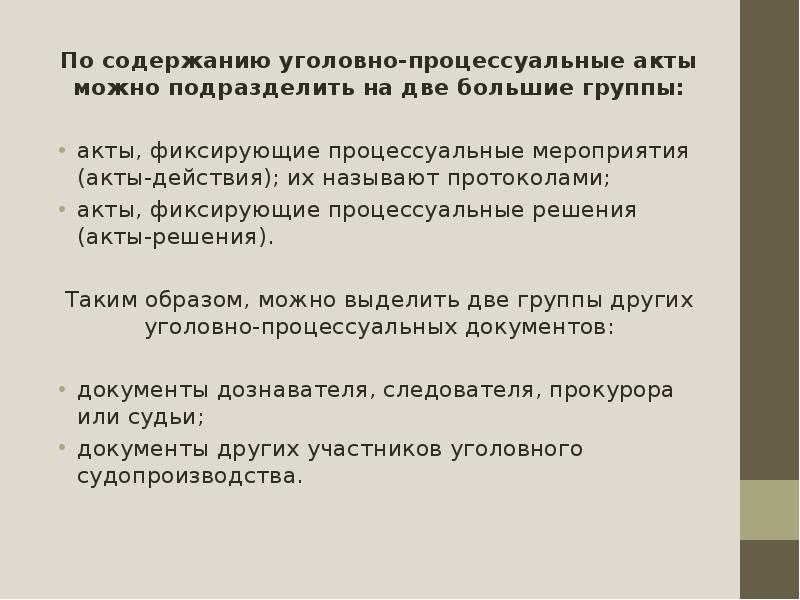 Тема 2. Уголовно-процессуальное право. Уголовно-процессуальный закон
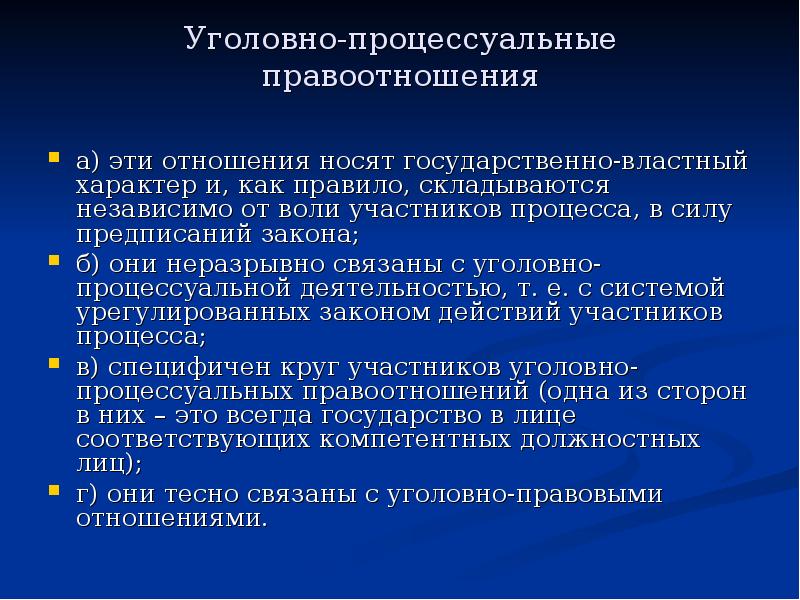 Тема 2. Уголовно-процессуальное право. Уголовно-процессуальный закон
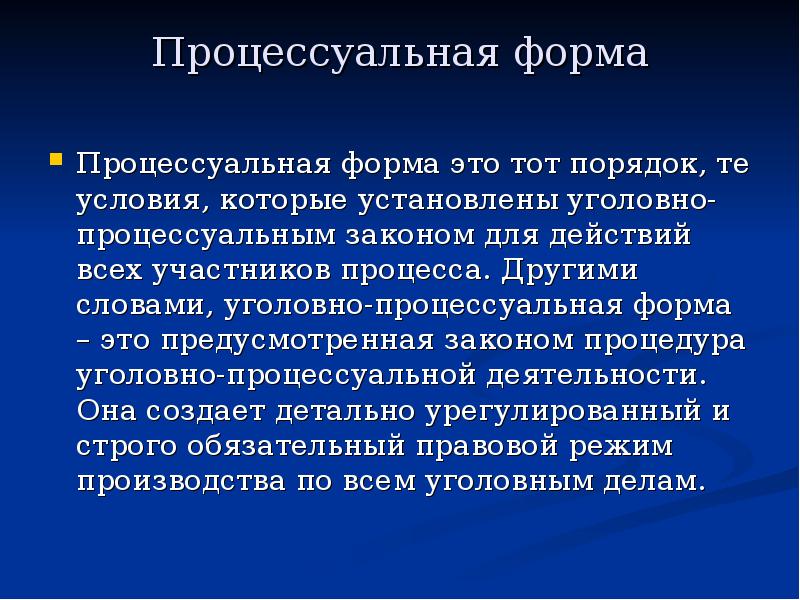 Тема 2. Уголовно-процессуальное право. Уголовно-процессуальный закон
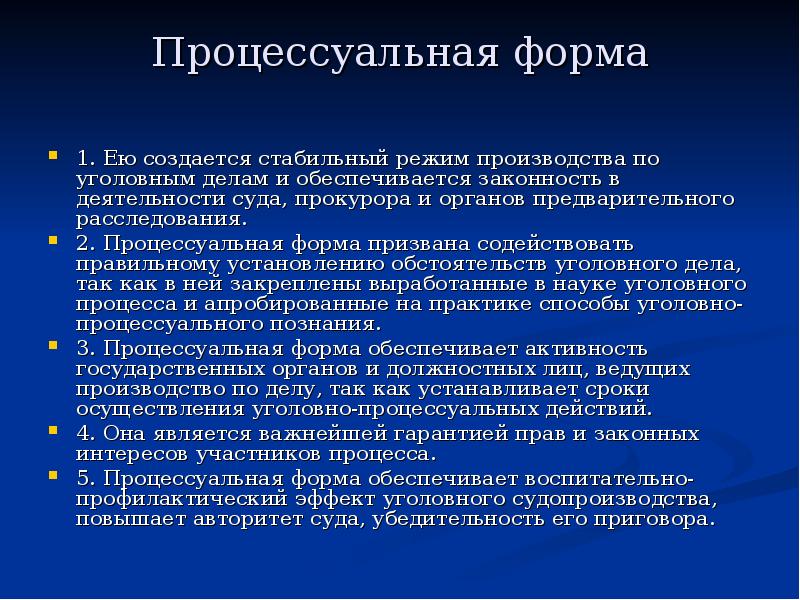 Тема 2. Уголовно-процессуальное право. Уголовно-процессуальный закон
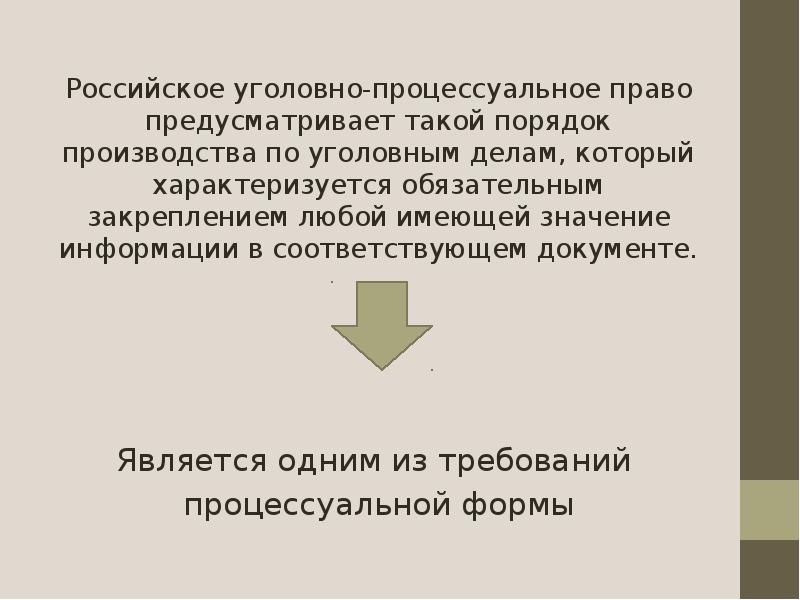 Тема 2. Уголовно-процессуальное право. Уголовно-процессуальный закон
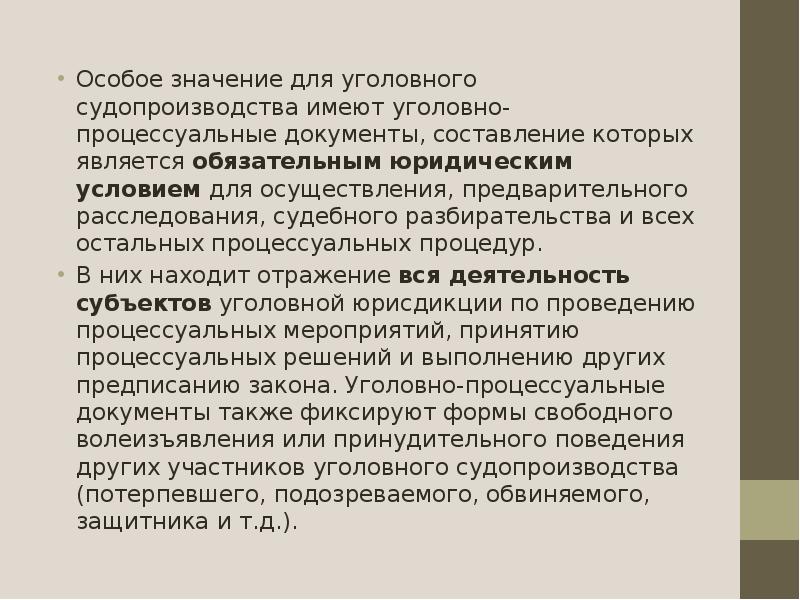 Тема 2. Уголовно-процессуальное право. Уголовно-процессуальный закон
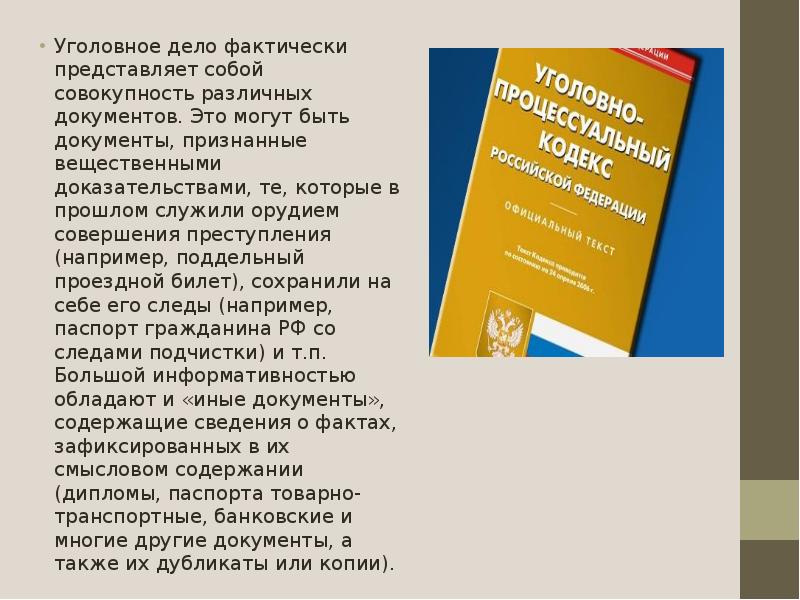 Тема 2. Уголовно-процессуальное право. Уголовно-процессуальный закон
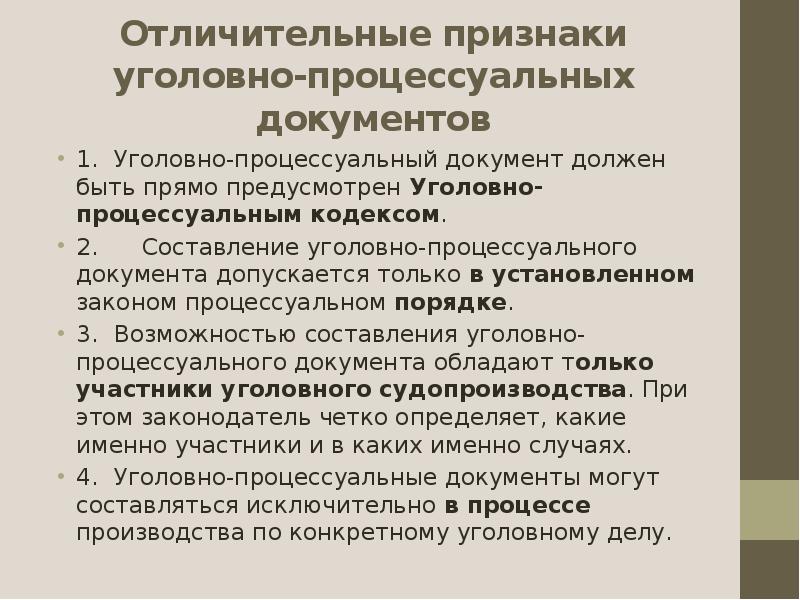 Тема 2. Уголовно-процессуальное право. Уголовно-процессуальный закон
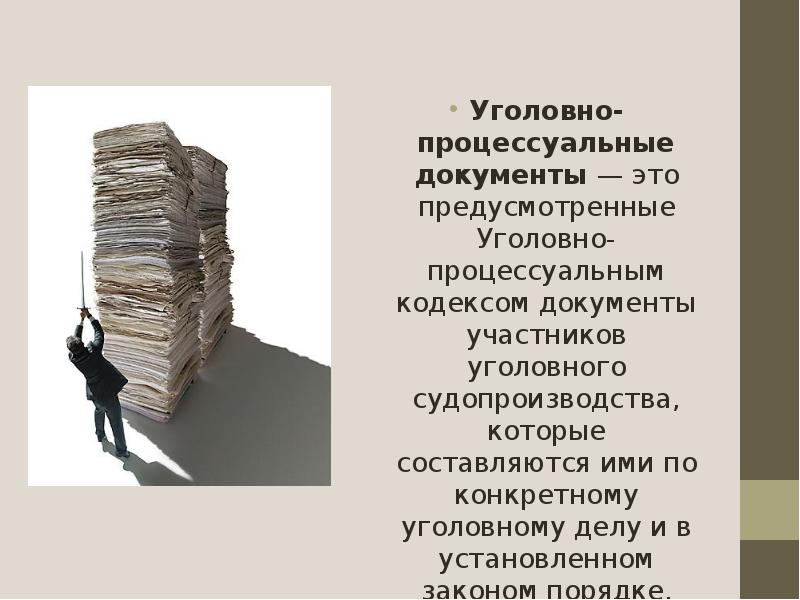 Тема 3. Принципы УПП
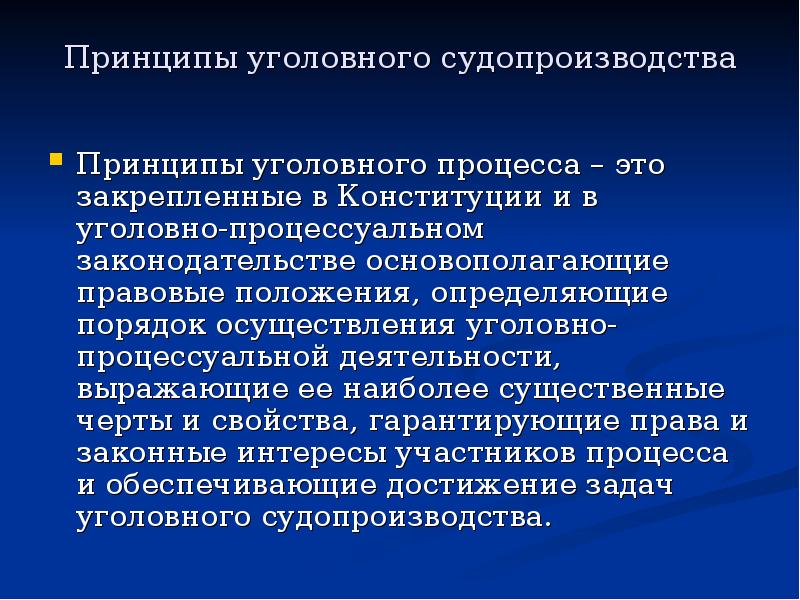 Тема 3. Принципы УПП
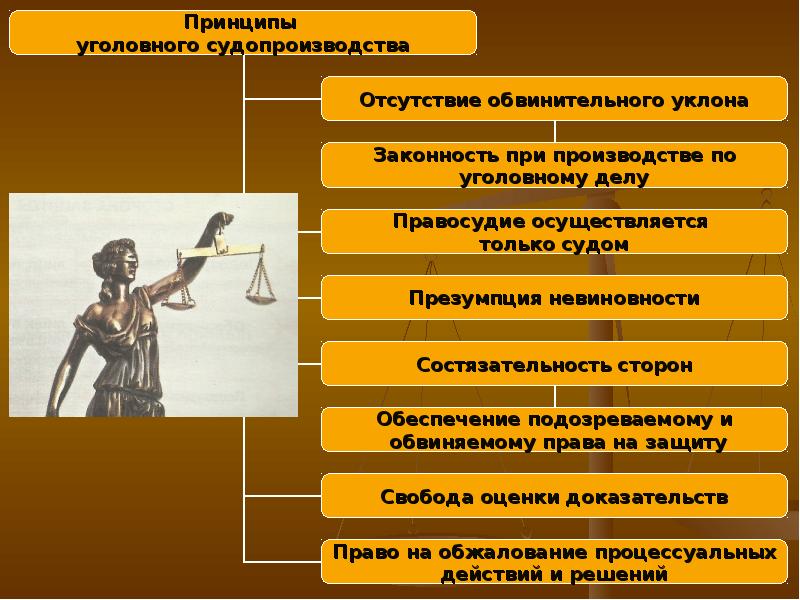 Тема 3. Принципы УПП
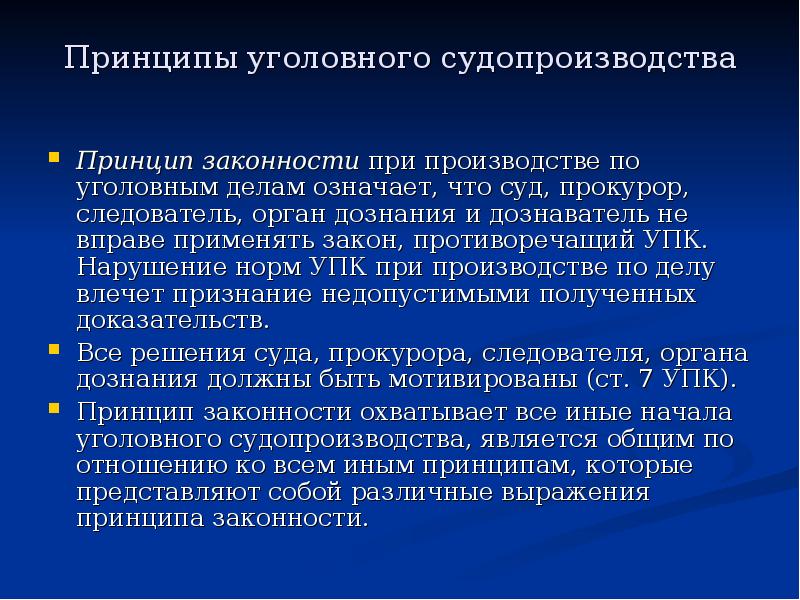 Тема 3. Принципы УПП
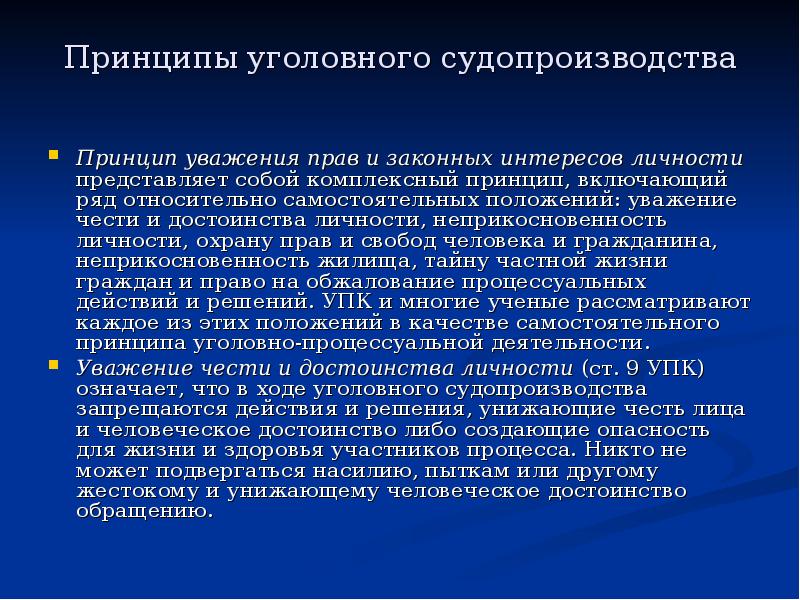 Тема 3. Принципы УПП
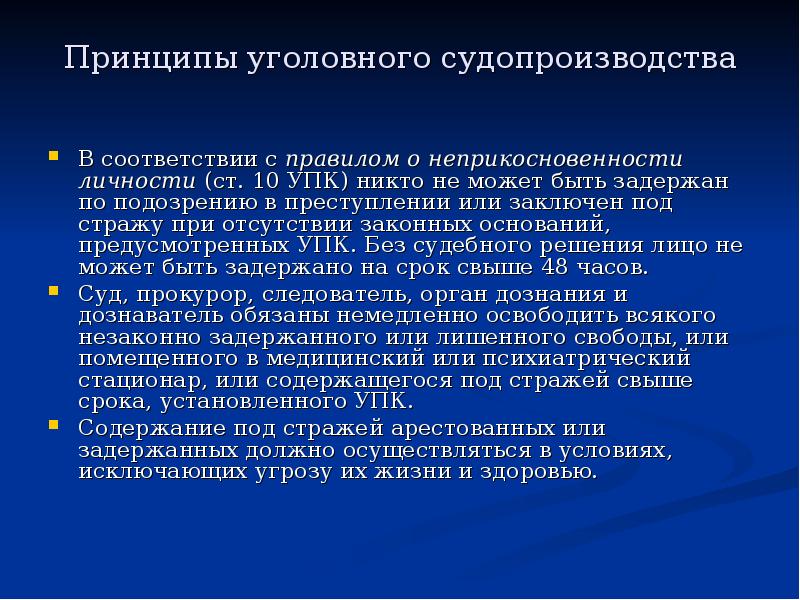 Тема 3. Принципы УПП
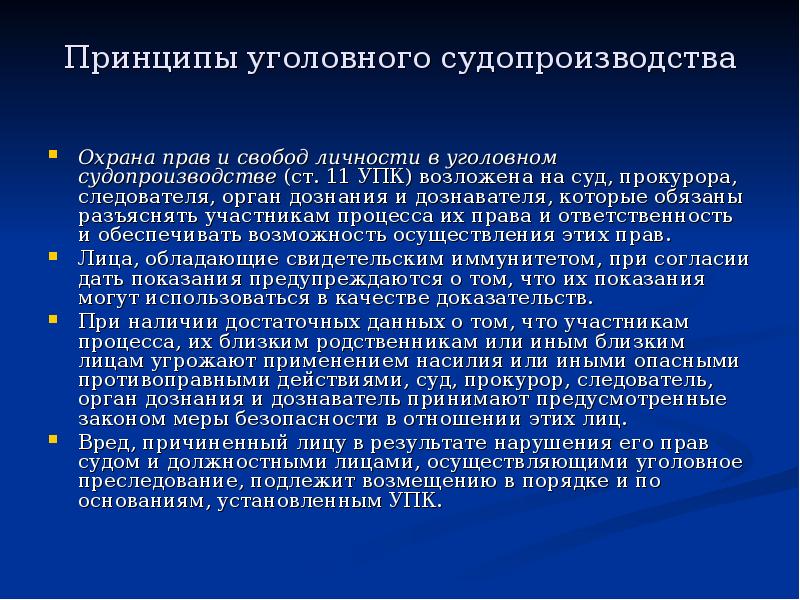 Тема 3. Принципы УПП
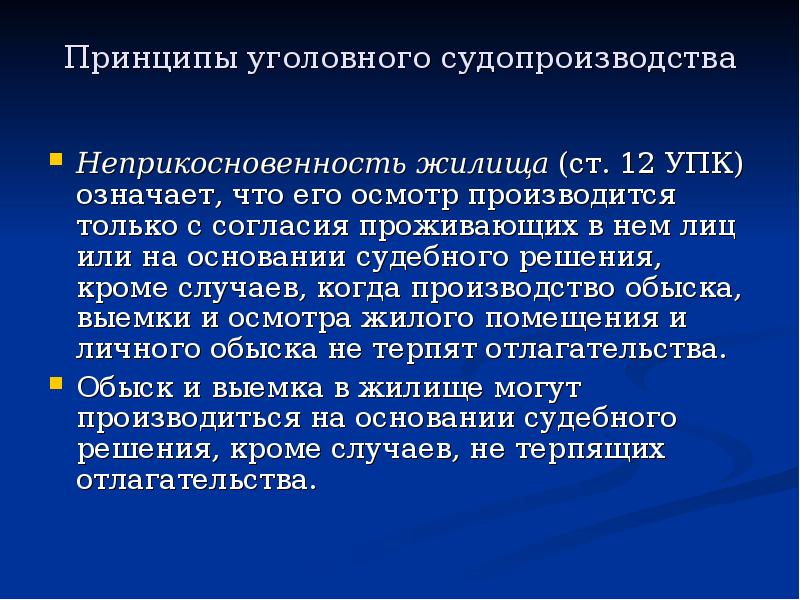 Тема 3. Принципы УПП
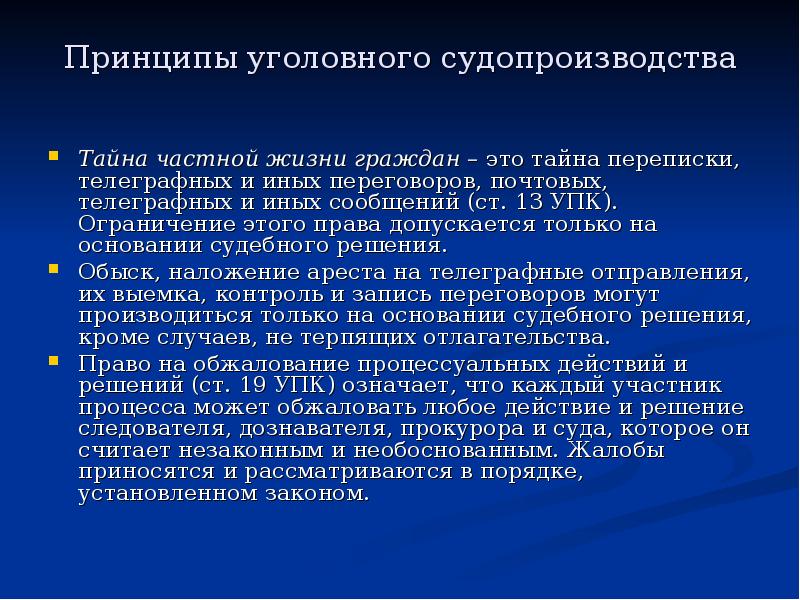 Тема 3. Принципы УПП
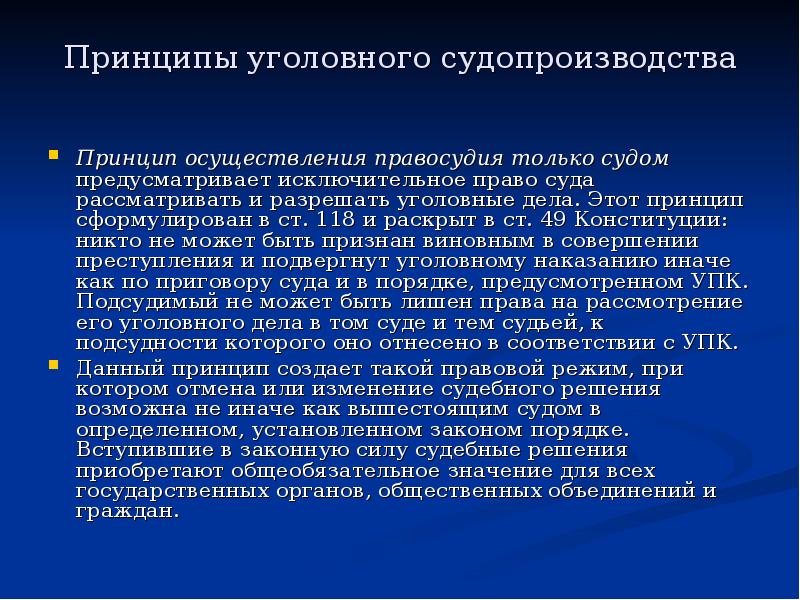 Тема 3. Принципы УПП
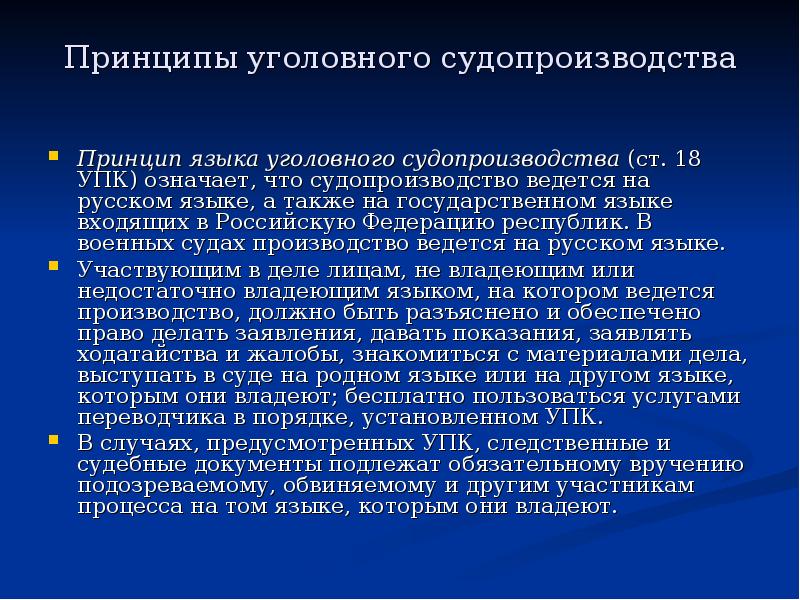 Тема 3. Принципы УПП
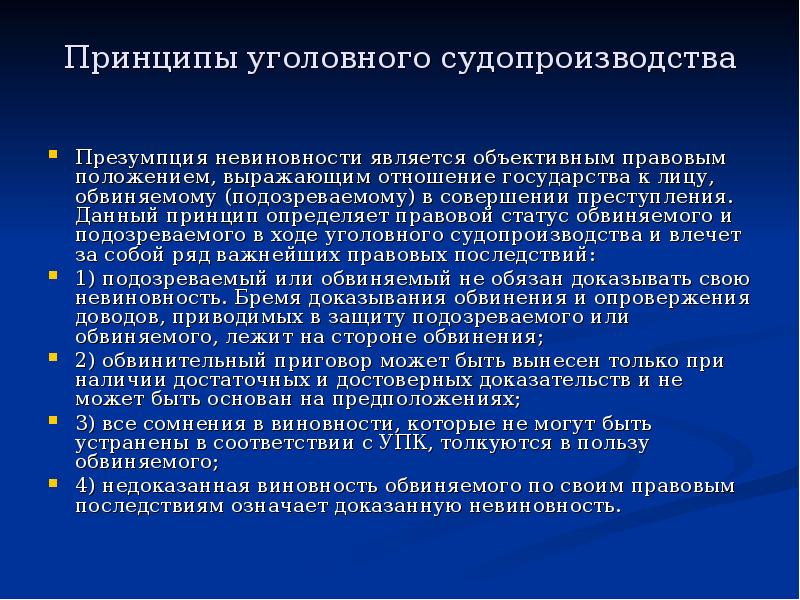 Тема 3. Принципы УПП
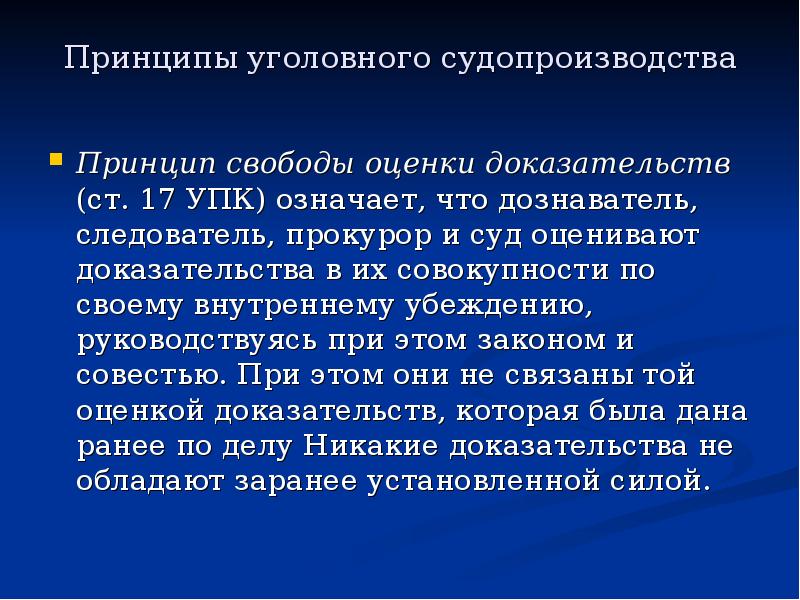 Тема 3. Принципы УПП
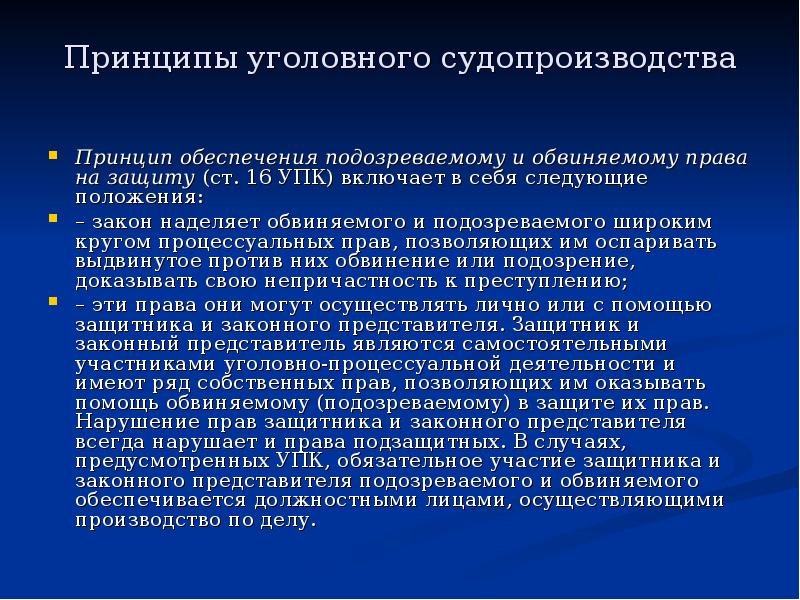 Тема 3. Принципы УПП
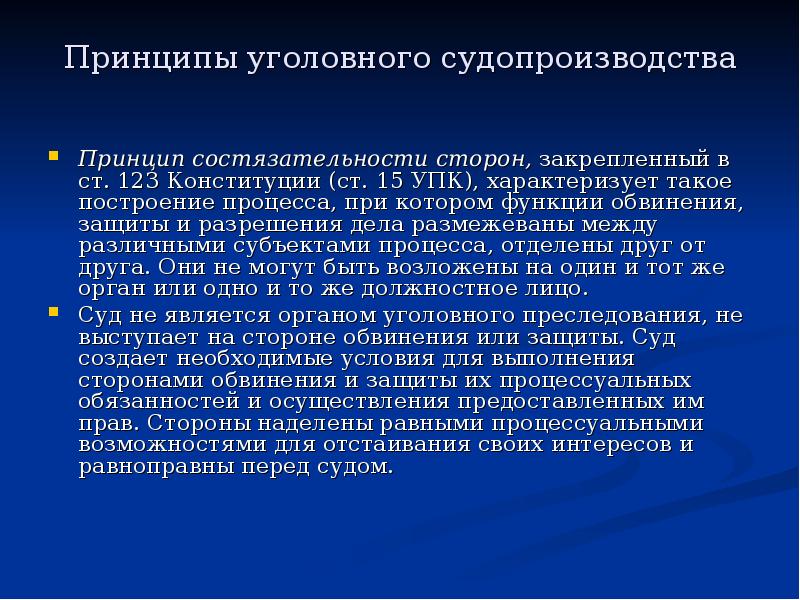 Тема 3. Принципы УПП
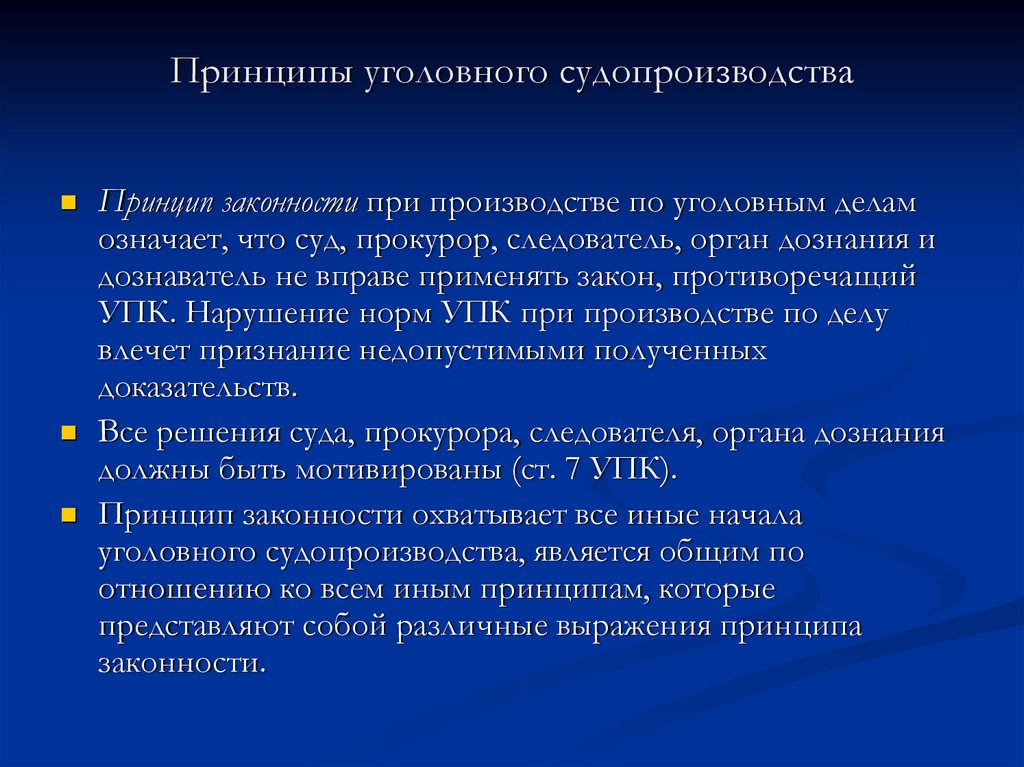 Тема 3. Принципы УПП
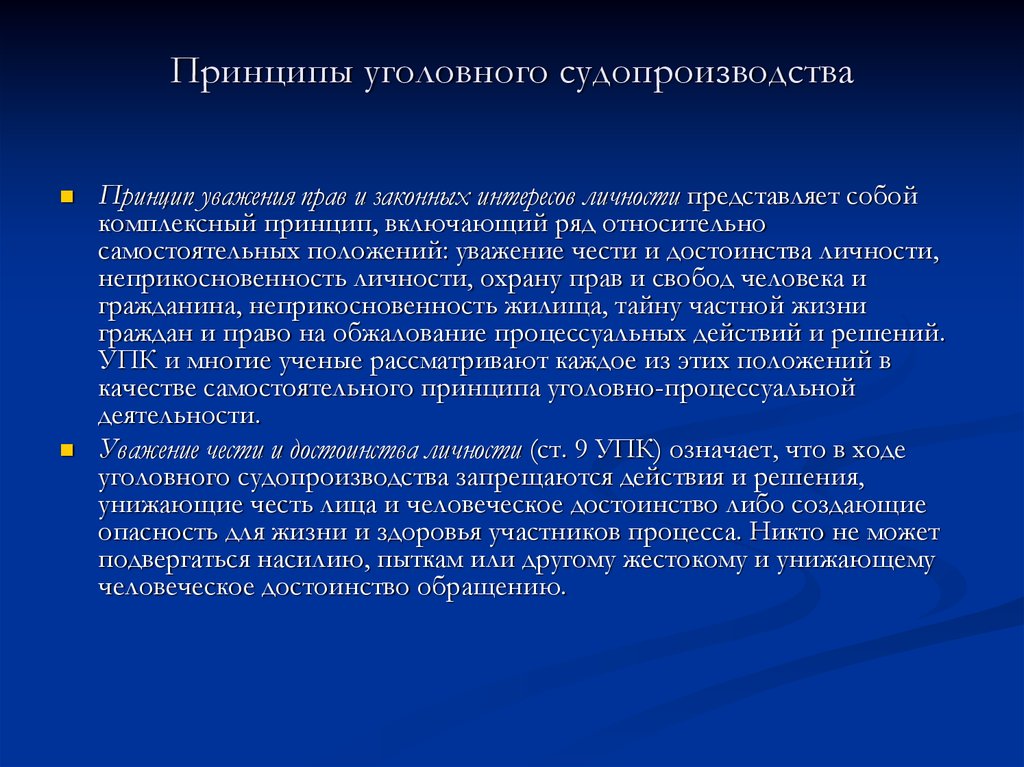 Тема 3. Принципы УПП
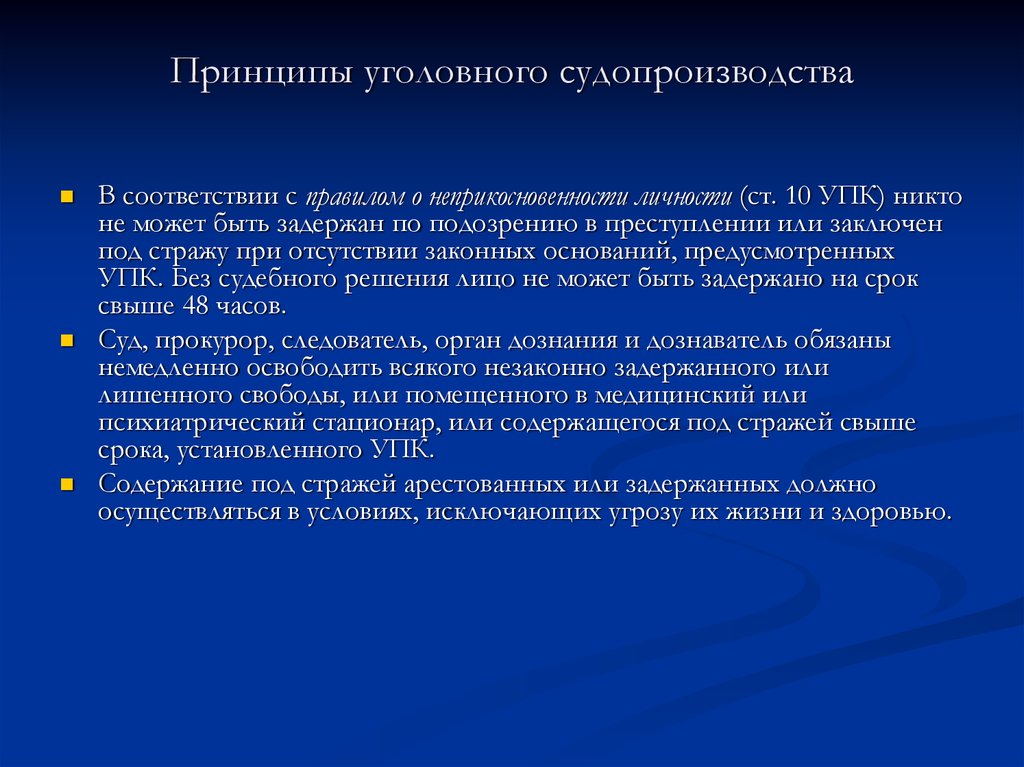 Тема 3. Принципы УПП
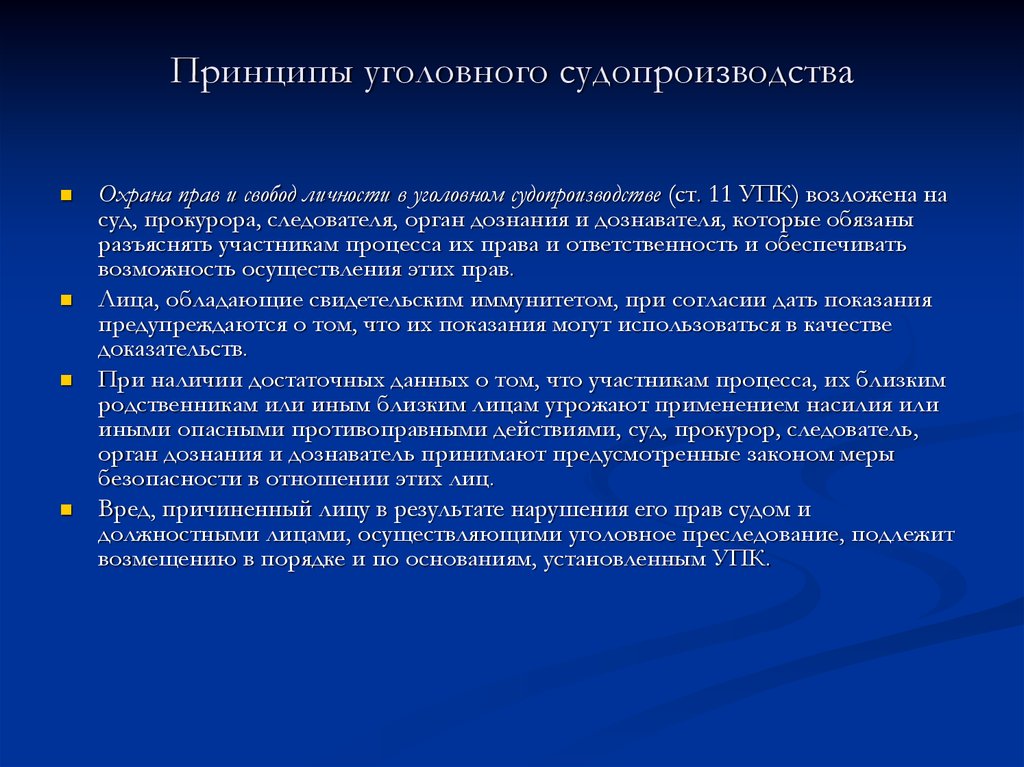 Тема 3. Принципы УПП
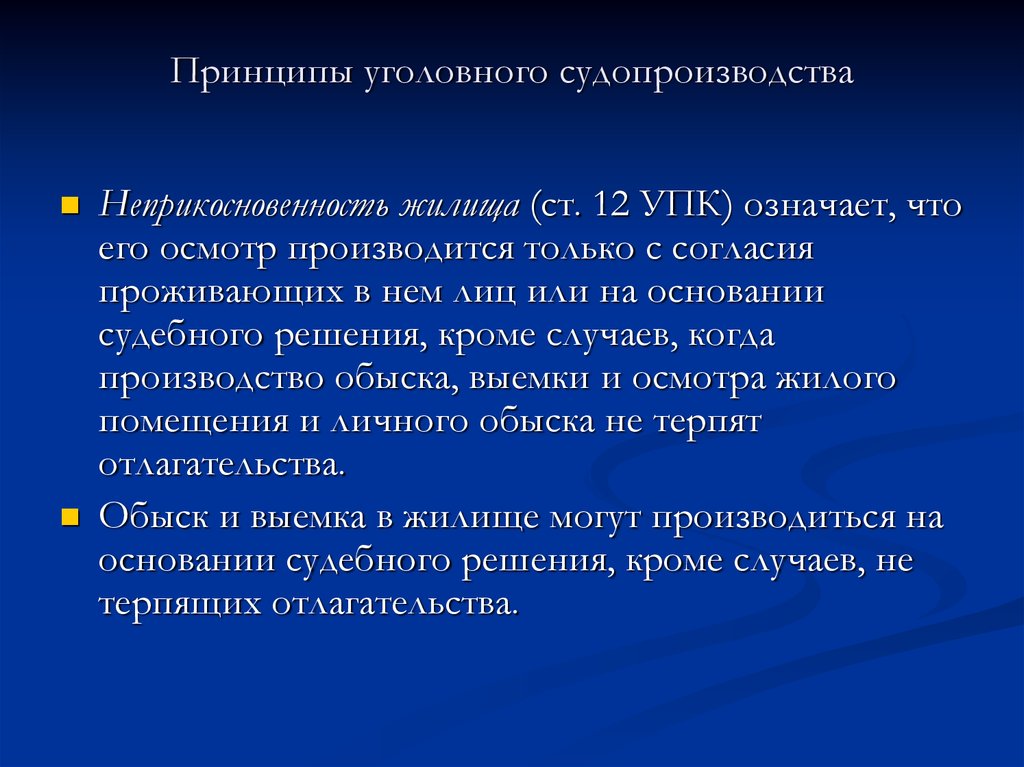 Тема 3. Принципы УПП
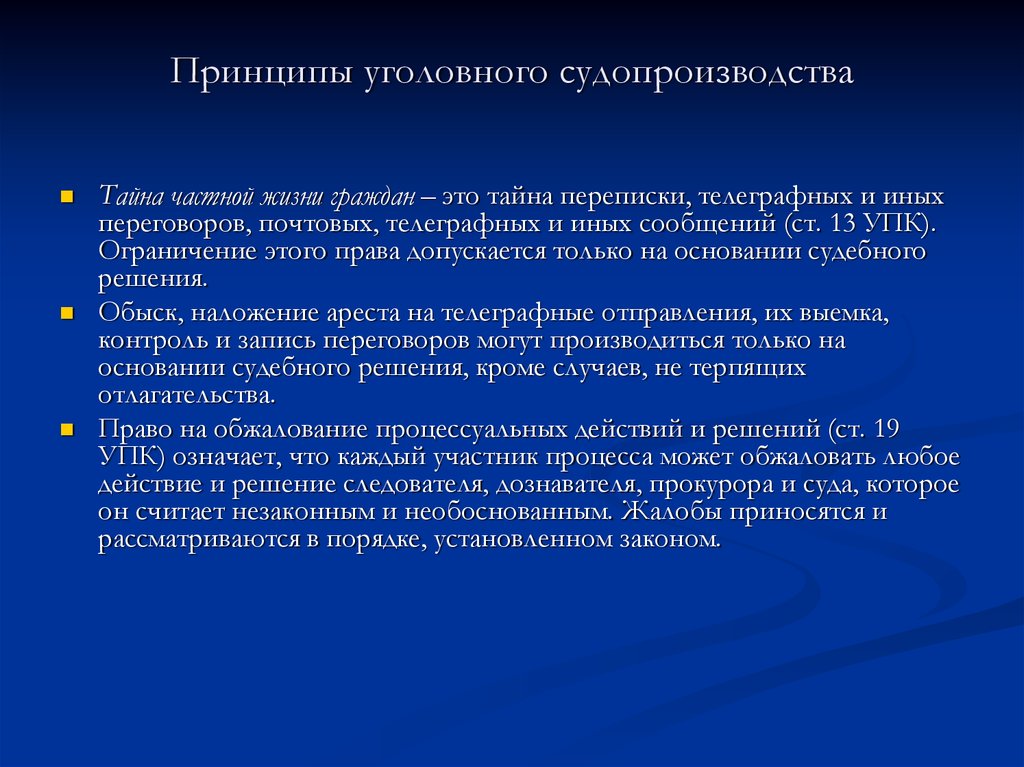 Тема 3. Принципы УПП
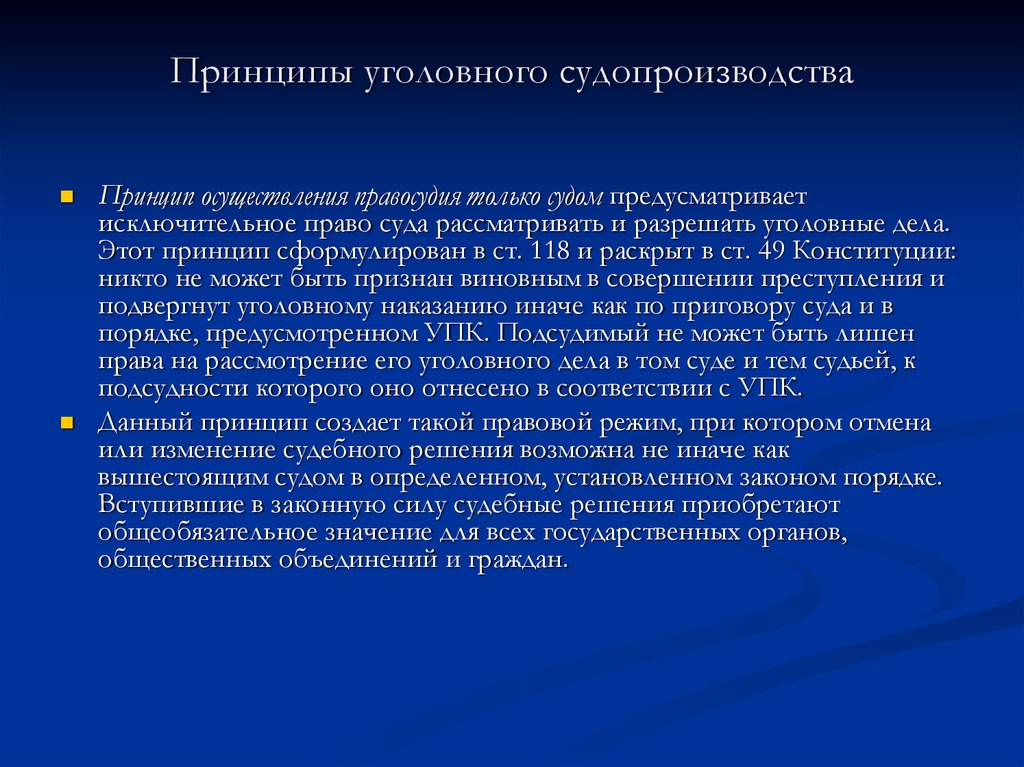 Тема 3. Принципы УПП
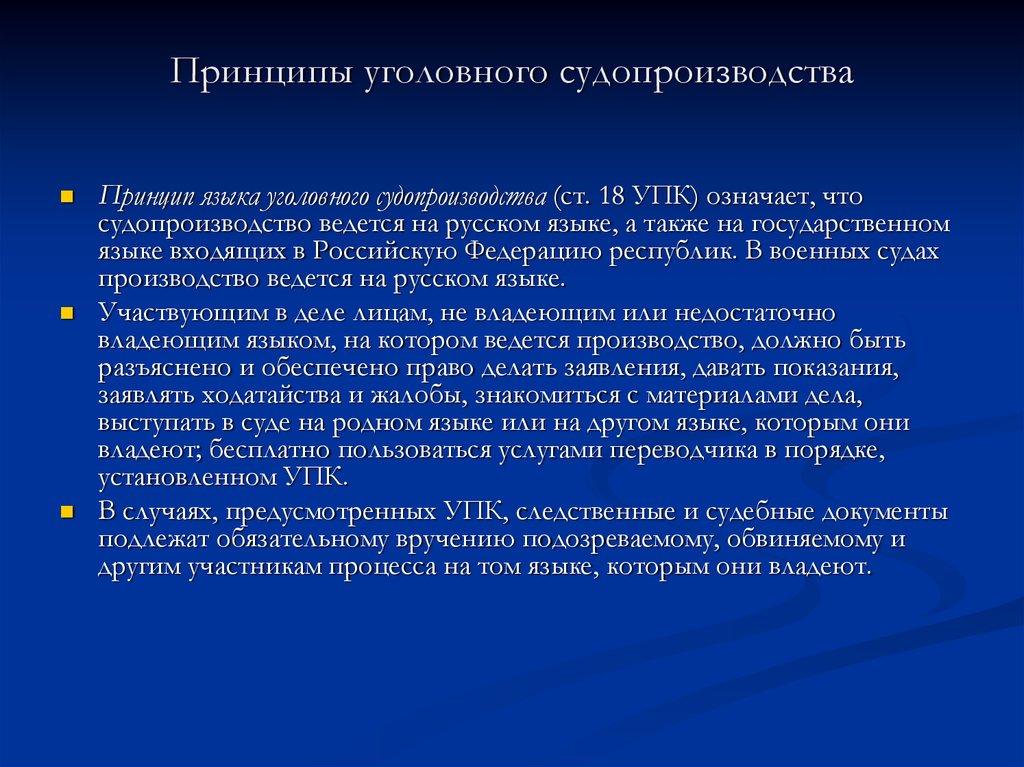 Тема 3. Принципы УПП
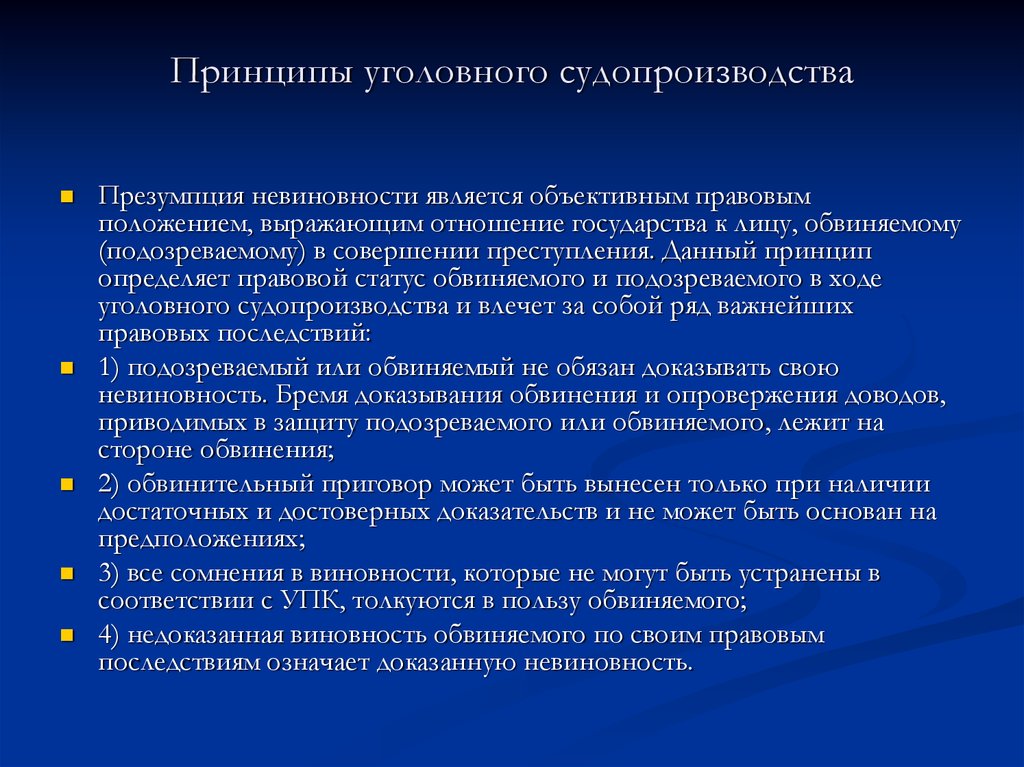 Тема 3. Принципы УПП
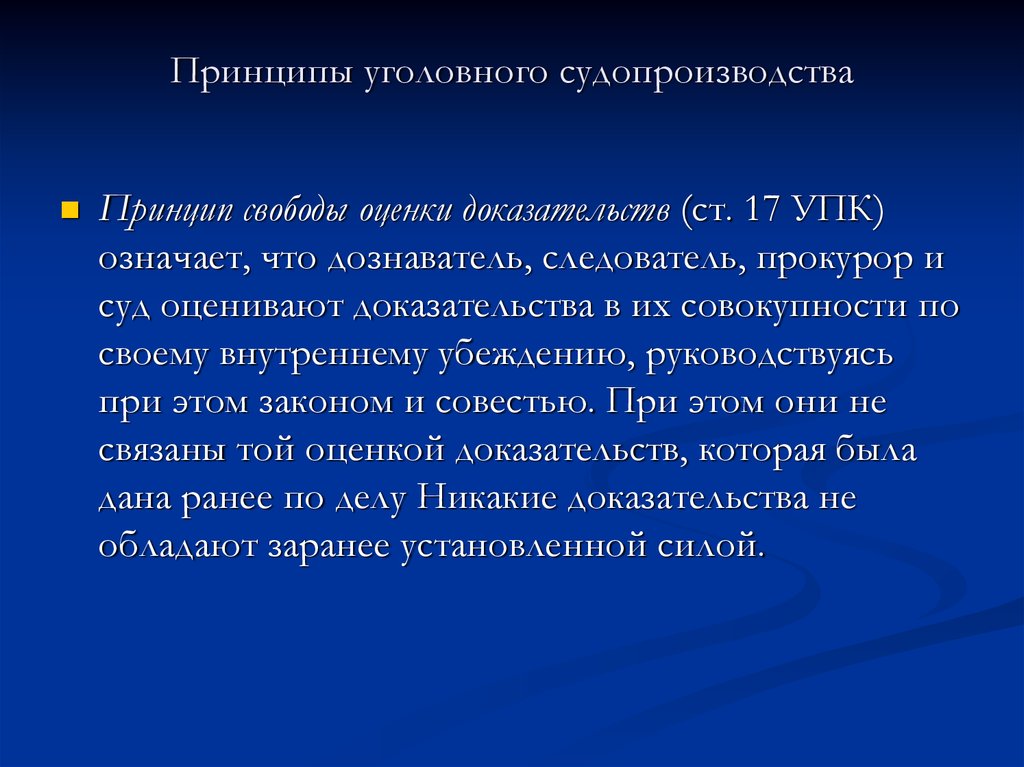 Тема 3. Принципы УПП
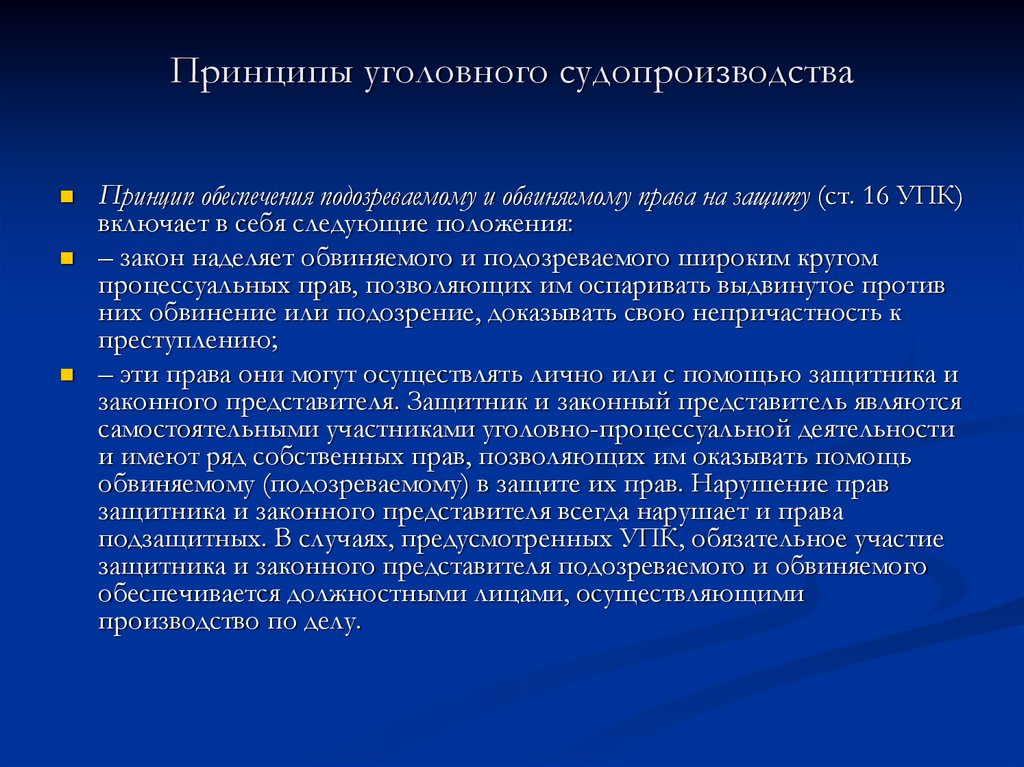 Тема 3. Принципы УПП
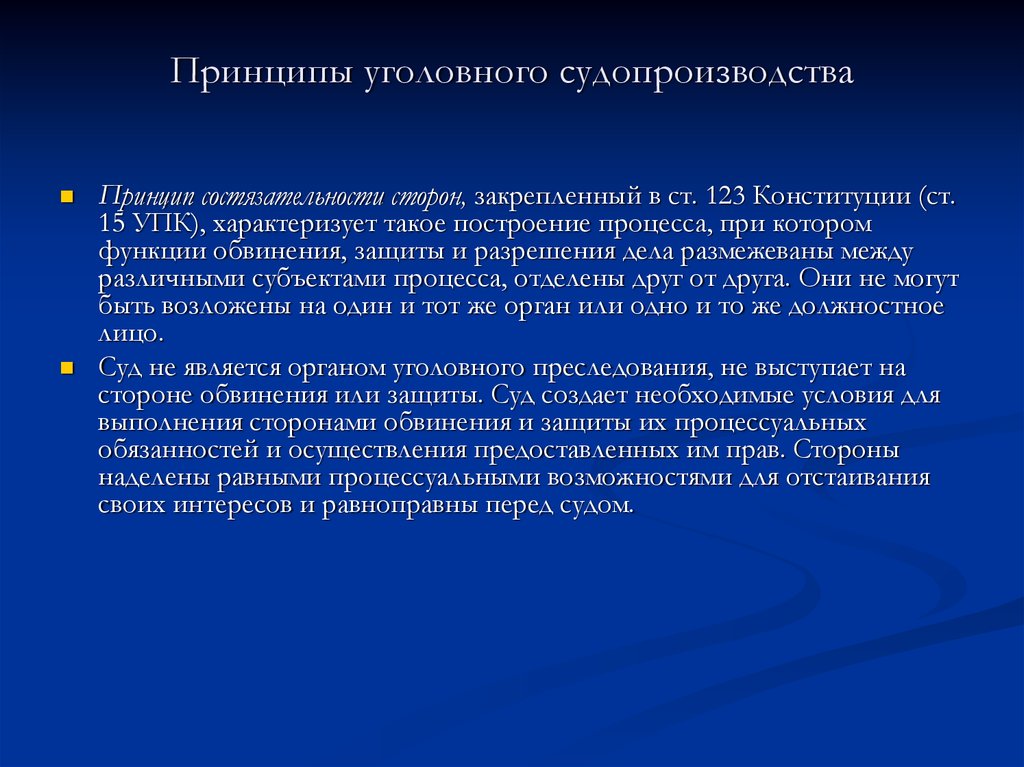 Тема 4. Уголовное преследование
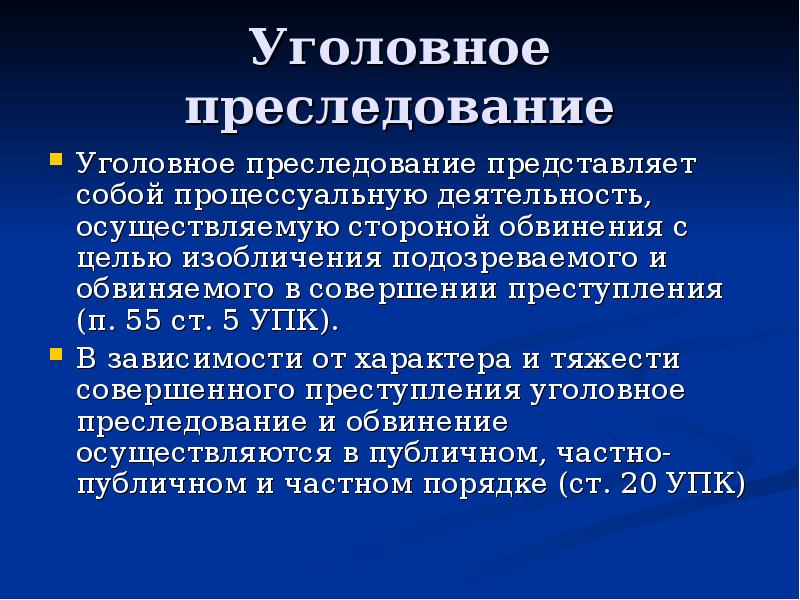 Тема 4. Уголовное преследование
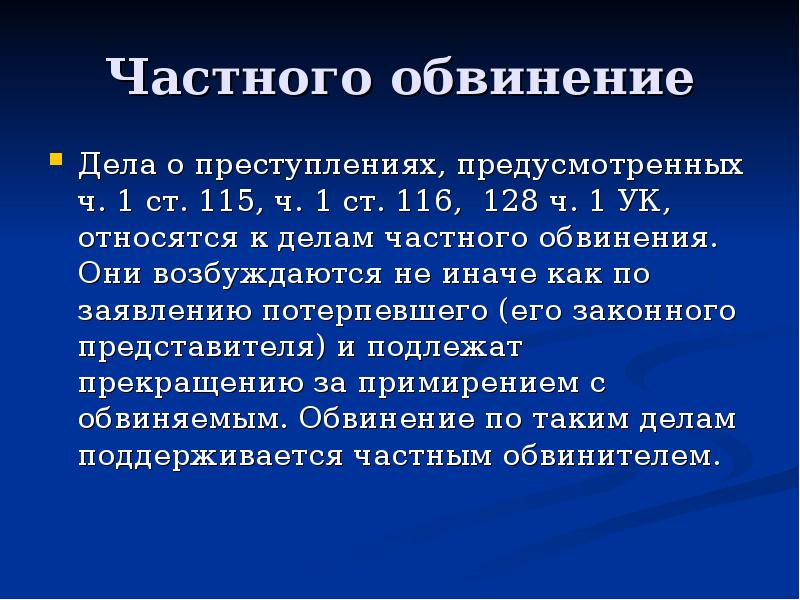 Тема 4. Уголовное преследование
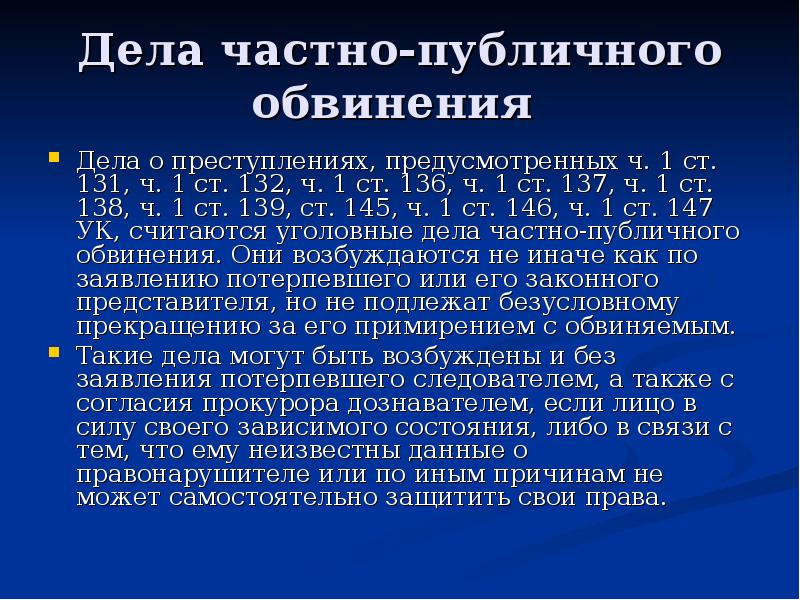 Тема 4. Уголовное преследование
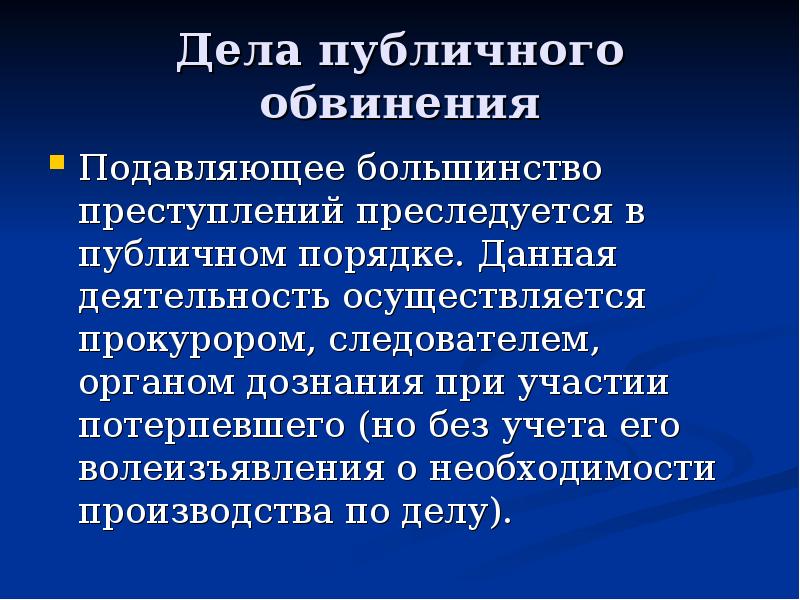 Тема 5. Субъекты уголовного процесса
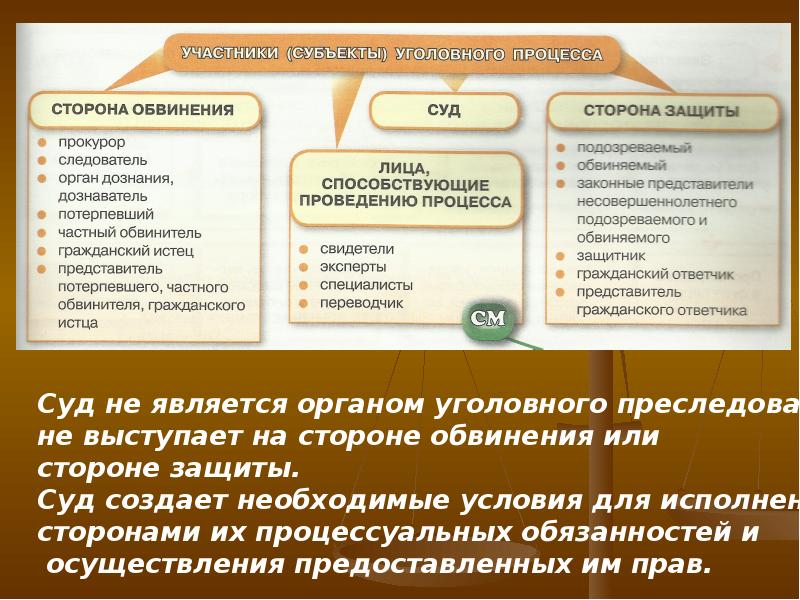 Тема 5. Субъекты уголовного процесса
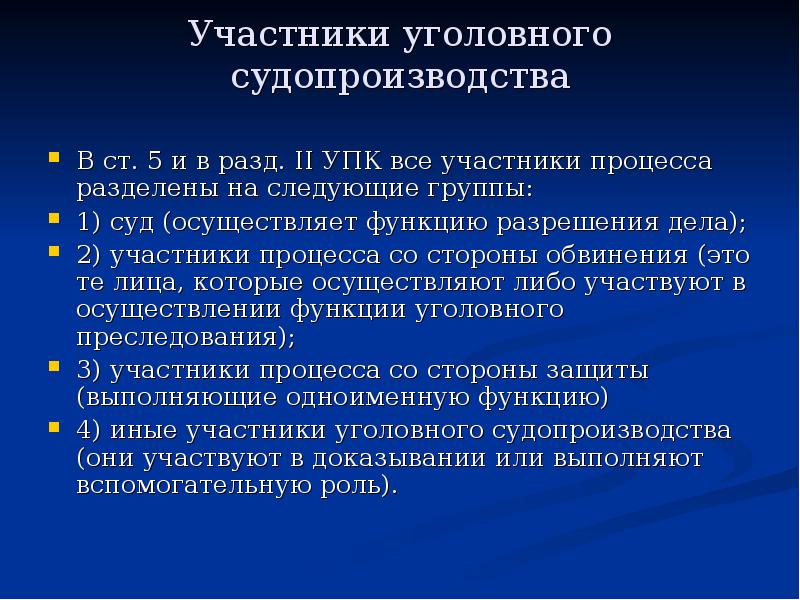 Тема 5. Субъекты уголовного процесса
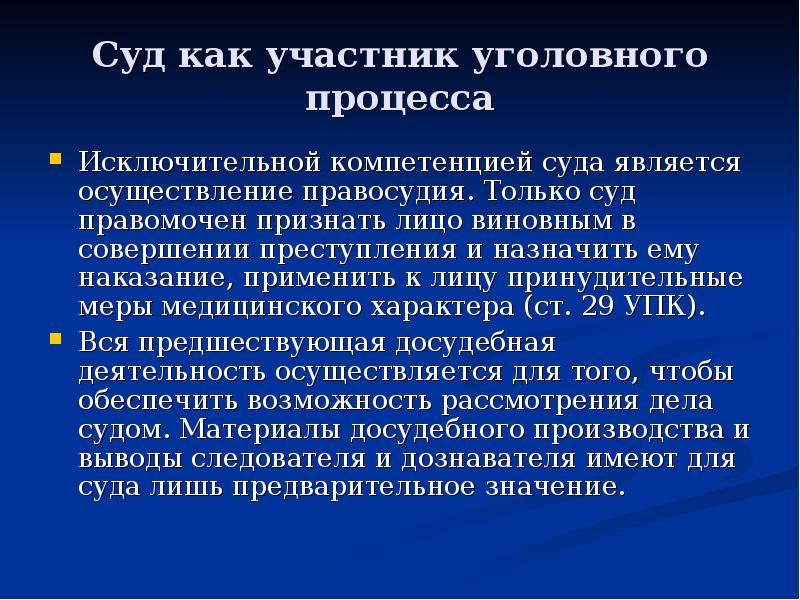 Тема 5. Субъекты уголовного процесса
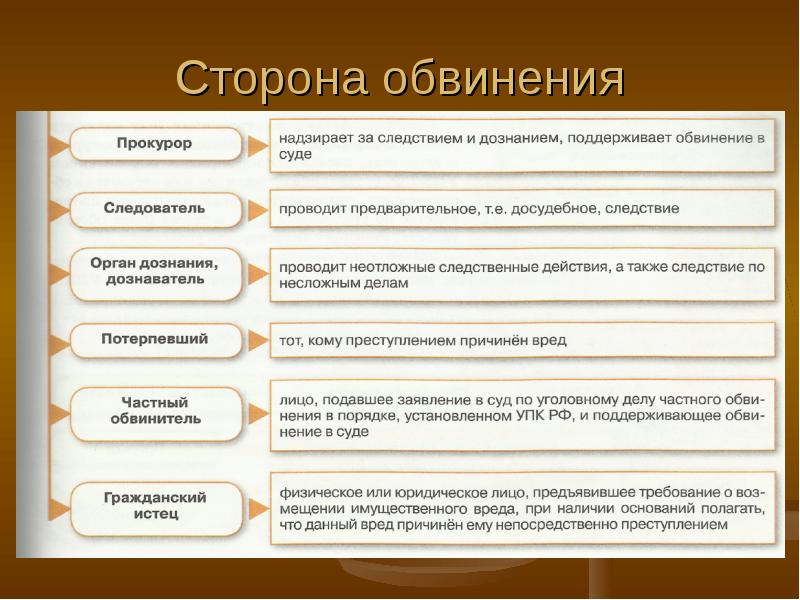 Тема 5. Субъекты уголовного процесса
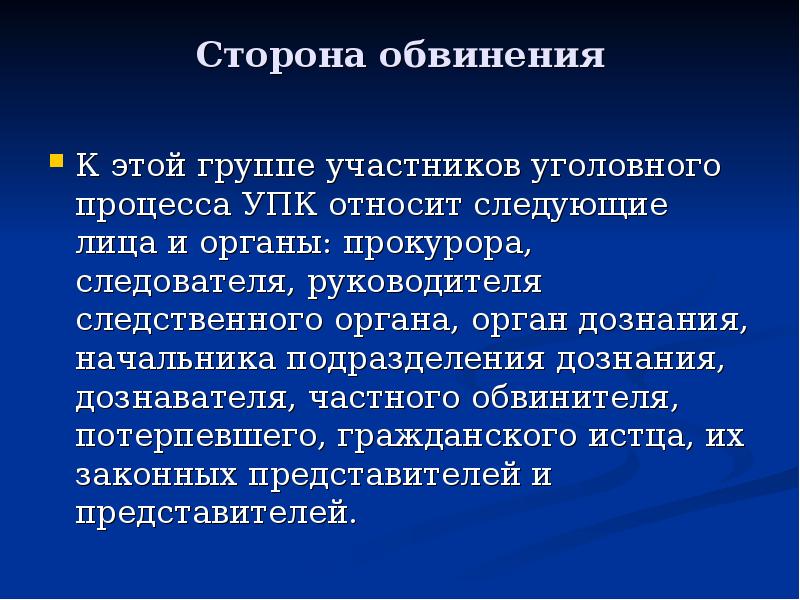 Тема 5. Субъекты уголовного процесса
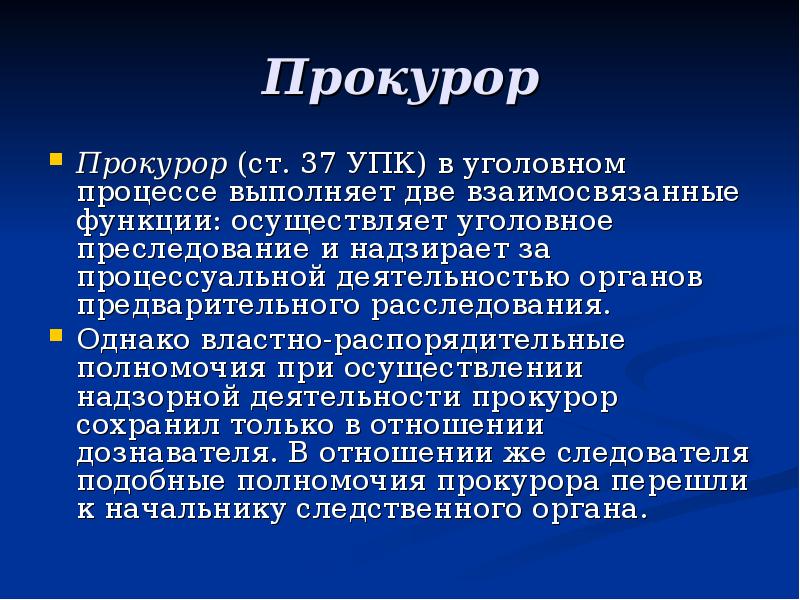 Тема 5. Субъекты уголовного процесса
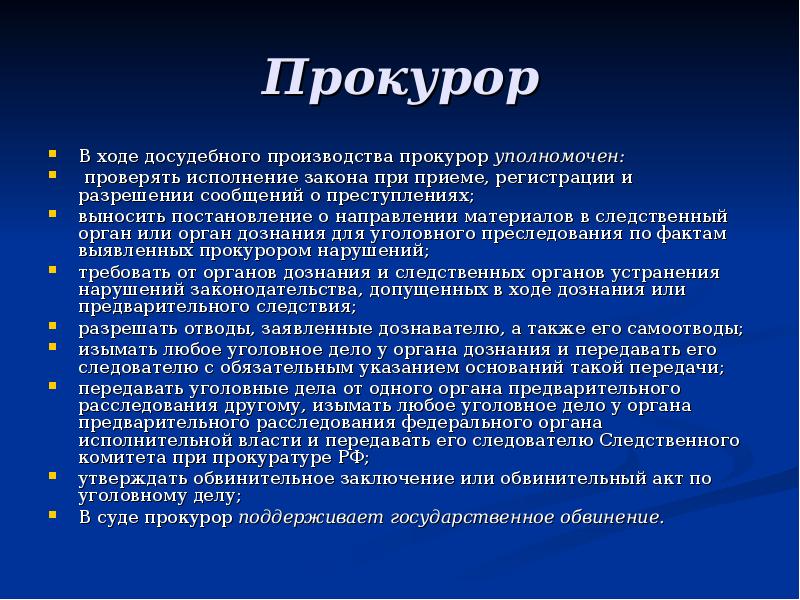 Тема 5. Субъекты уголовного процесса
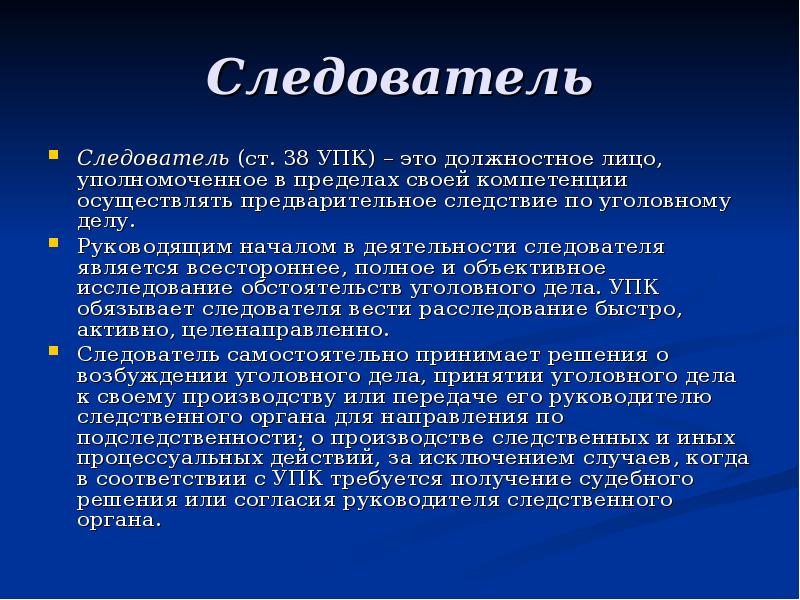 Тема 5. Субъекты уголовного процесса
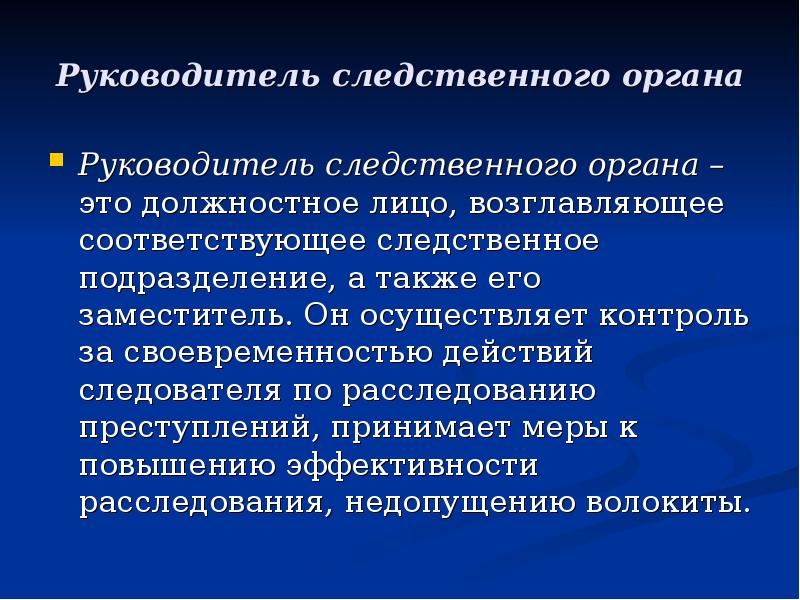 Тема 5. Субъекты уголовного процесса
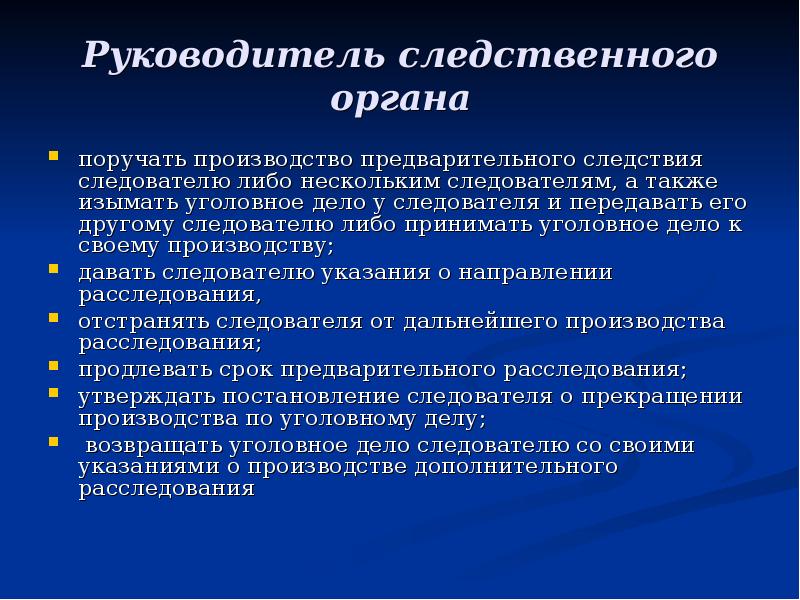 Тема 5. Субъекты уголовного процесса
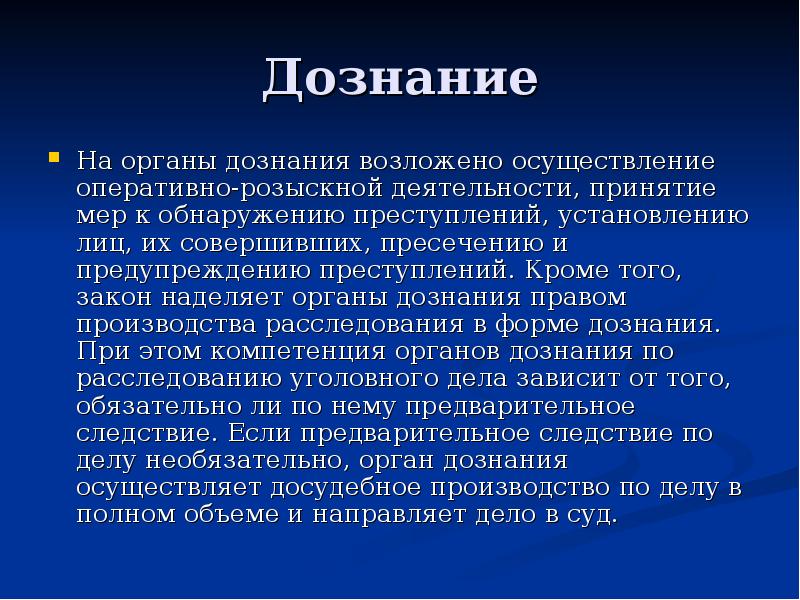 Тема 5. Субъекты уголовного процесса
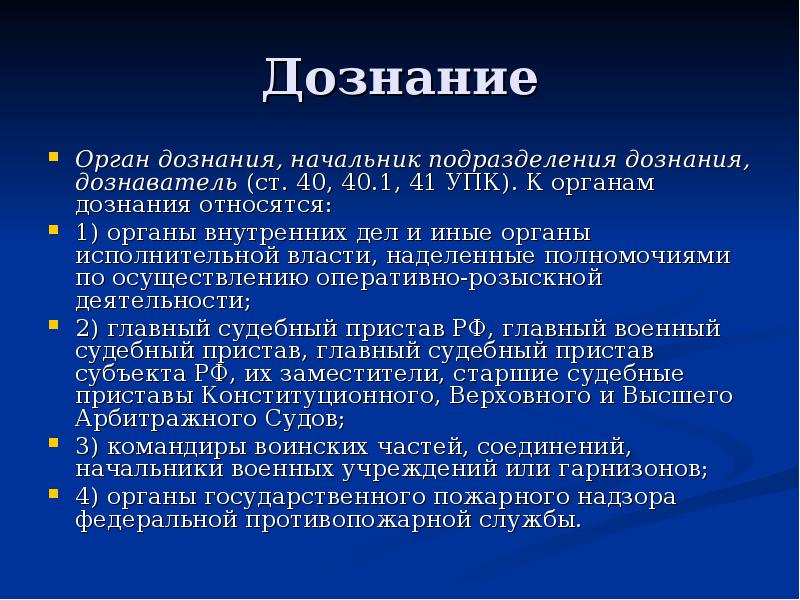 Тема 5. Субъекты уголовного процесса
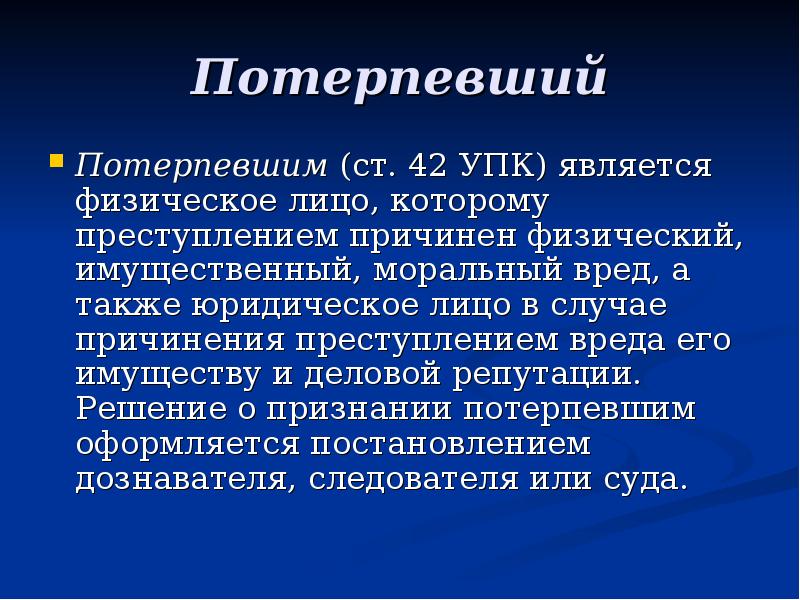 Тема 5. Субъекты уголовного процесса
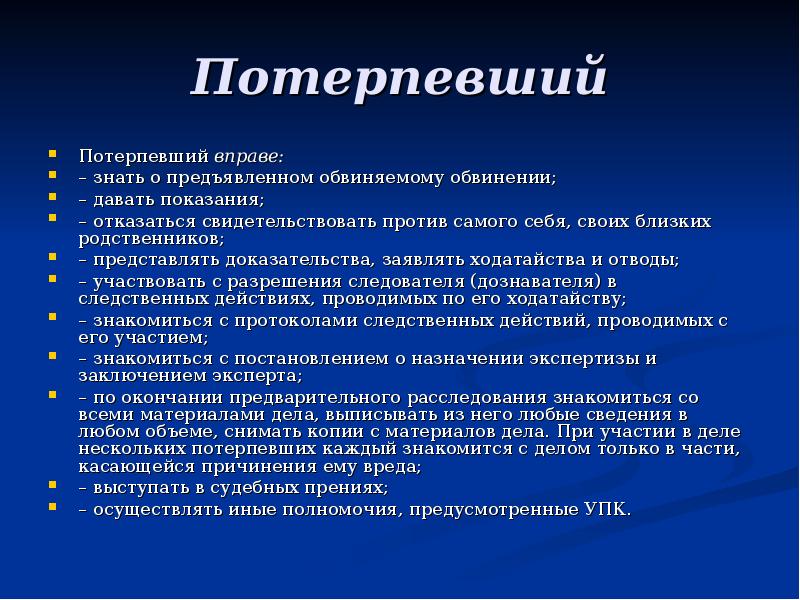 Тема 5. Субъекты уголовного процесса
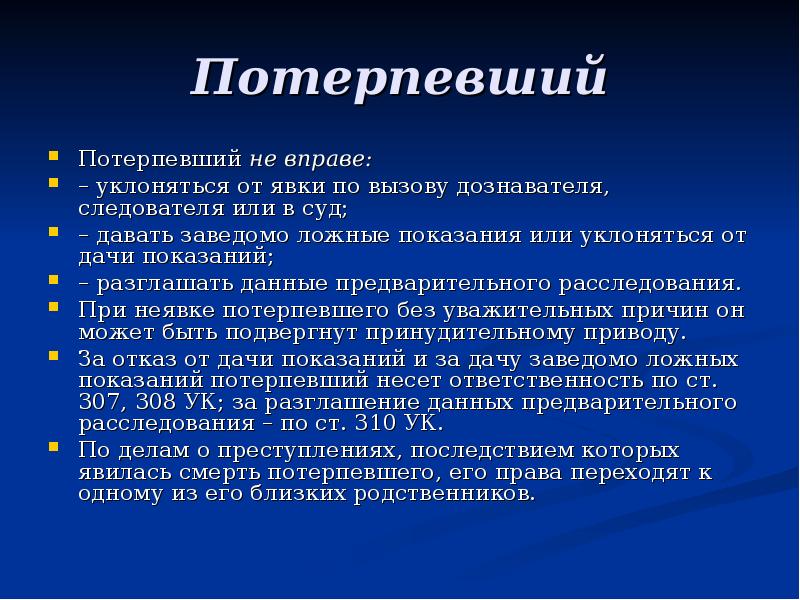 Тема 5. Субъекты уголовного процесса
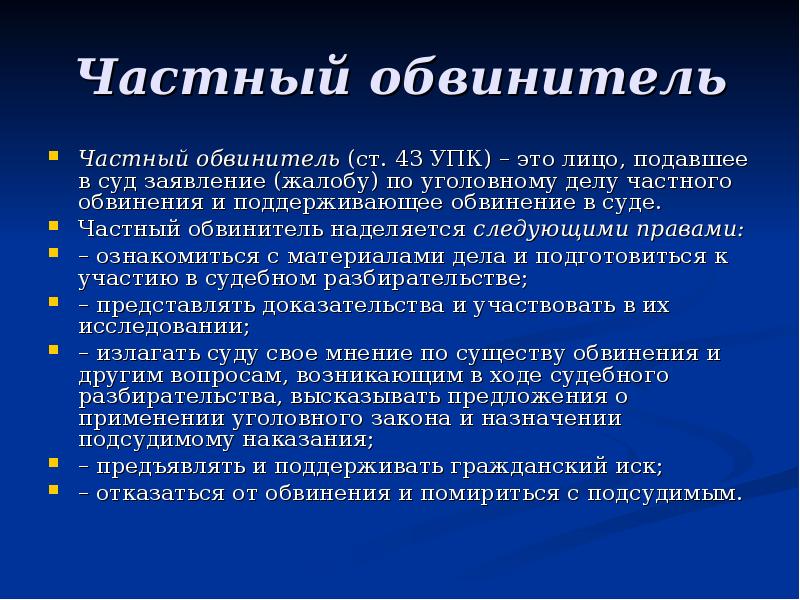 Тема 5. Субъекты уголовного процесса
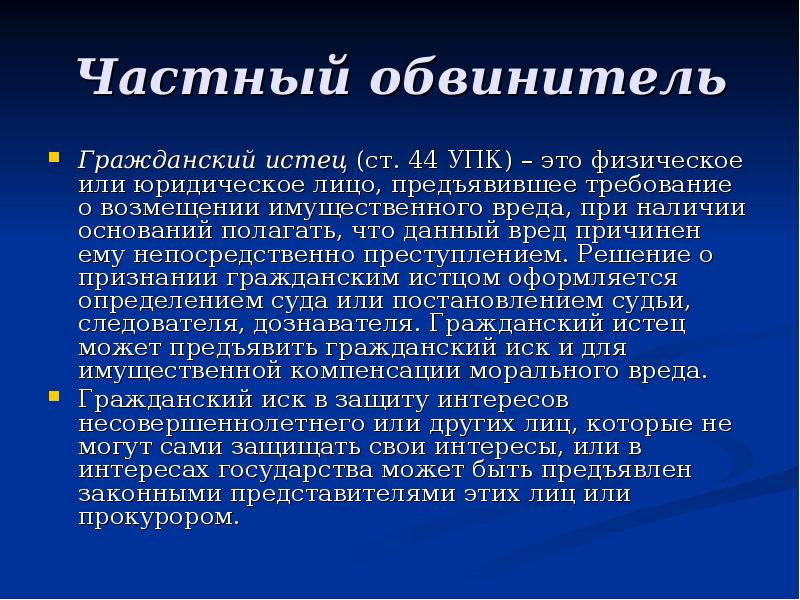 Тема 5. Субъекты уголовного процесса
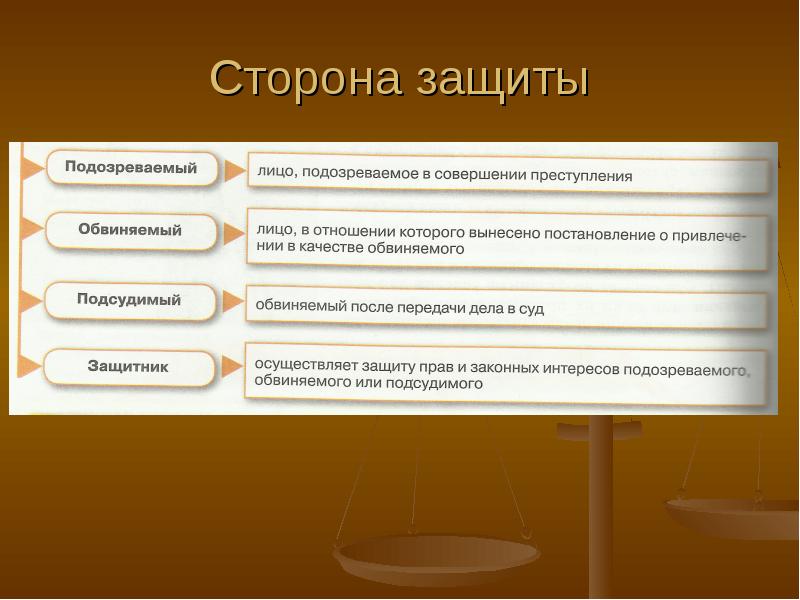 Тема 5. Субъекты уголовного процесса
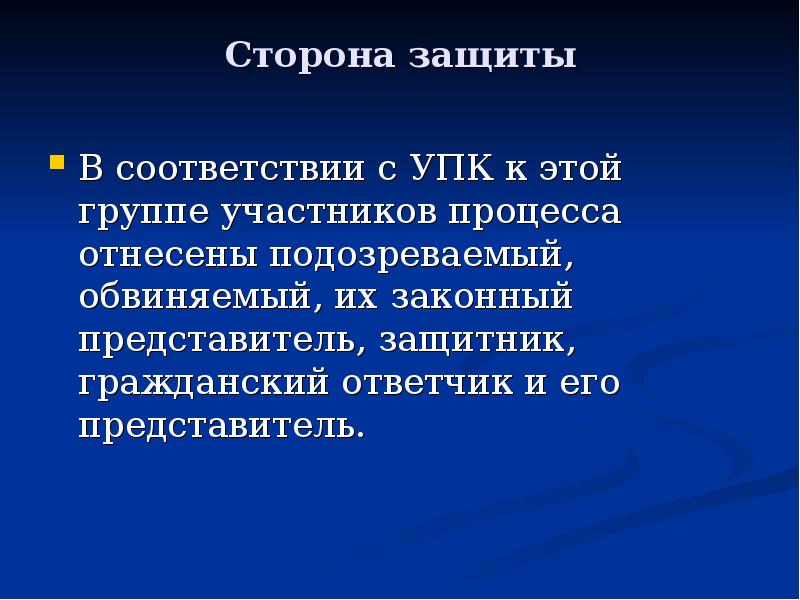 Тема 5. Субъекты уголовного процесса
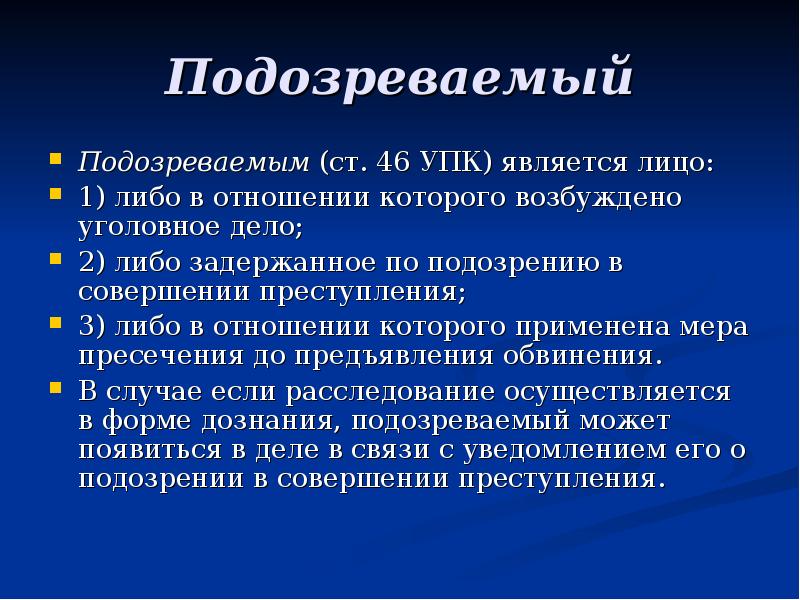 Тема 5. Субъекты уголовного процесса
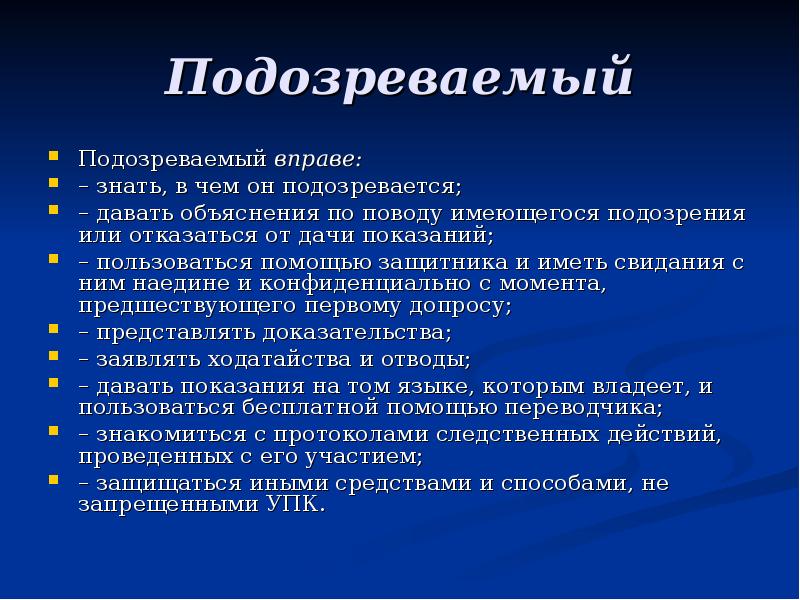 Тема 5. Субъекты уголовного процесса
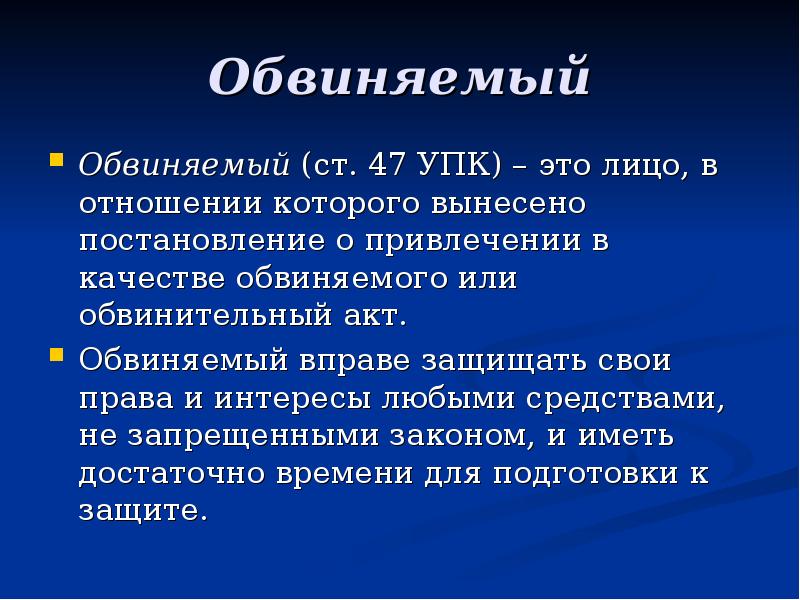 Тема 5. Субъекты уголовного процесса
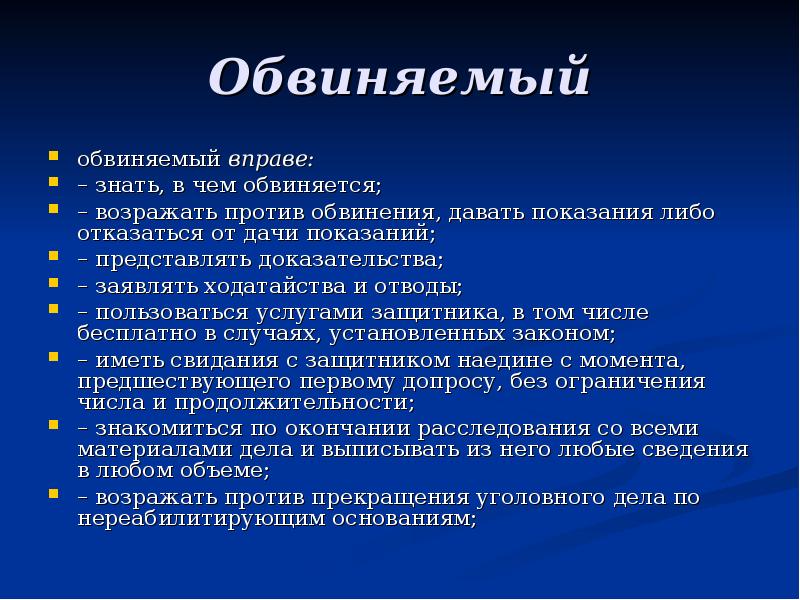 Тема 5. Субъекты уголовного процесса
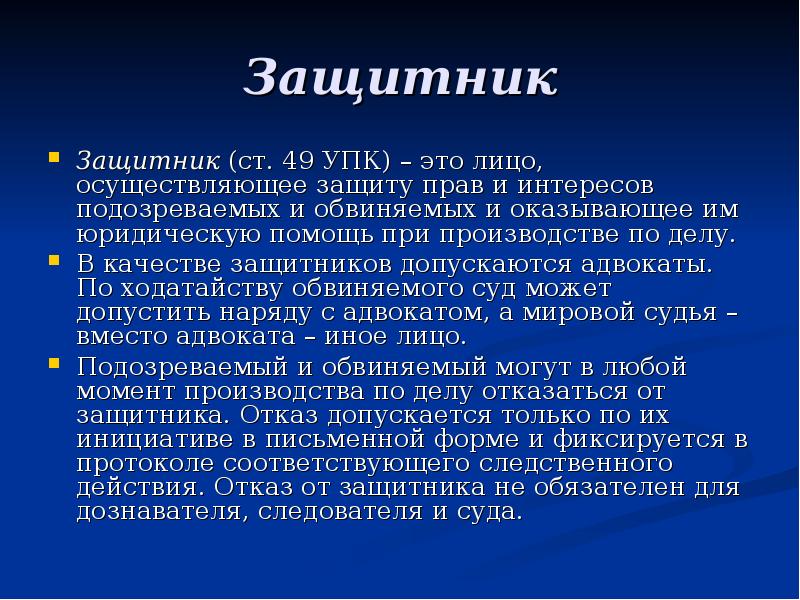 Тема 5. Субъекты уголовного процесса
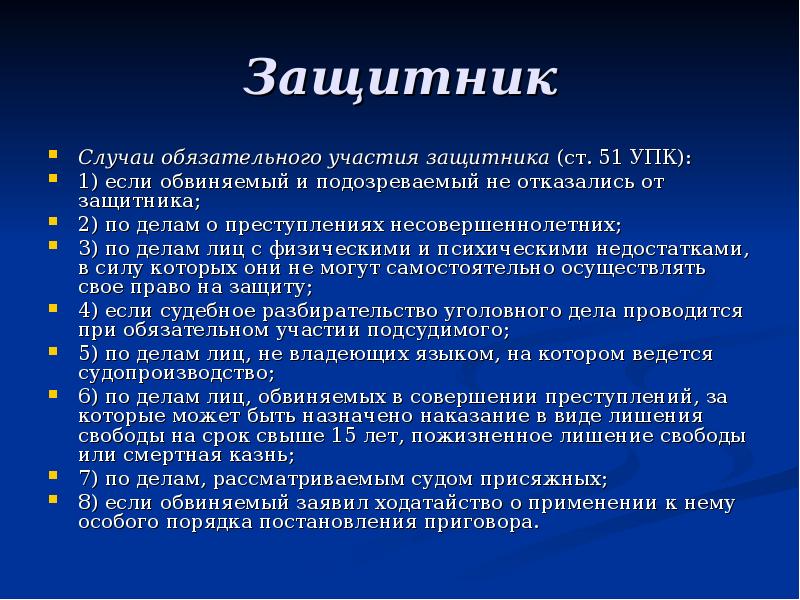 Тема 5. Субъекты уголовного процесса
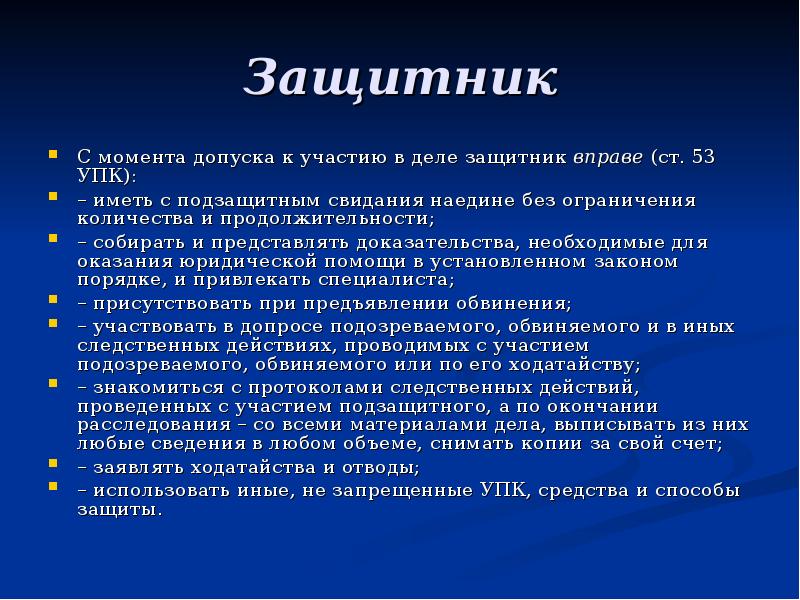 Тема 5. Субъекты уголовного процесса
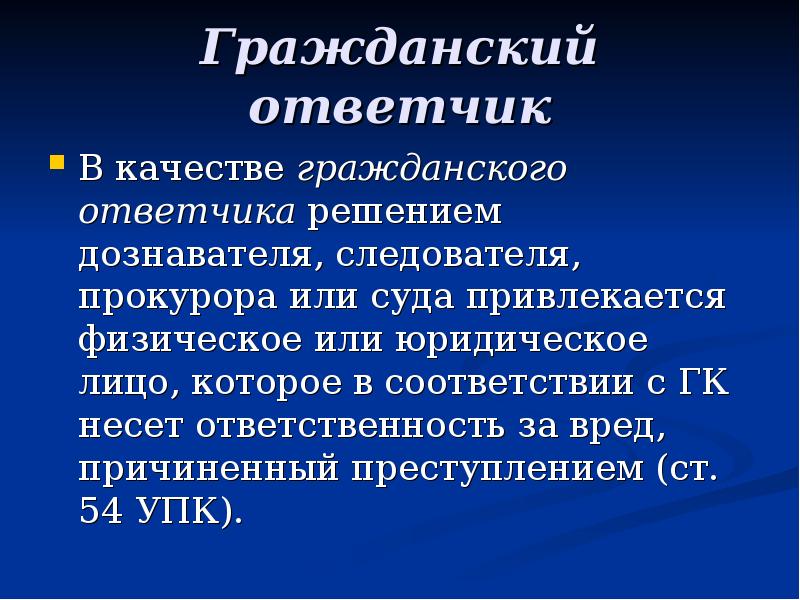 Тема 5. Субъекты уголовного процесса
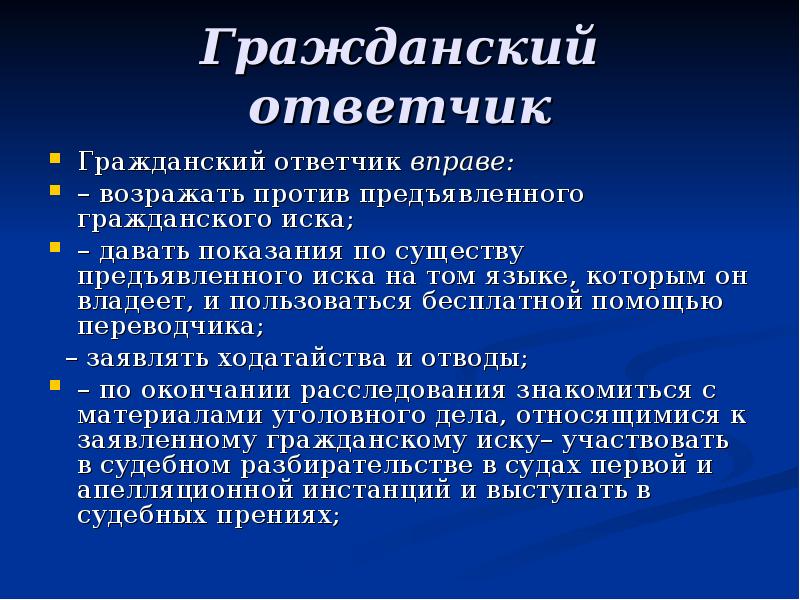 Тема 5. Субъекты уголовного процесса
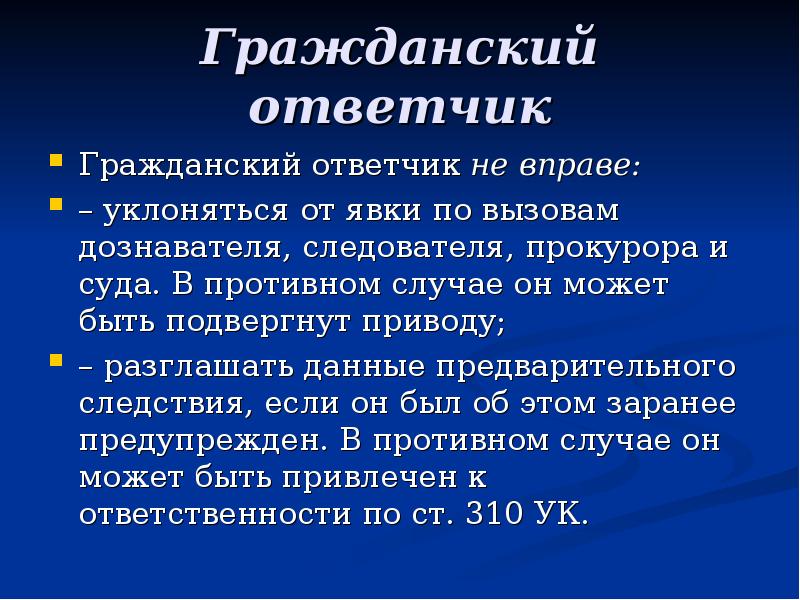 Тема 5. Субъекты уголовного процесса
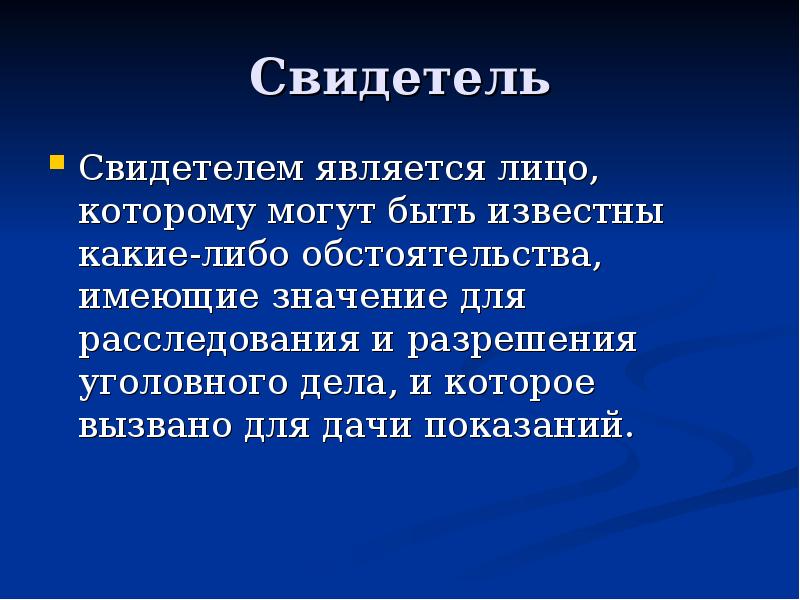 Тема 5. Субъекты уголовного процесса
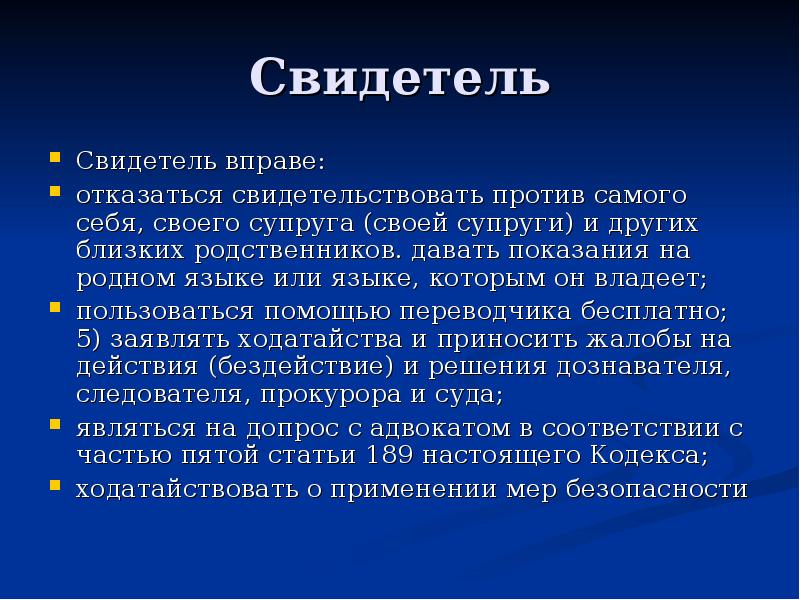 Тема 5. Субъекты уголовного процесса
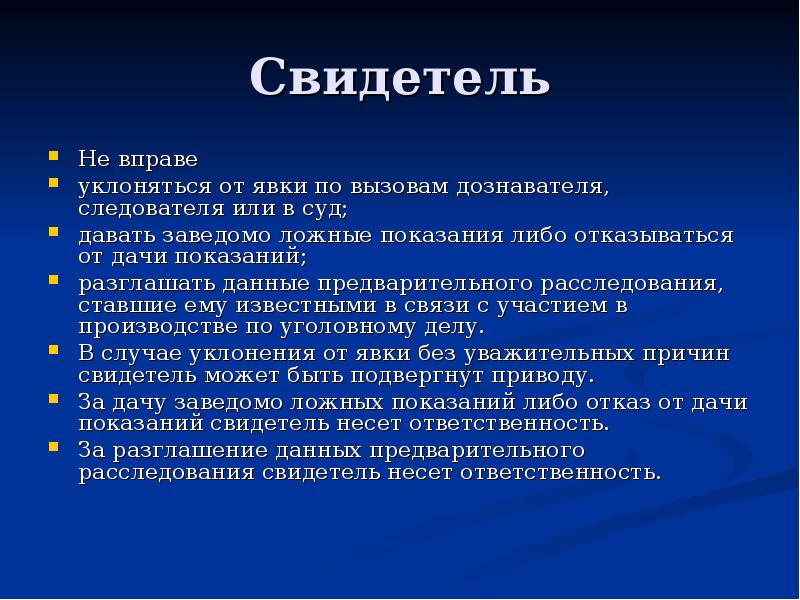 Тема 5. Субъекты уголовного процесса
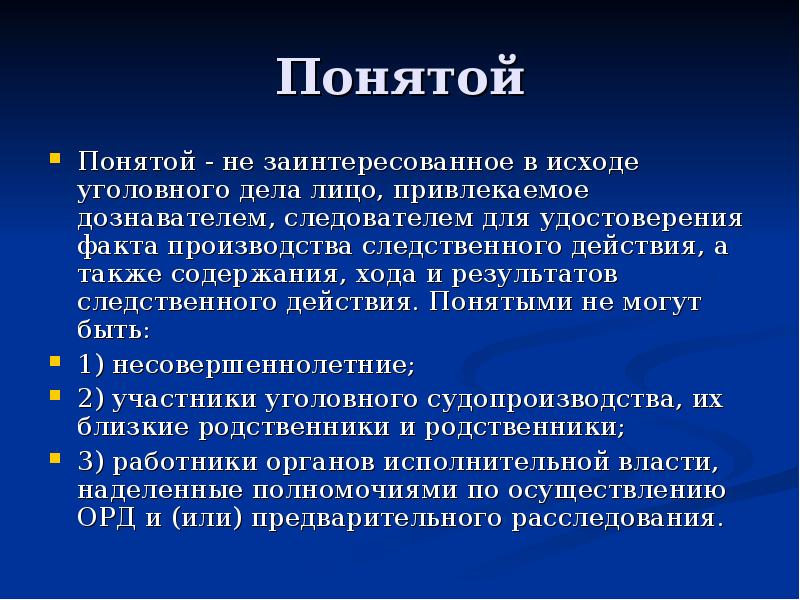 Тема 5. Субъекты уголовного процесса
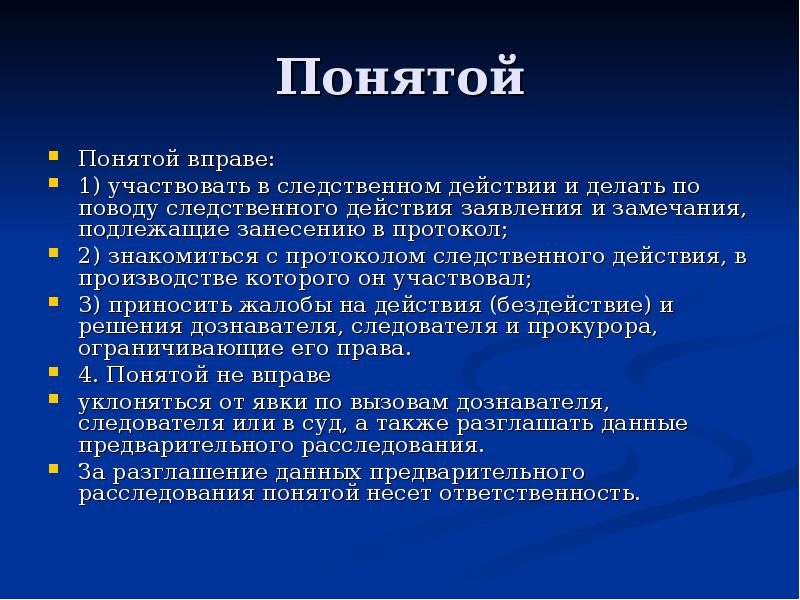 Тема 5. Субъекты уголовного процесса
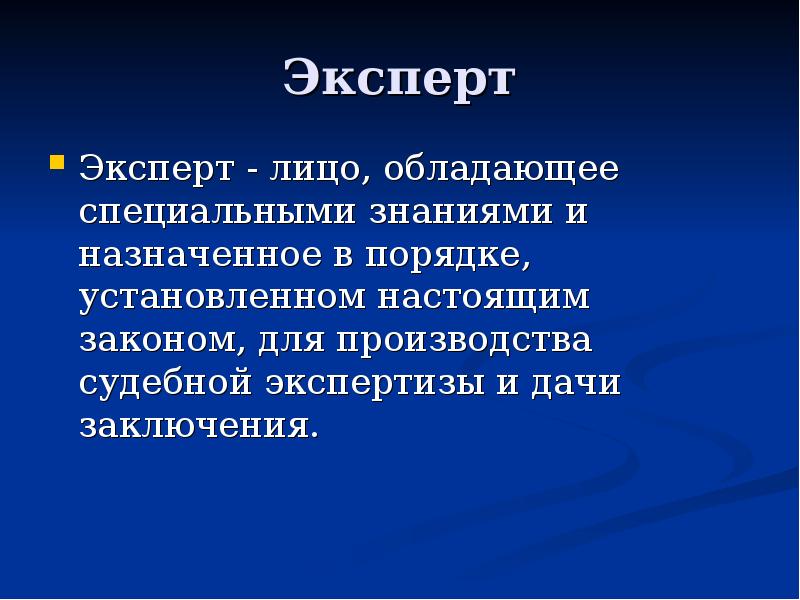 Тема 5. Субъекты уголовного процесса
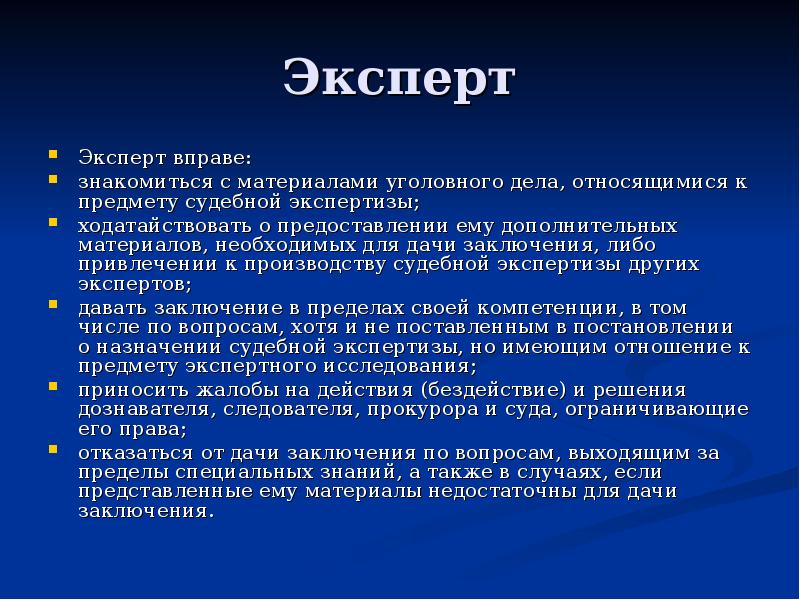 Тема 5. Субъекты уголовного процесса
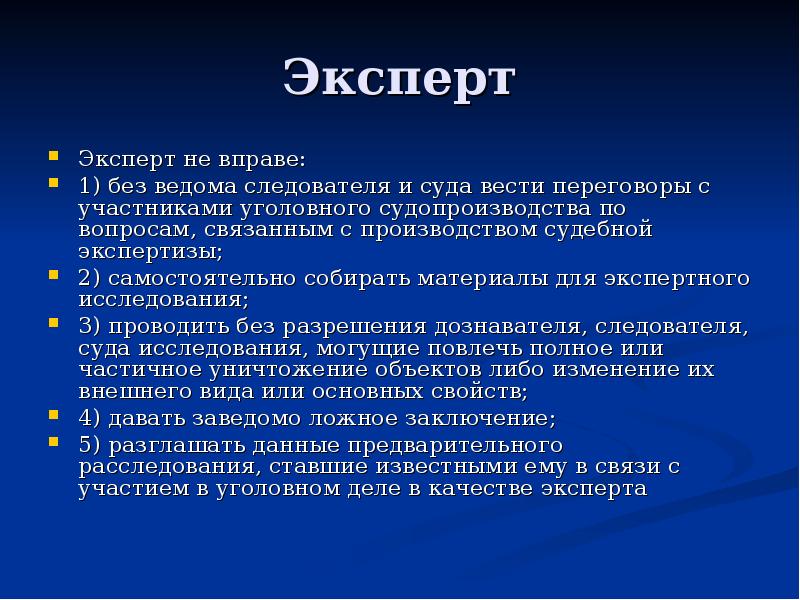 Тема 5. Субъекты уголовного процесса
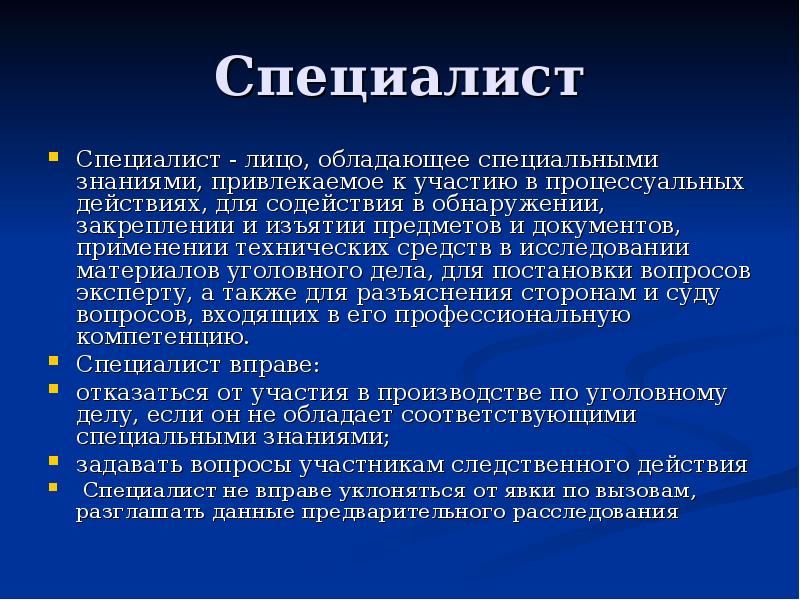 Тема 5. Субъекты уголовного процесса
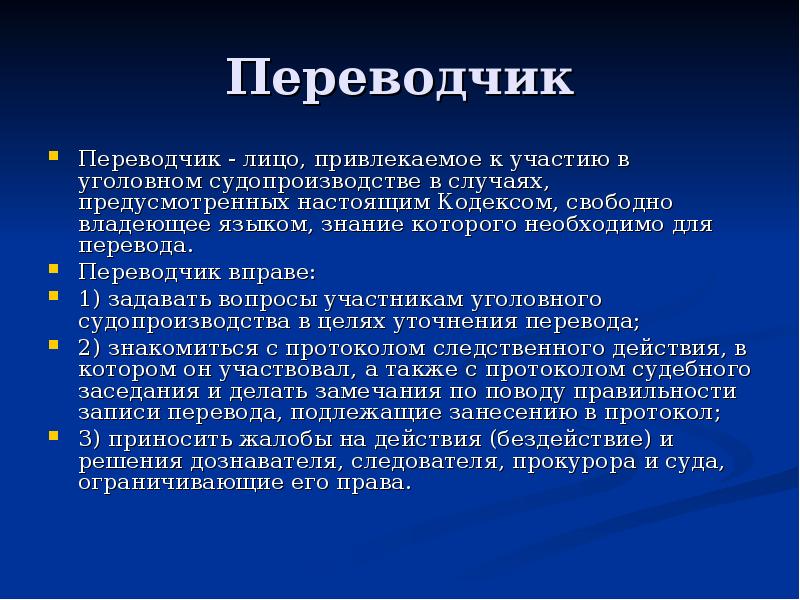 Тема 5. Субъекты уголовного процесса
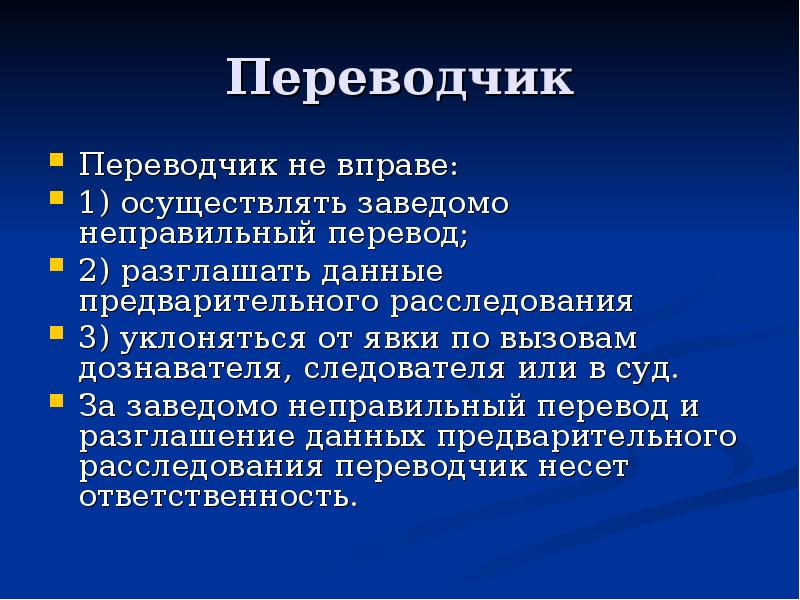 Тема 5. Субъекты уголовного процесса
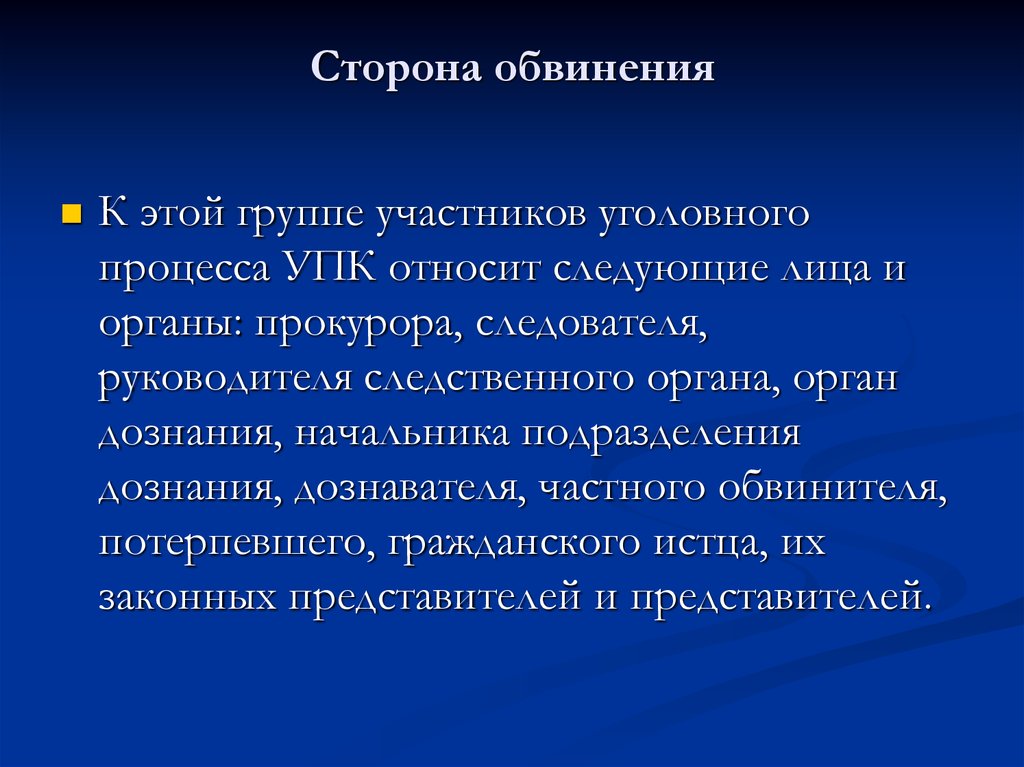 Тема 5. Субъекты уголовного процесса
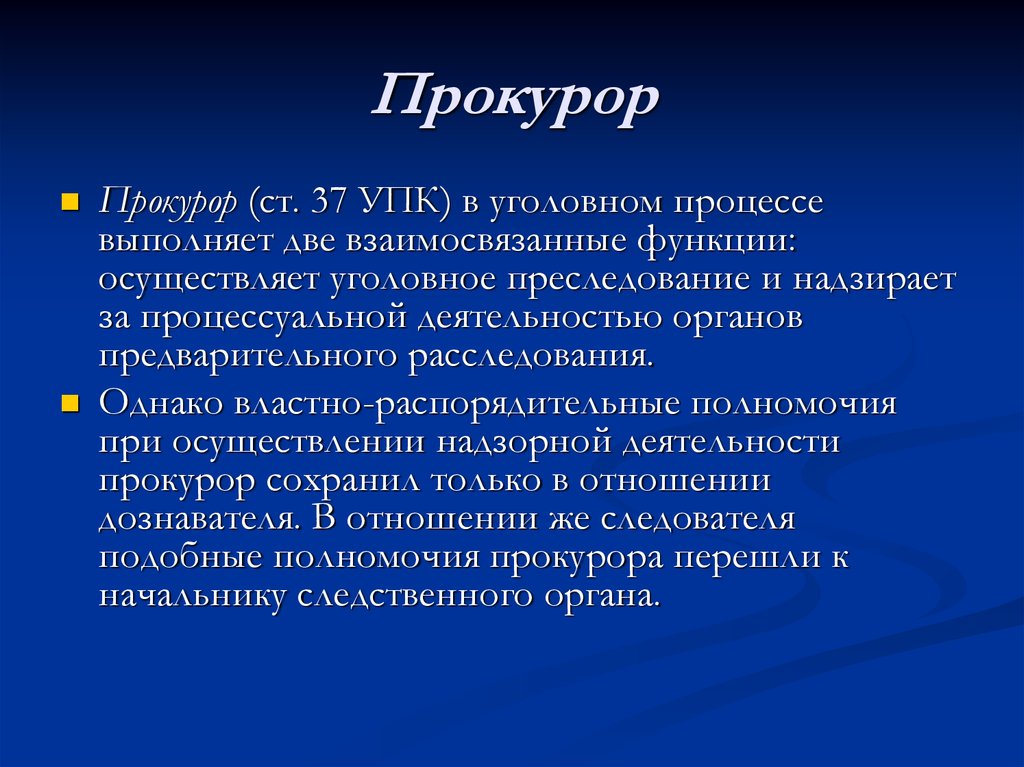 Тема 5. Субъекты уголовного процесса
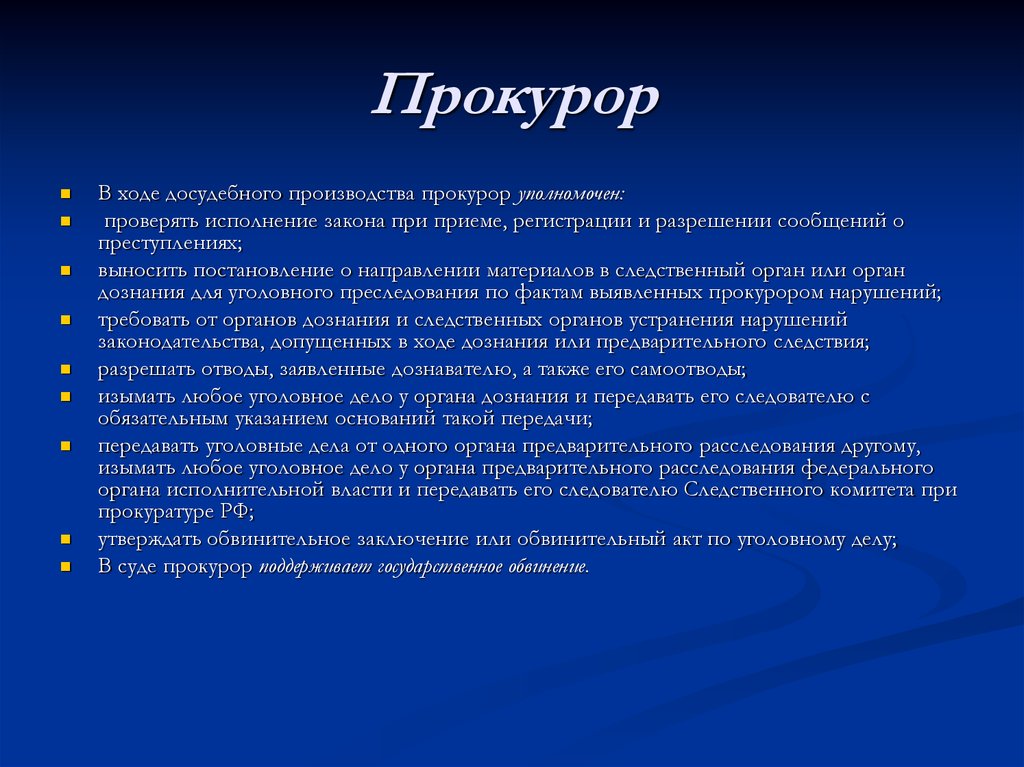 Тема 5. Субъекты уголовного процесса
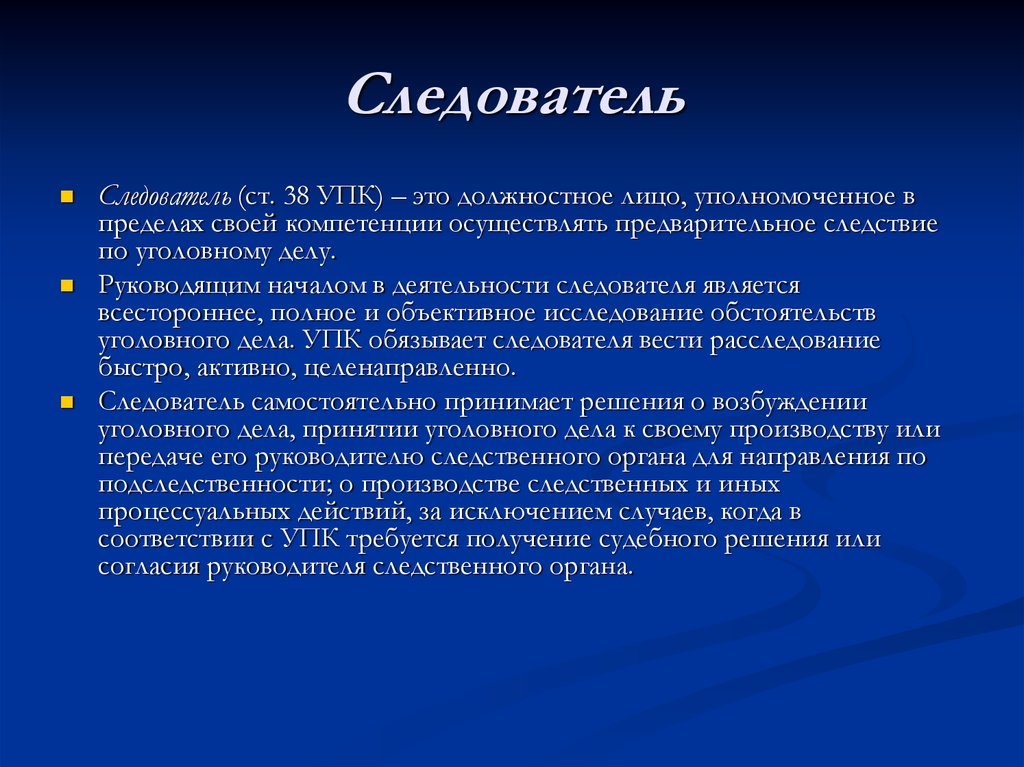 Тема 5. Субъекты уголовного процесса
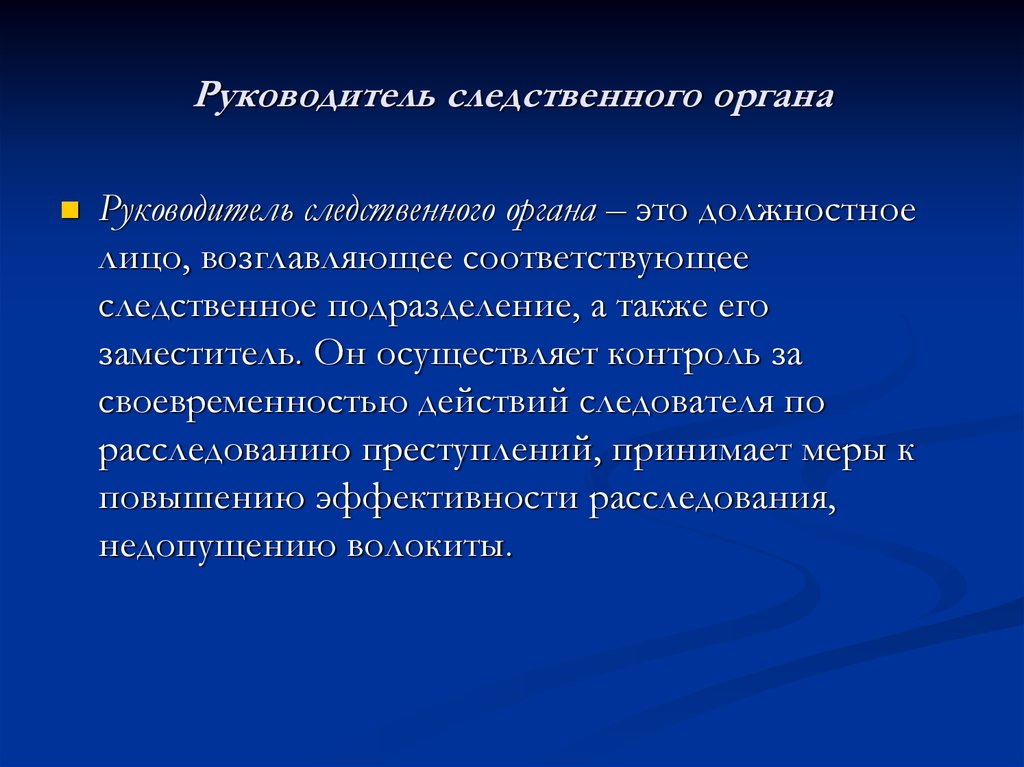 Тема 5. Субъекты уголовного процесса
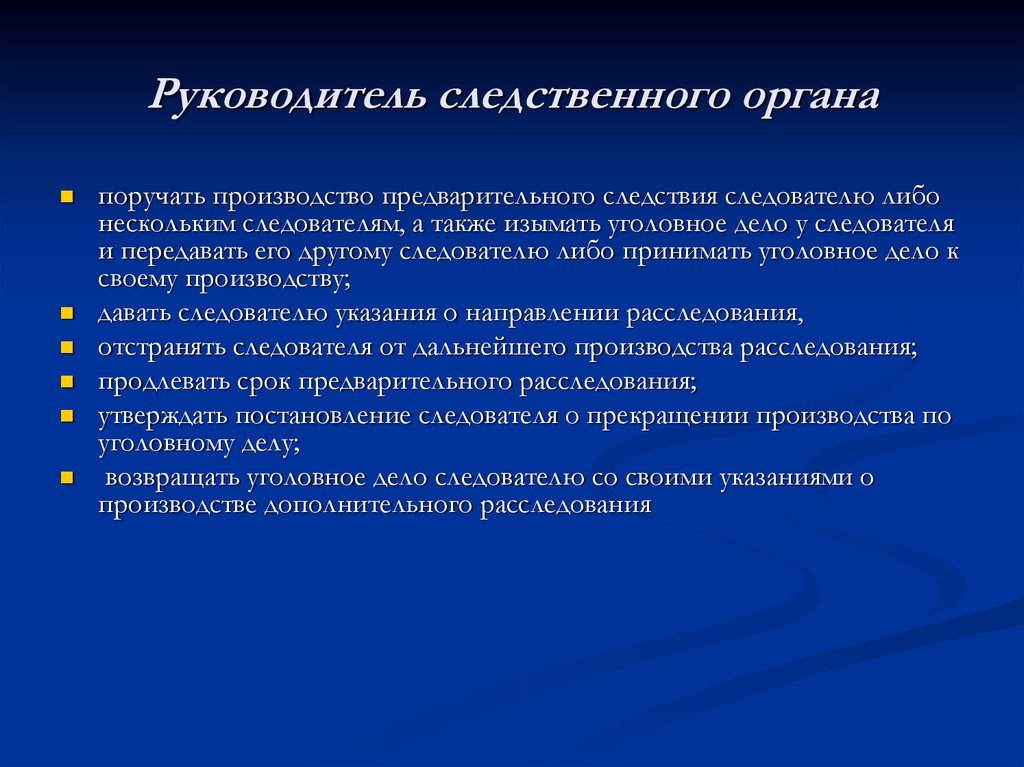 Тема 5. Субъекты уголовного процесса
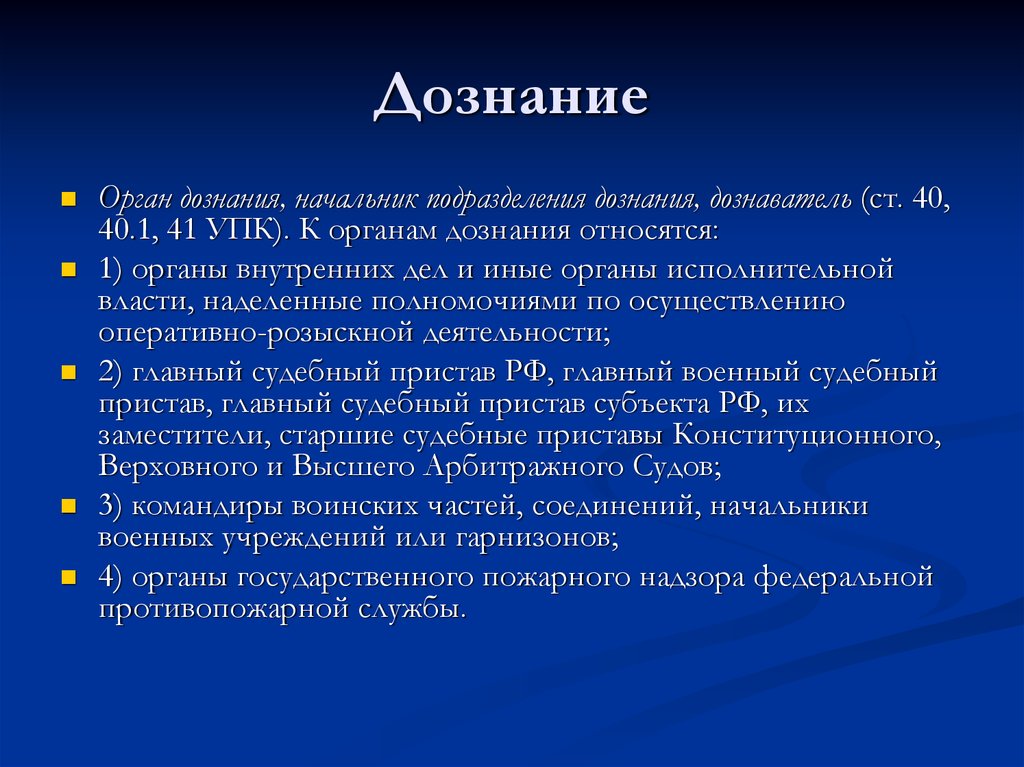 Тема 5. Субъекты уголовного процесса
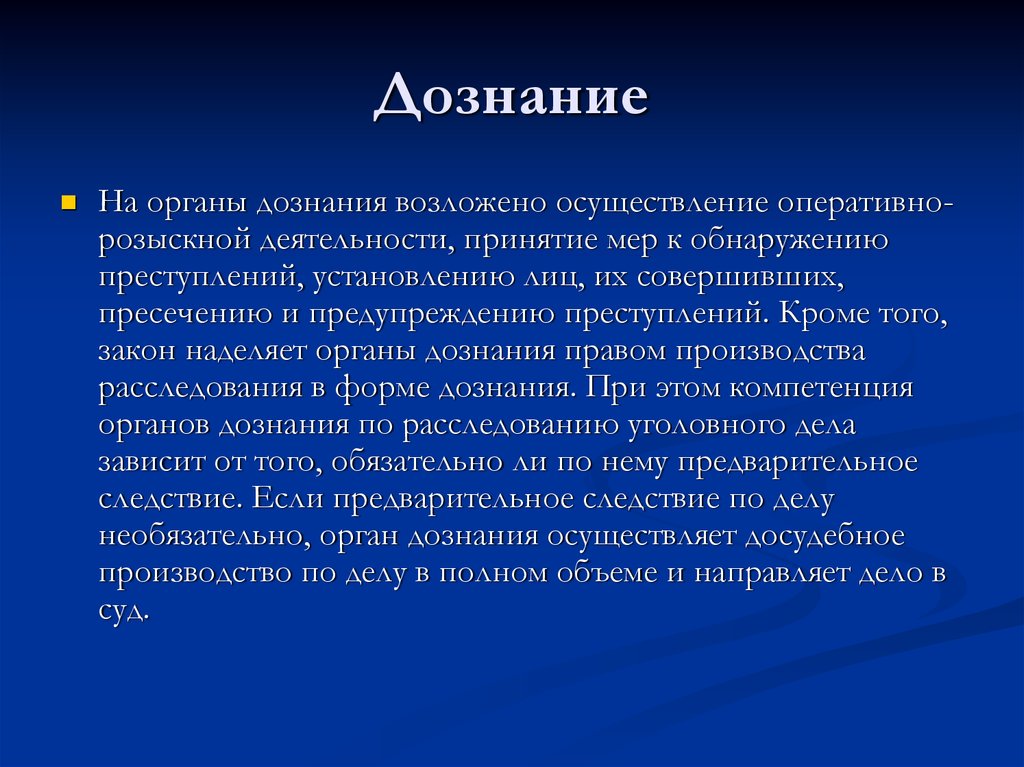 Тема 5. Субъекты уголовного процесса
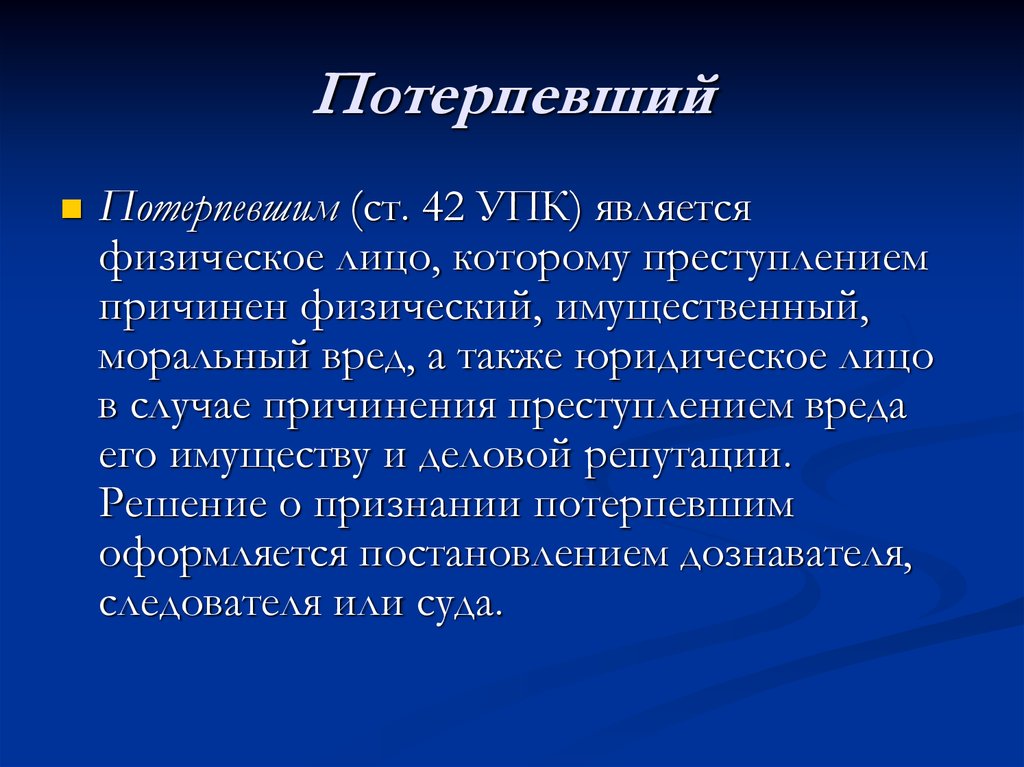 Тема 5. Субъекты уголовного процесса
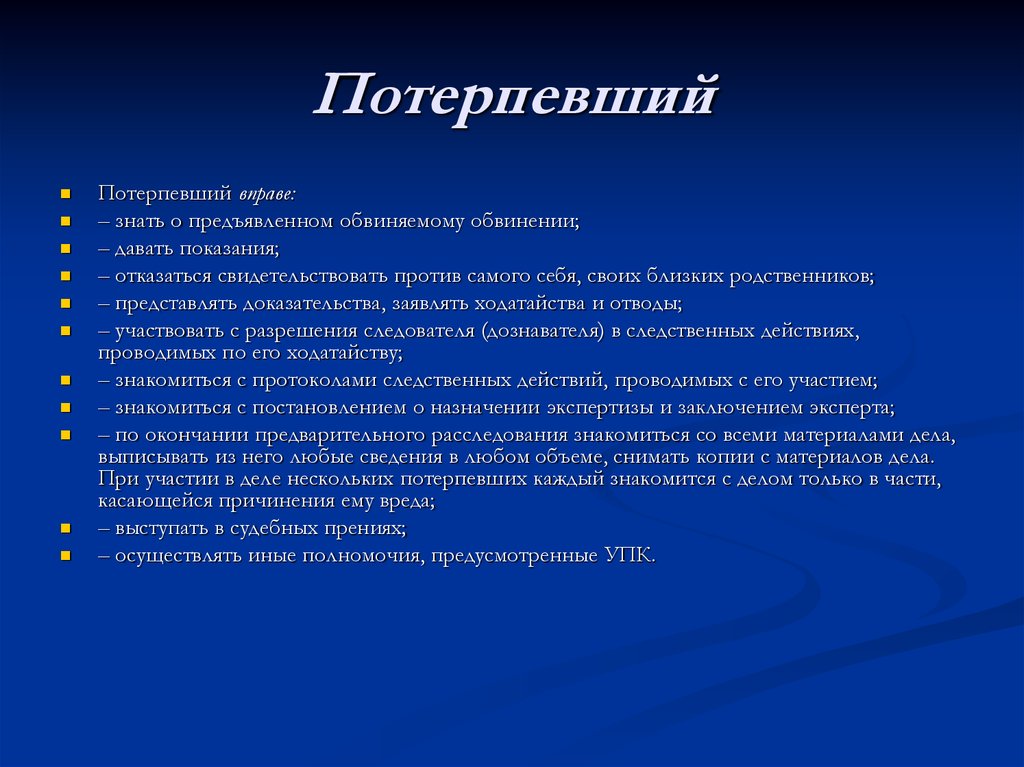 Тема 5. Субъекты уголовного процесса
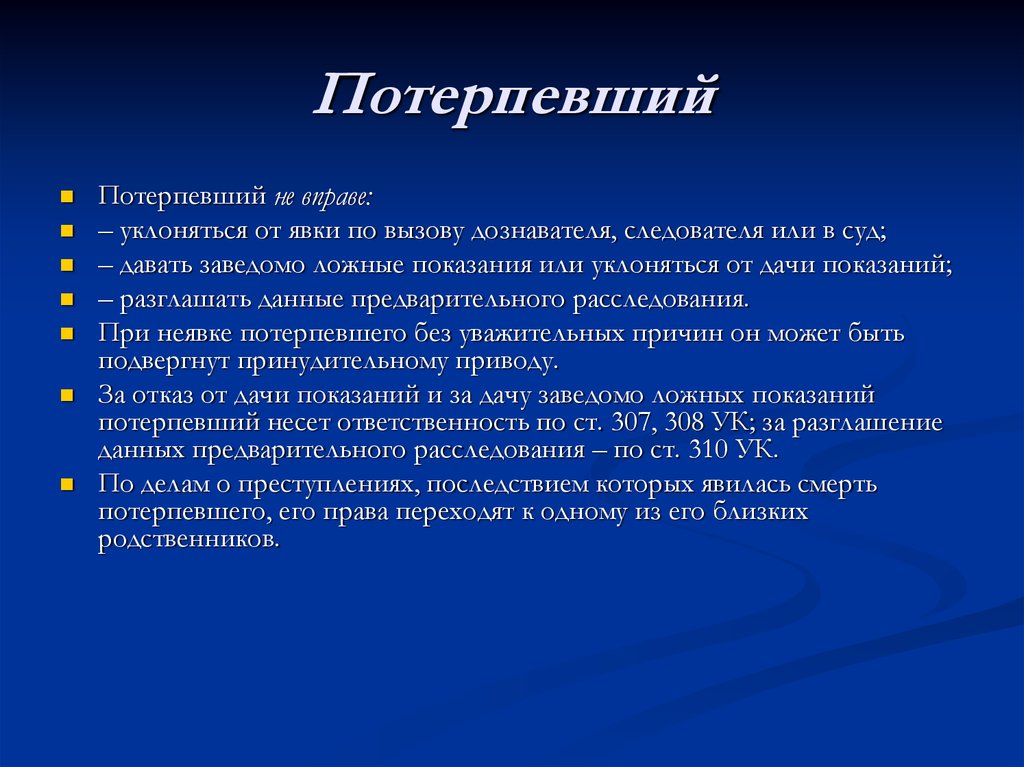 Тема 5. Субъекты уголовного процесса
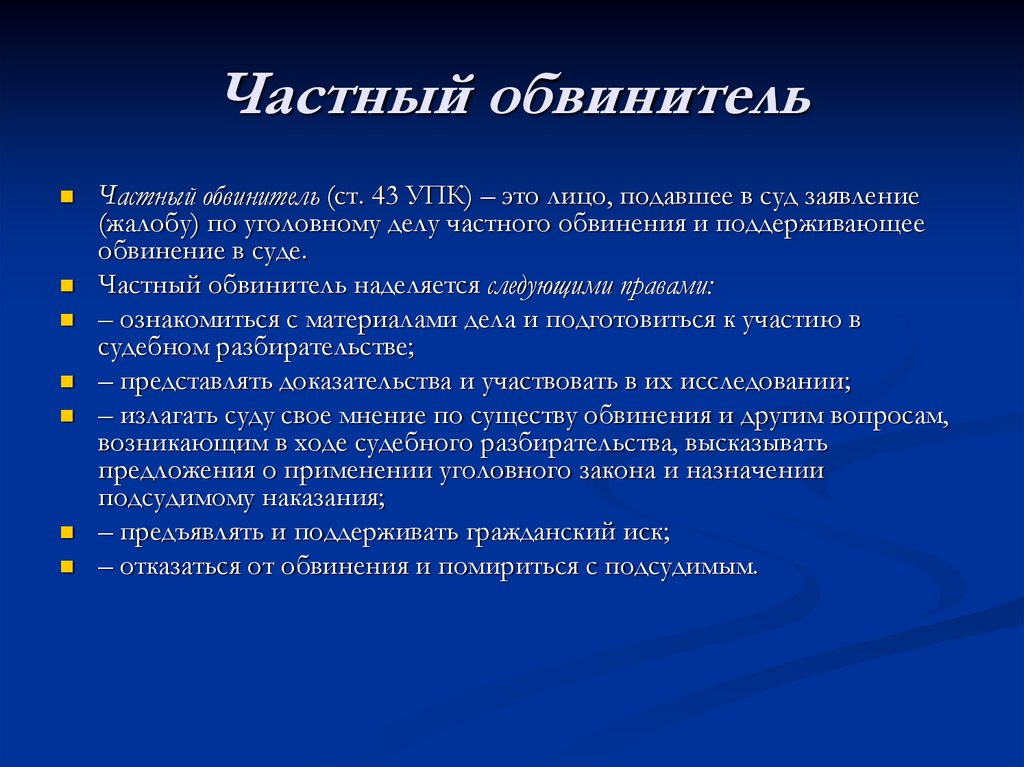 Тема 5. Субъекты уголовного процесса
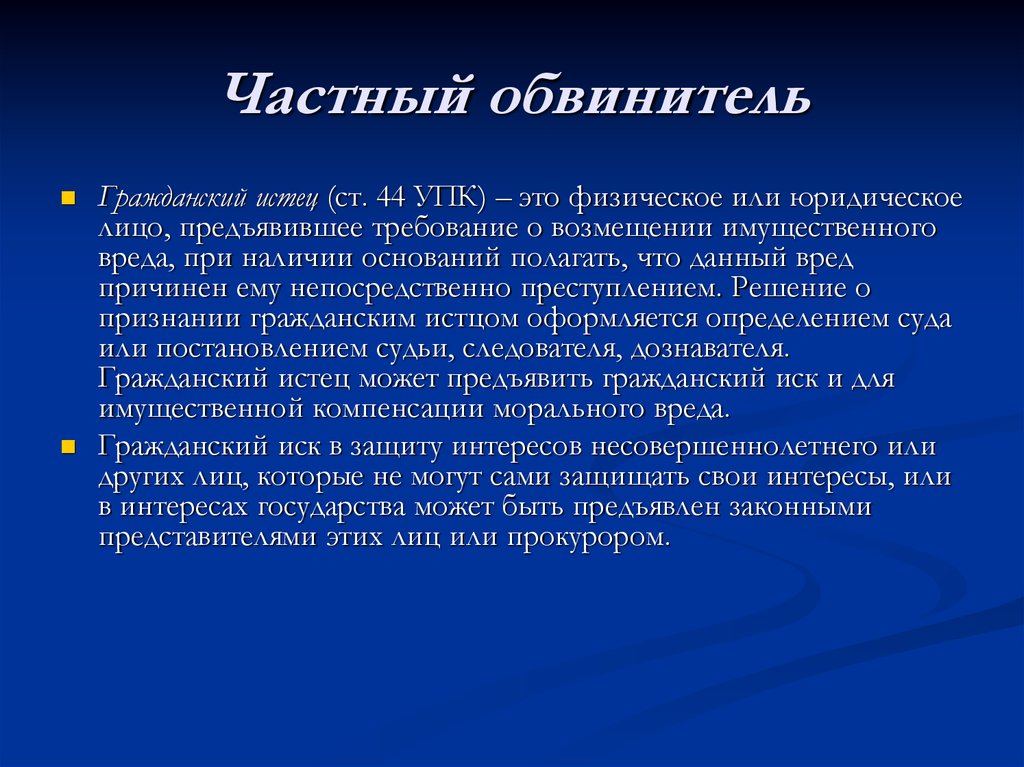 Тема 5. Субъекты уголовного процесса
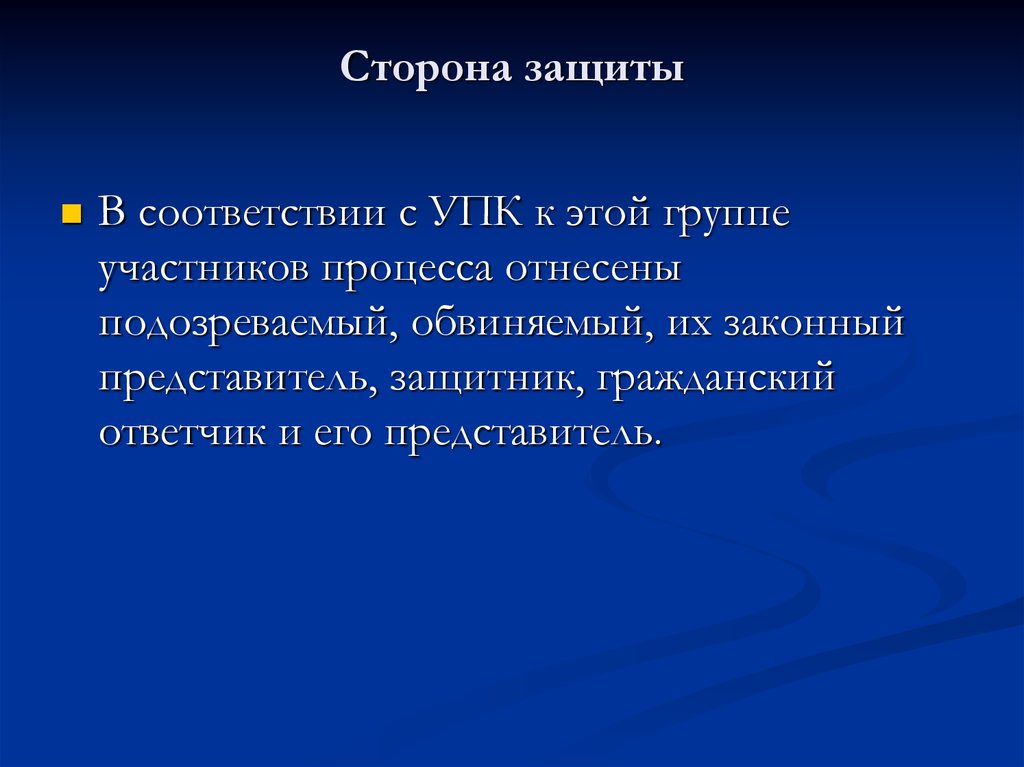 Тема 5. Субъекты уголовного процесса
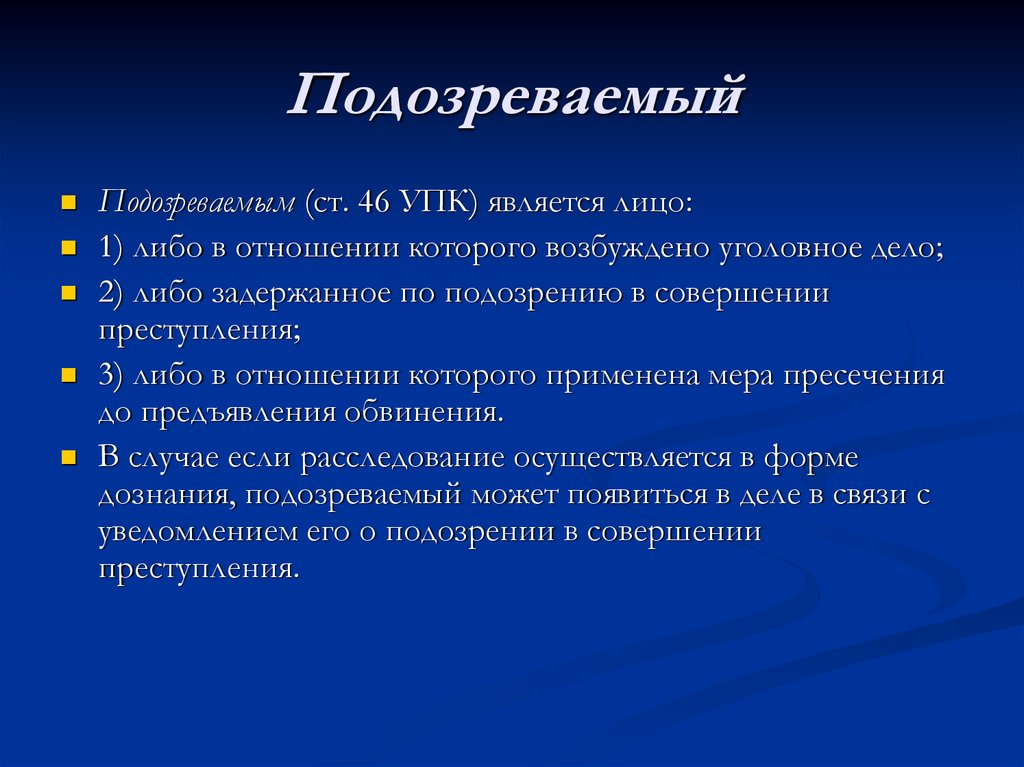 Тема 5. Субъекты уголовного процесса
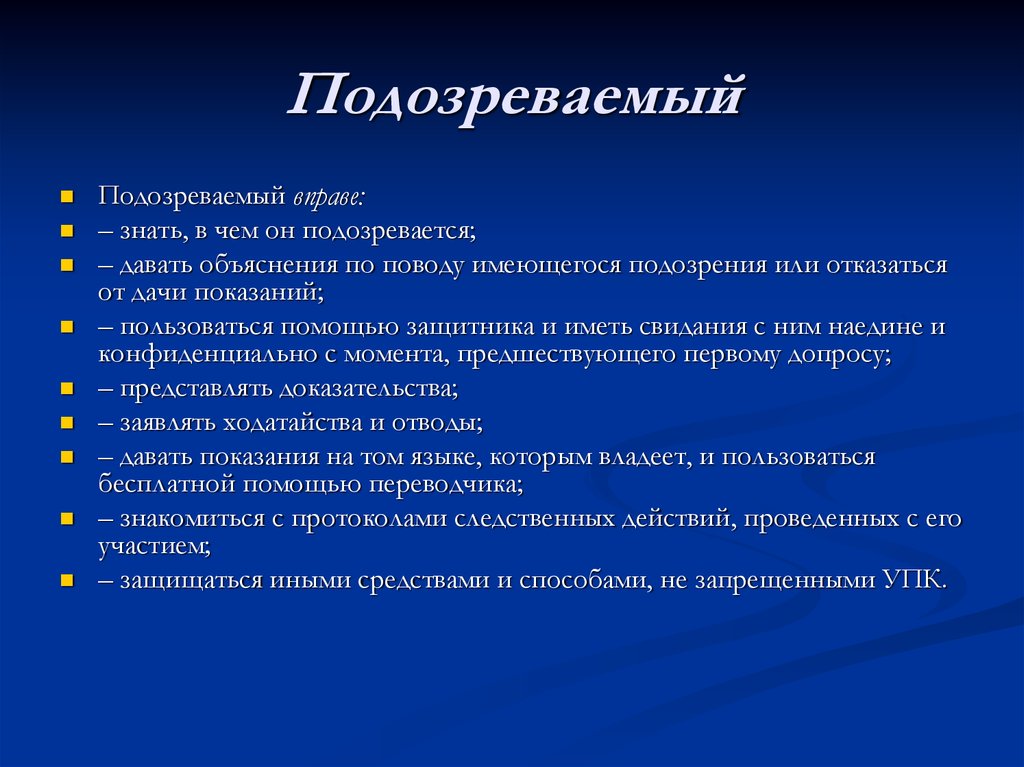 Тема 5. Субъекты уголовного процесса
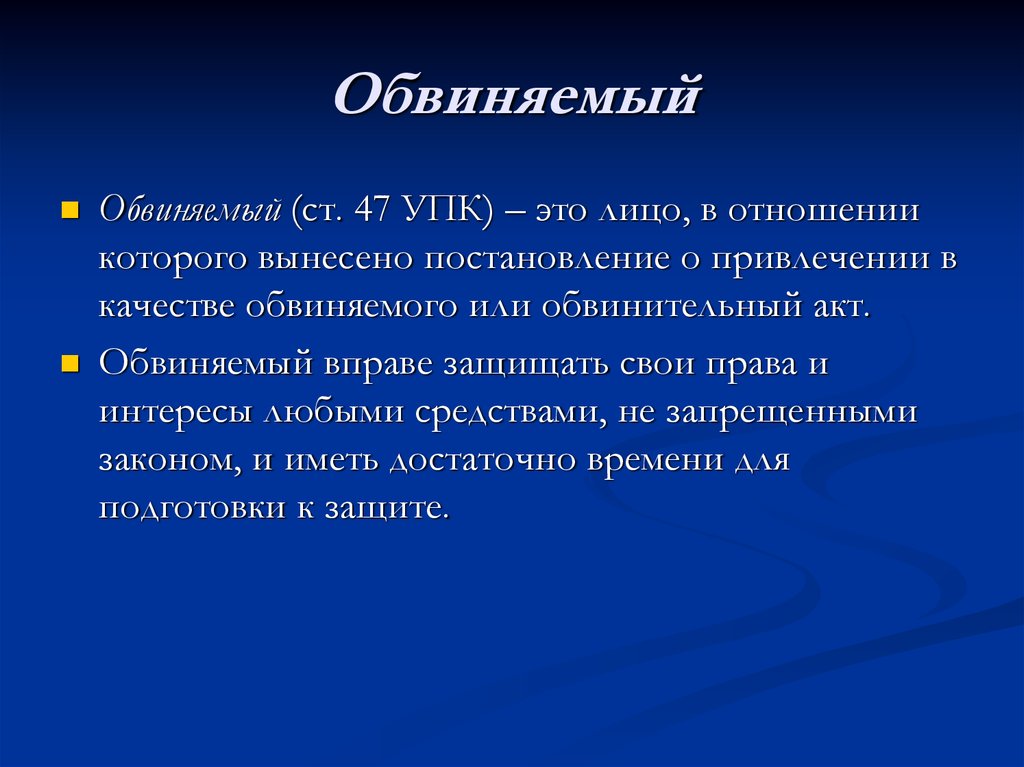 Тема 5. Субъекты уголовного процесса
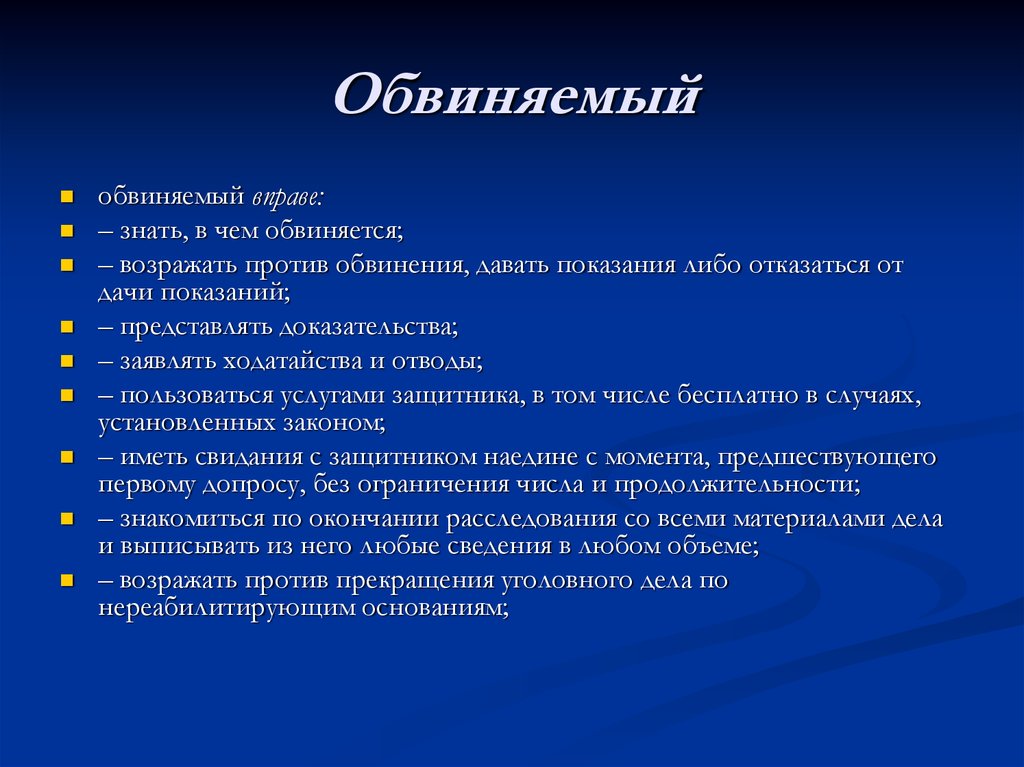 Тема 5. Субъекты уголовного процесса
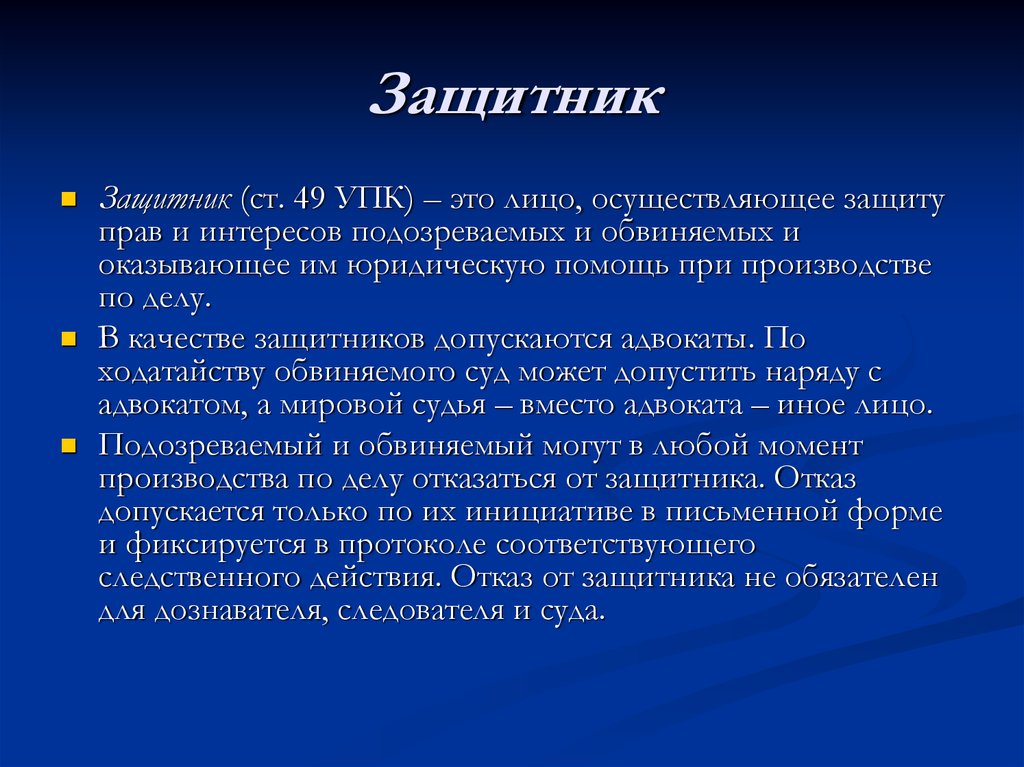 Тема 5. Субъекты уголовного процесса
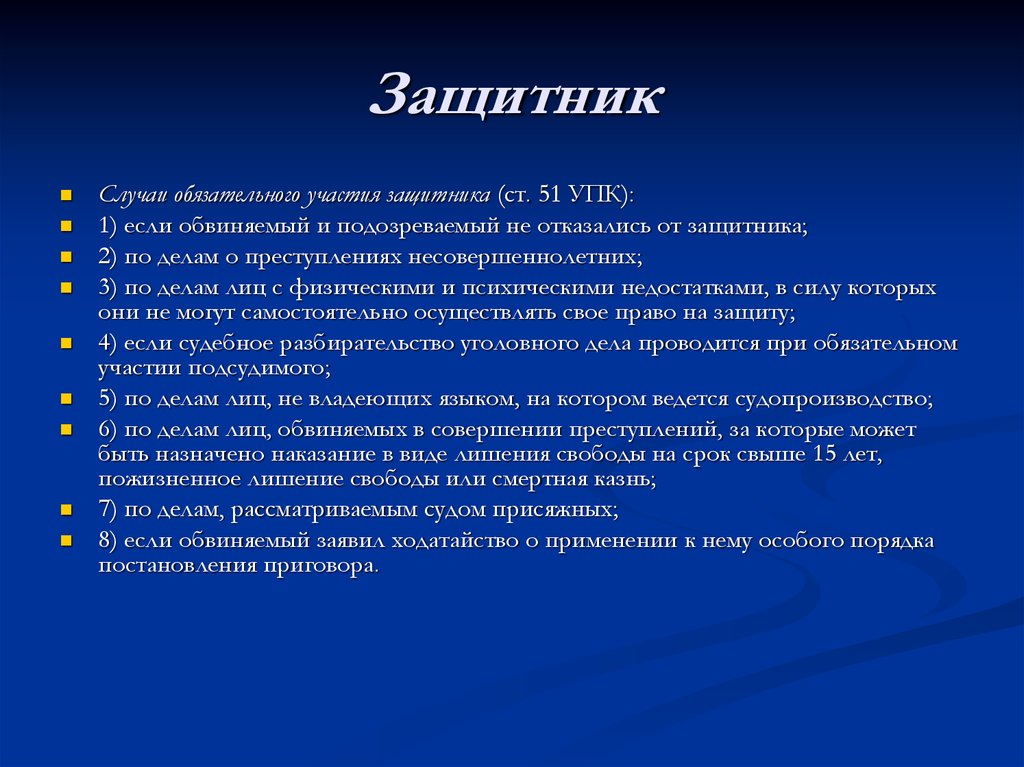 Тема 5. Субъекты уголовного процесса
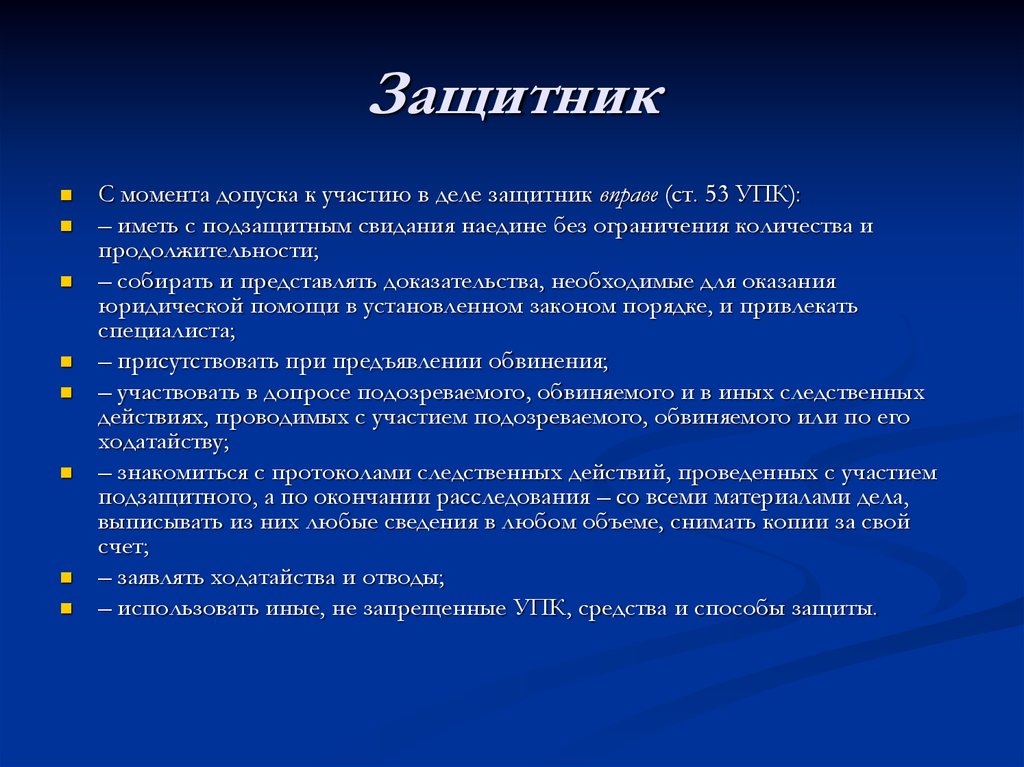 Тема 5. Субъекты уголовного процесса
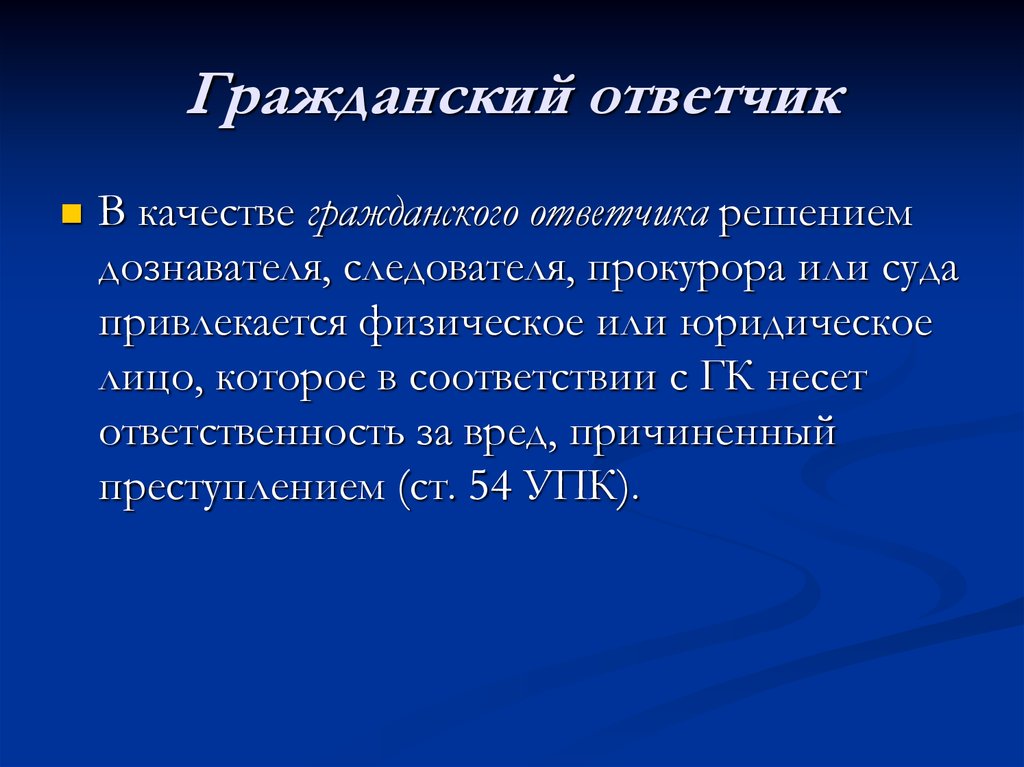 Тема 5. Субъекты уголовного процесса
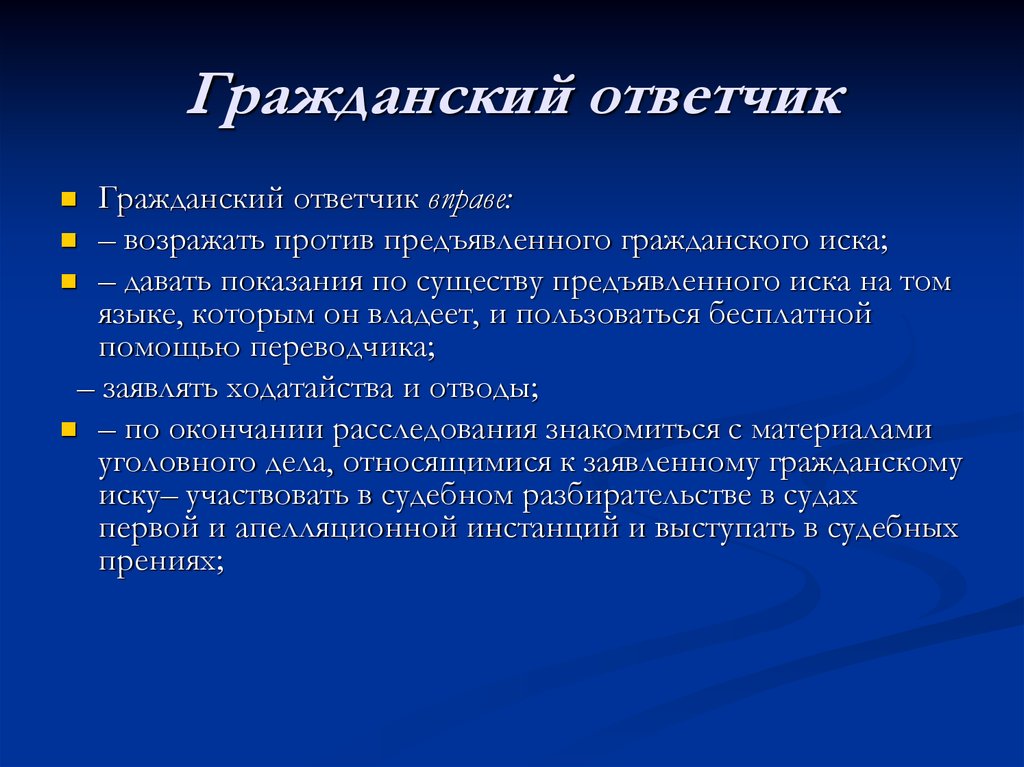 Тема 5. Субъекты уголовного процесса
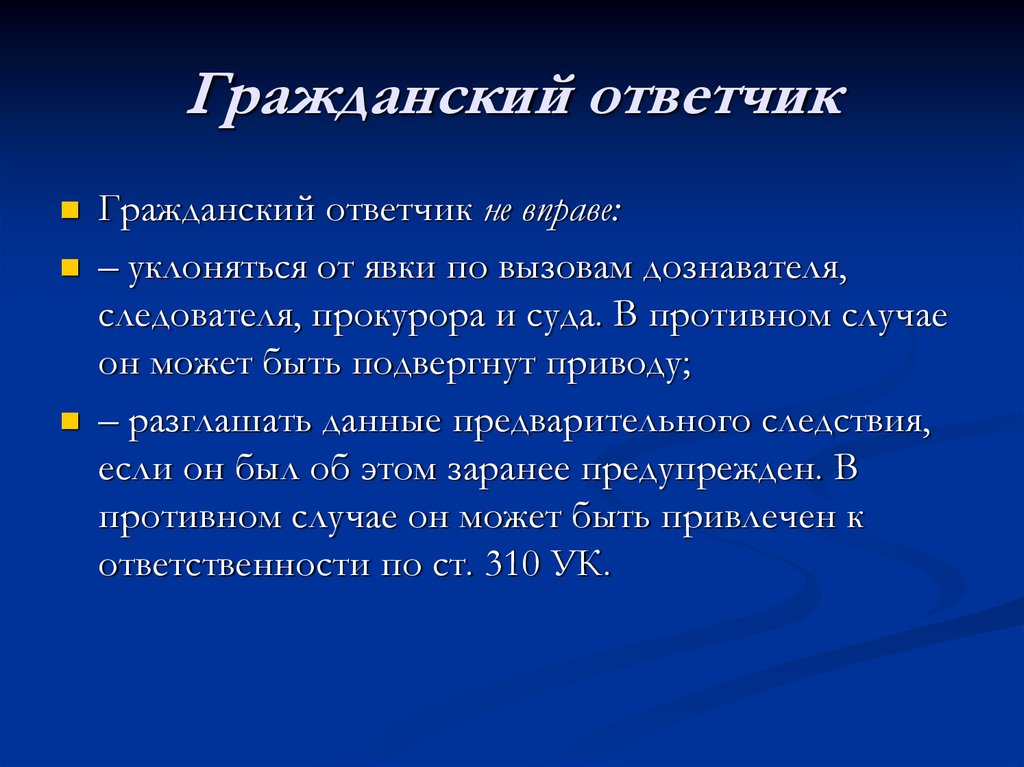 Тема 5. Субъекты уголовного процесса
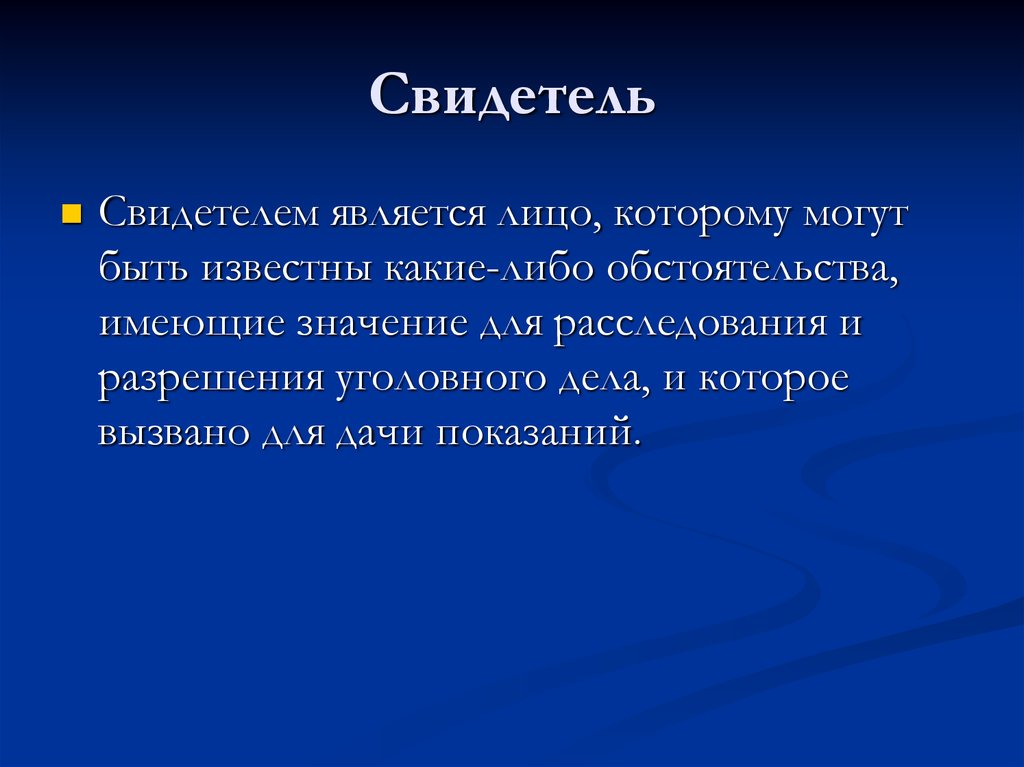 Тема 5. Субъекты уголовного процесса
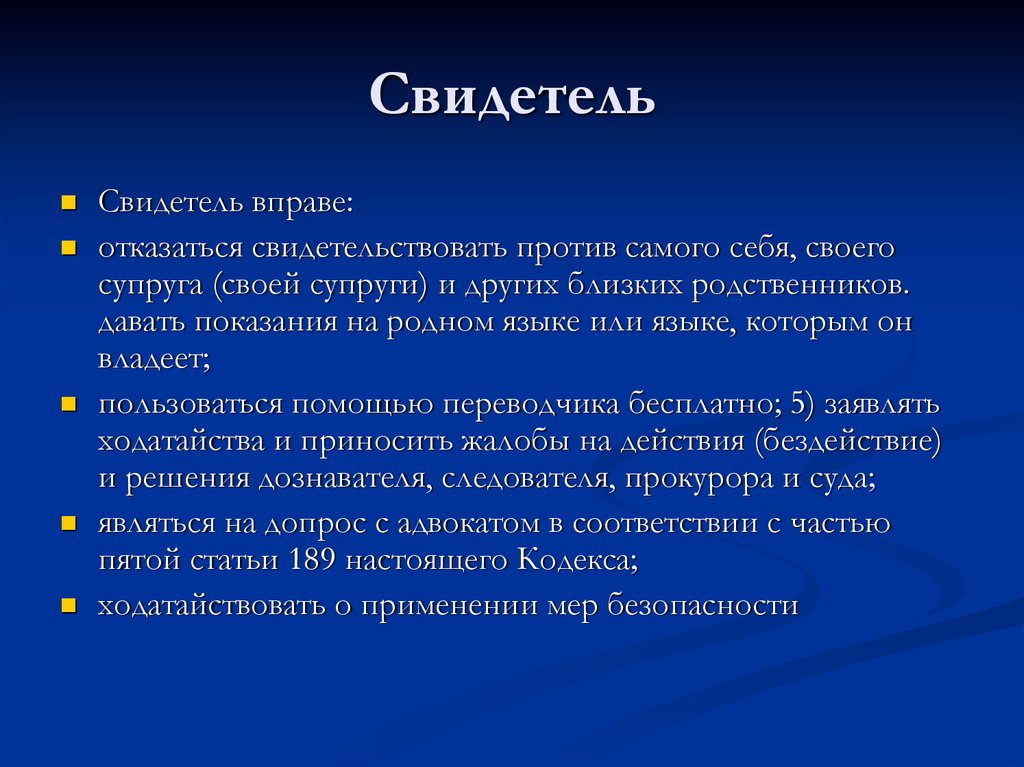 Тема 5. Субъекты уголовного процесса
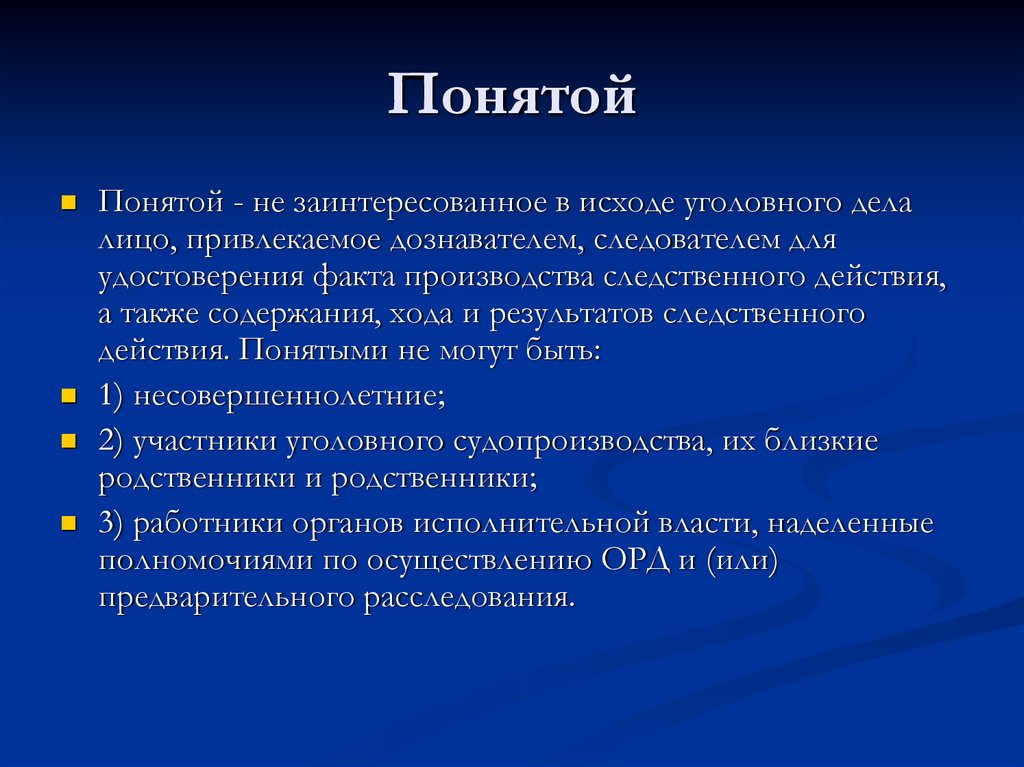 Тема 5. Субъекты уголовного процесса
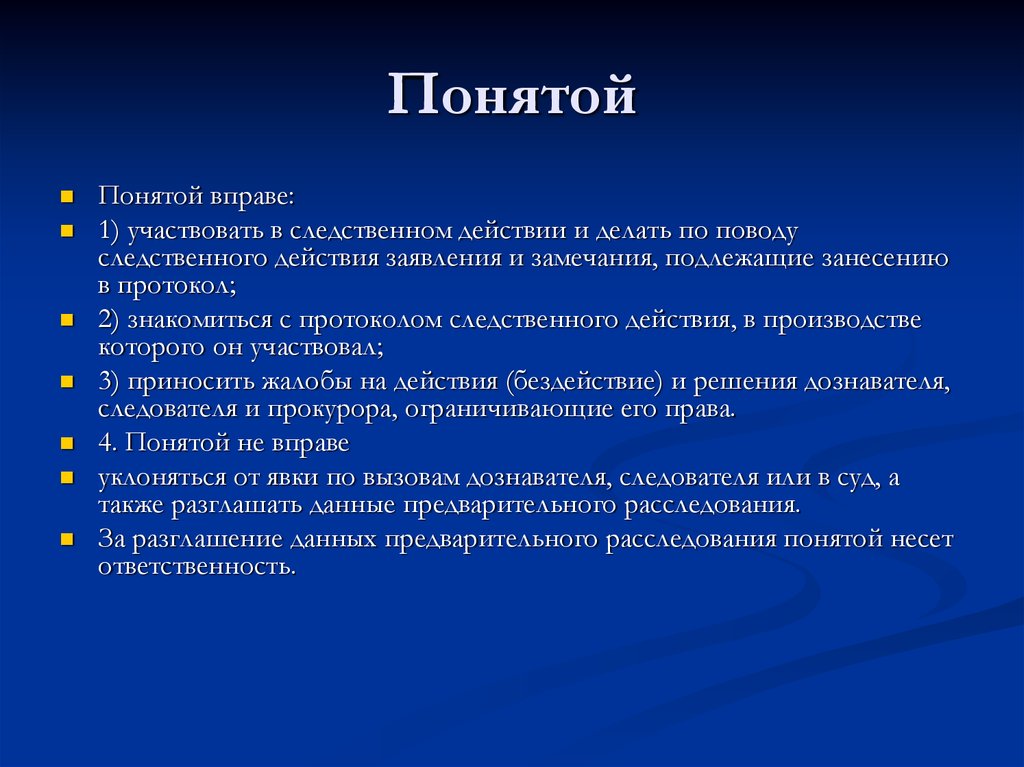 Тема 5. Субъекты уголовного процесса
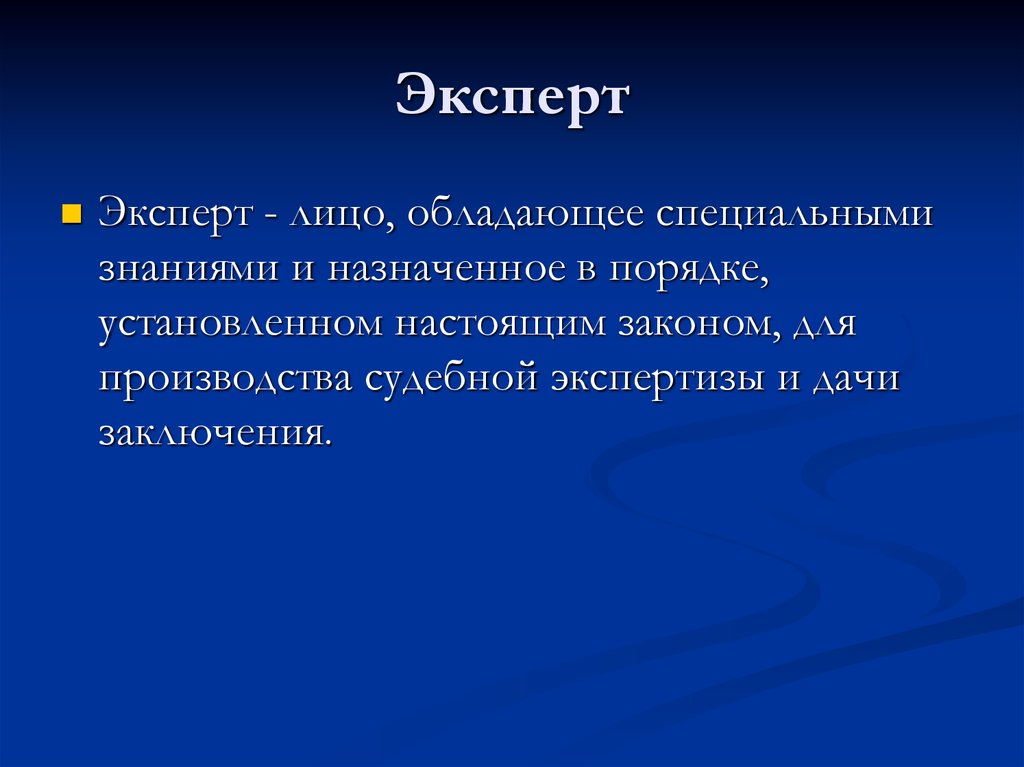 Тема 5. Субъекты уголовного процесса
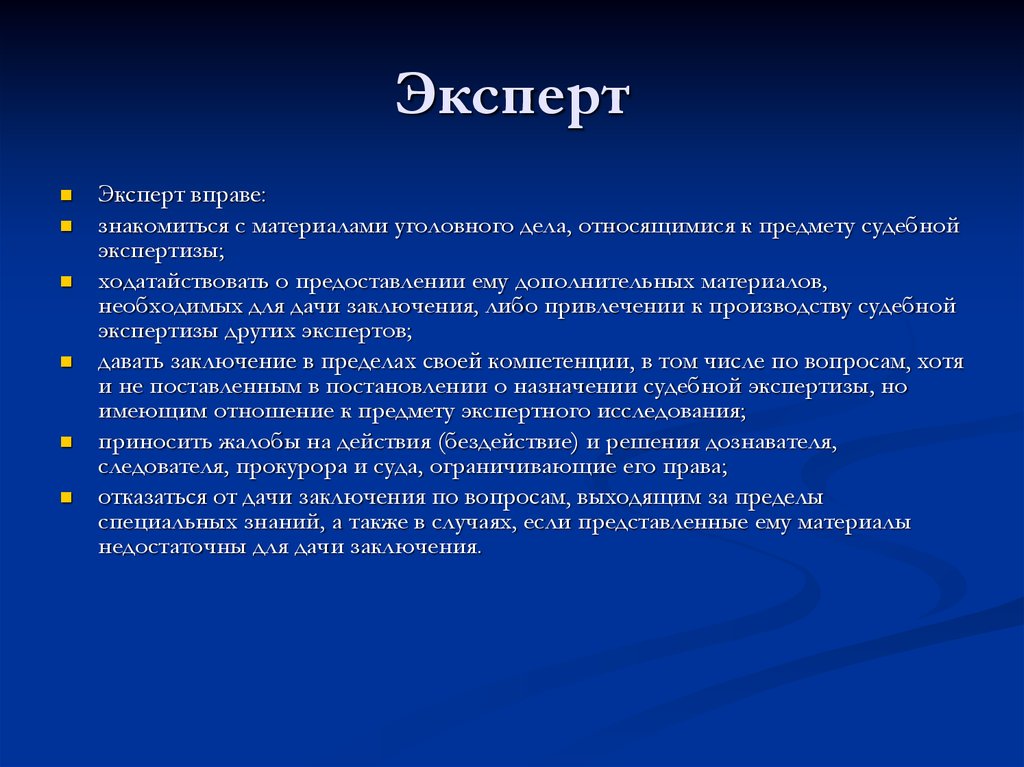 Тема 5. Субъекты уголовного процесса
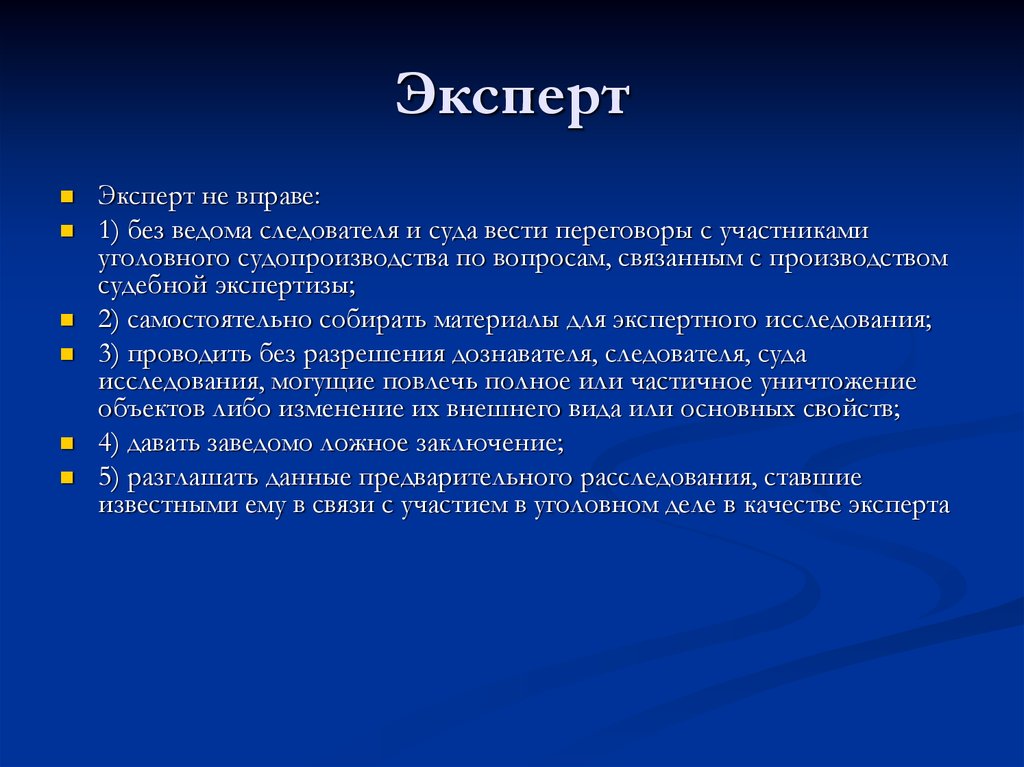 Тема 5. Субъекты уголовного процесса
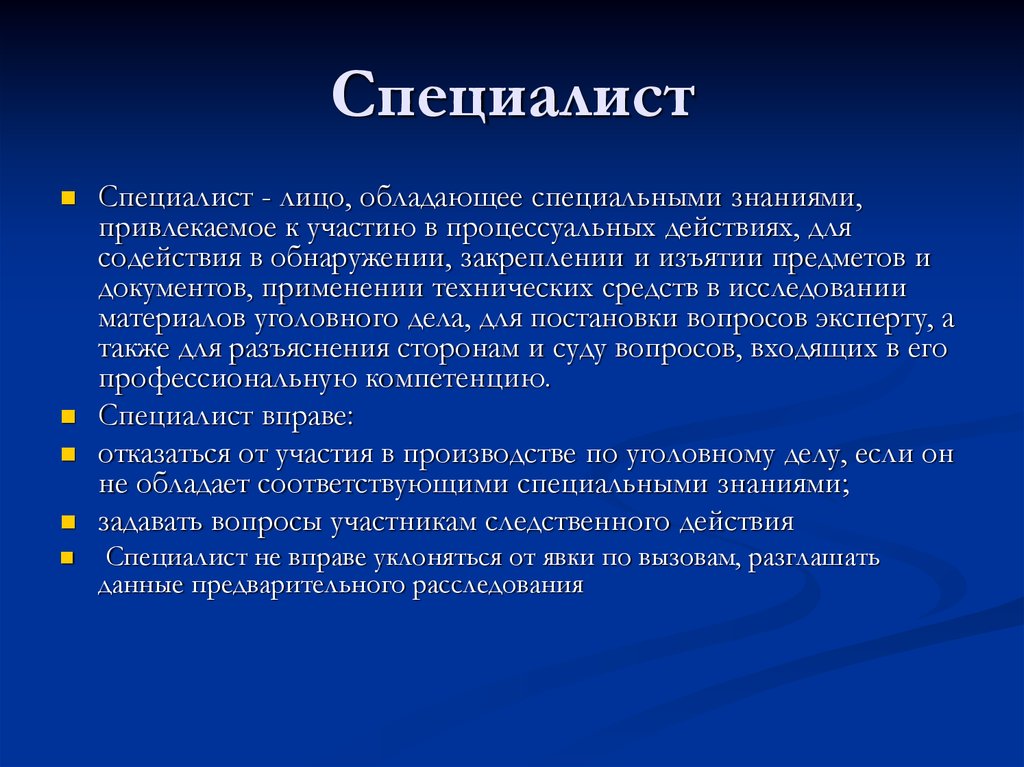 Тема 5. Субъекты уголовного процесса
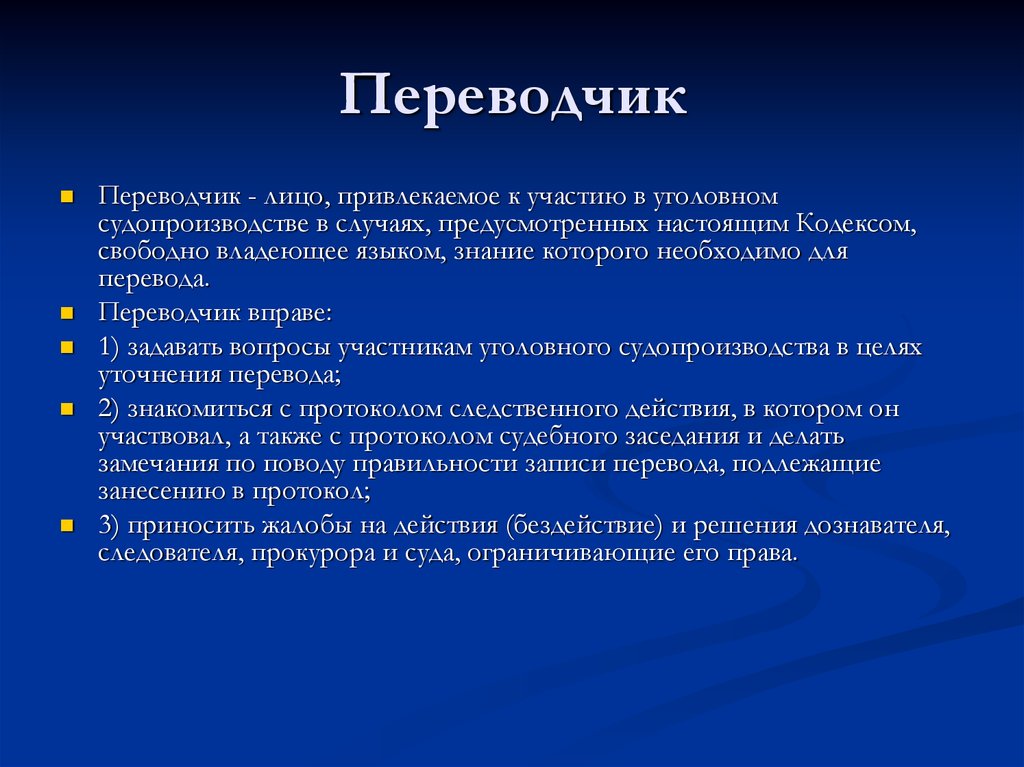 Тема 5. Субъекты уголовного процесса
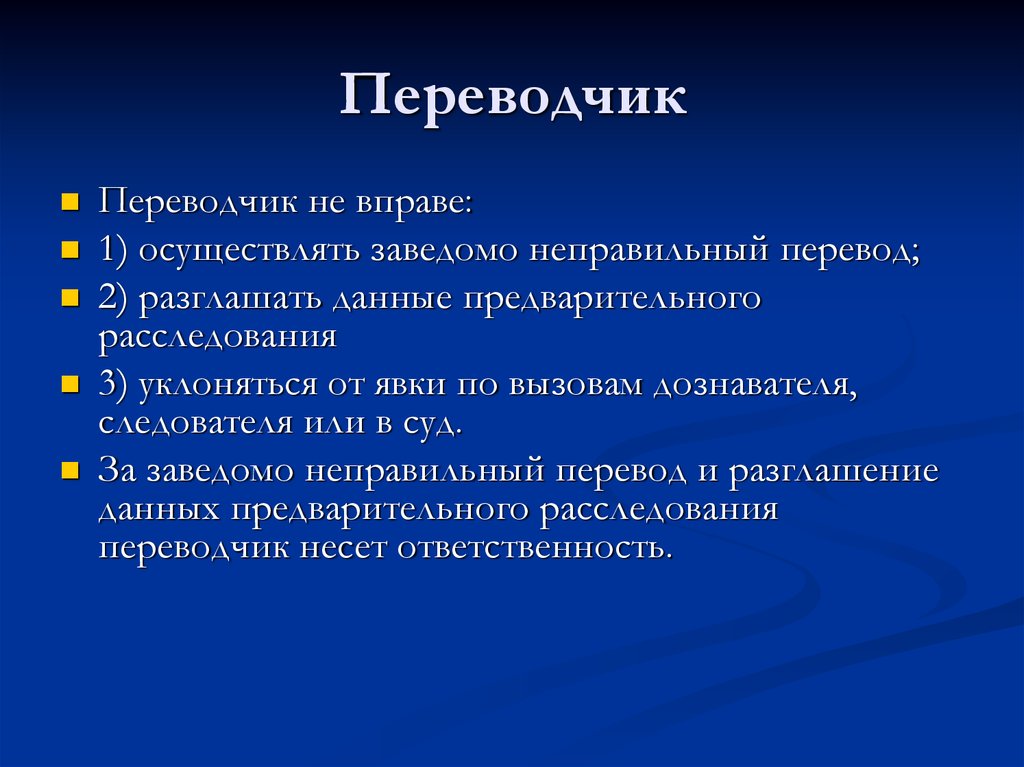 Тема 5. Субъекты уголовного процесса
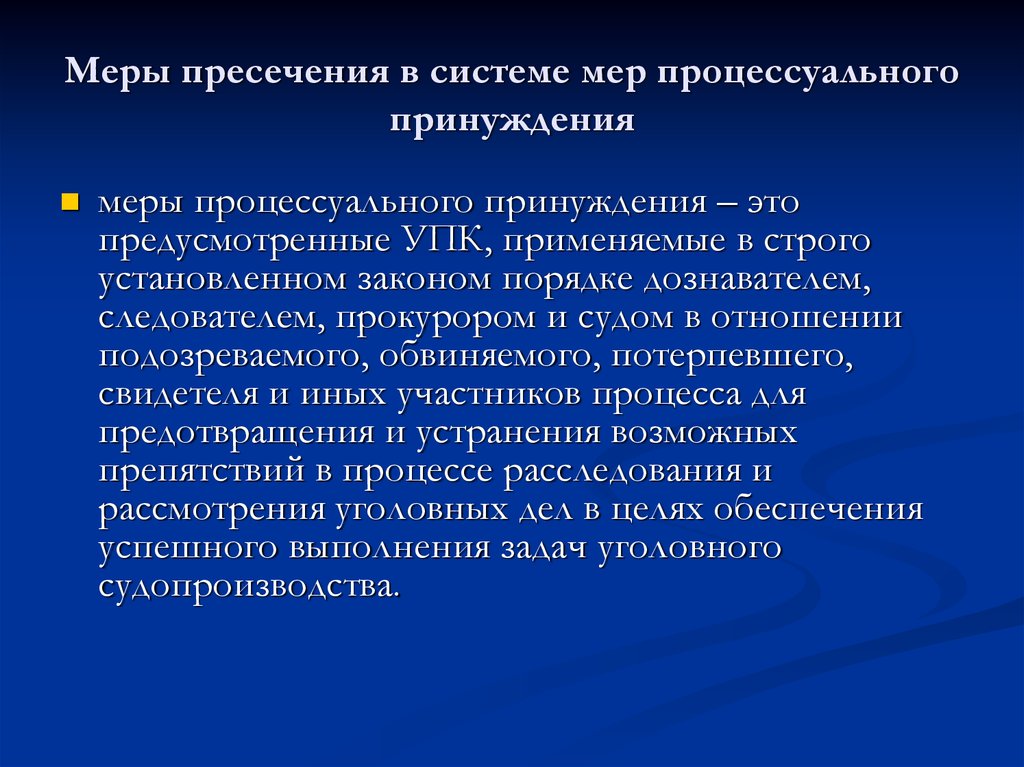 Тема 5. Субъекты уголовного процесса
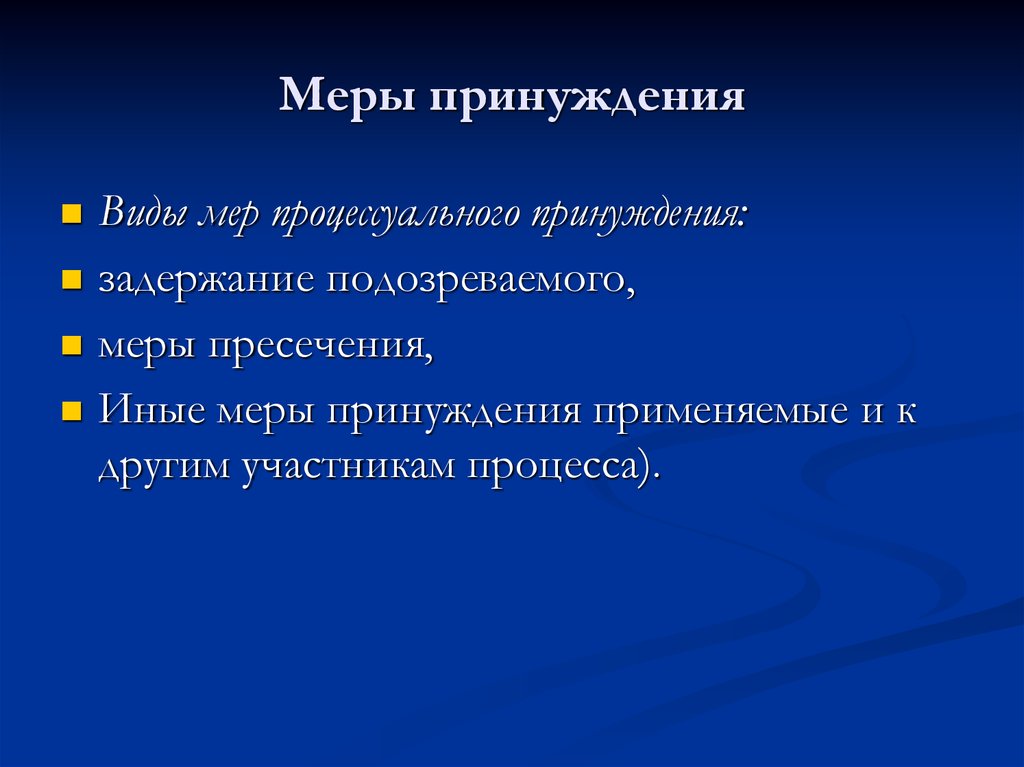 Тема 5. Субъекты уголовного процесса
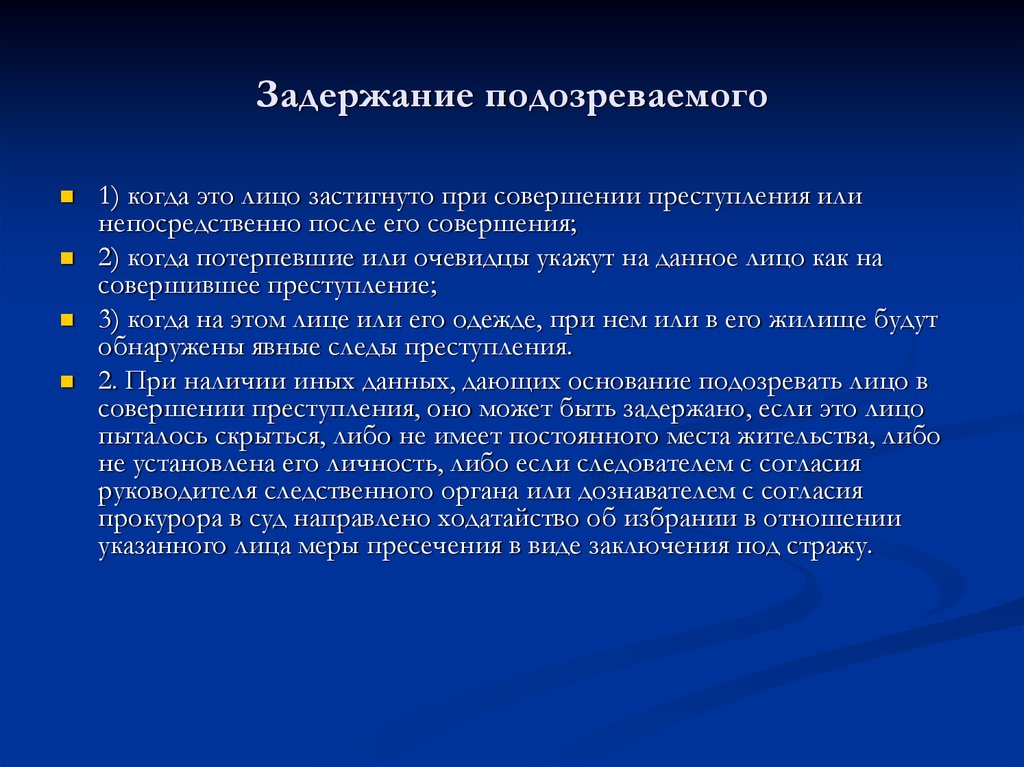 Тема 5. Субъекты уголовного процесса
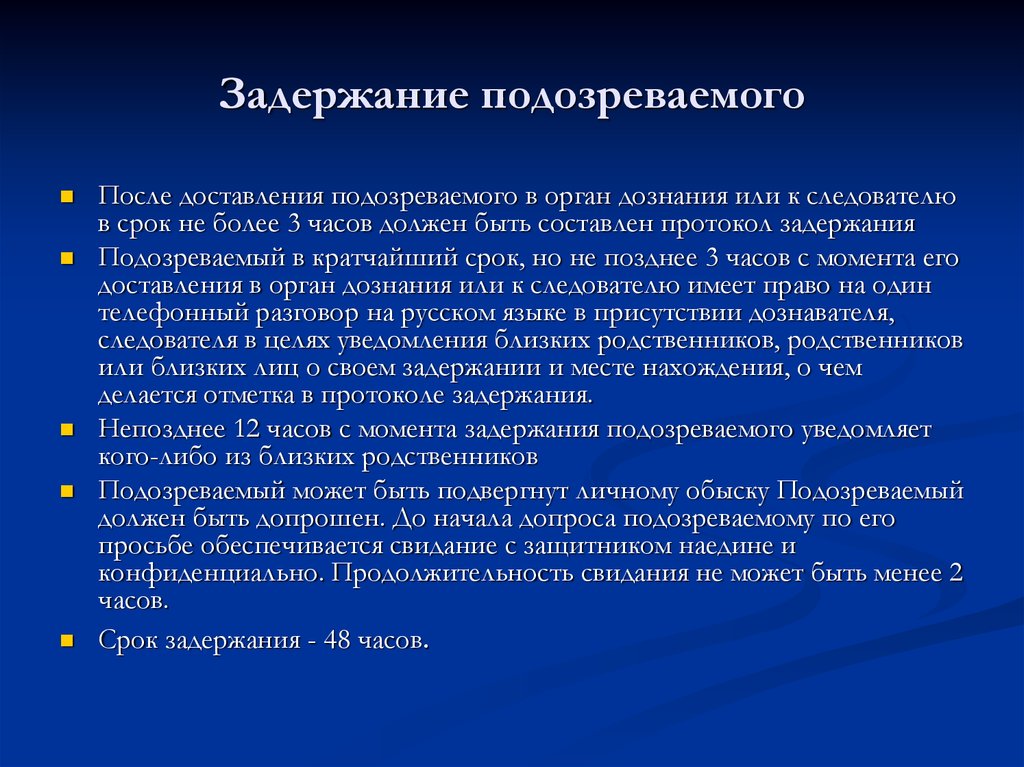 Тема 5. Субъекты уголовного процесса
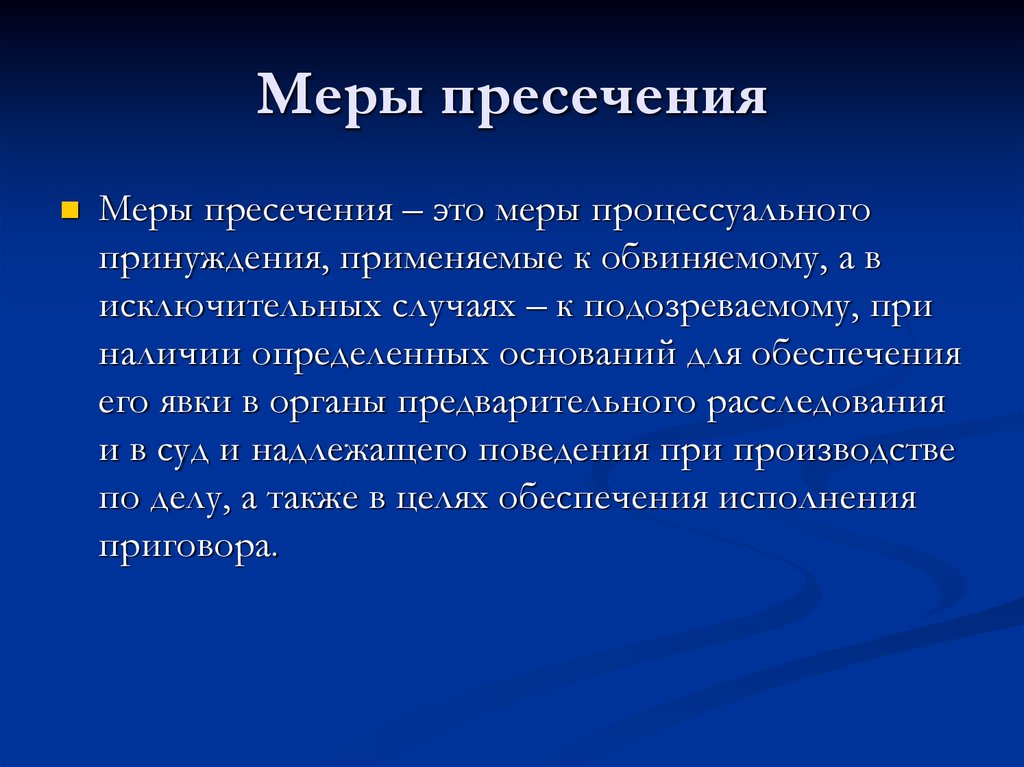 Тема 5. Субъекты уголовного процесса
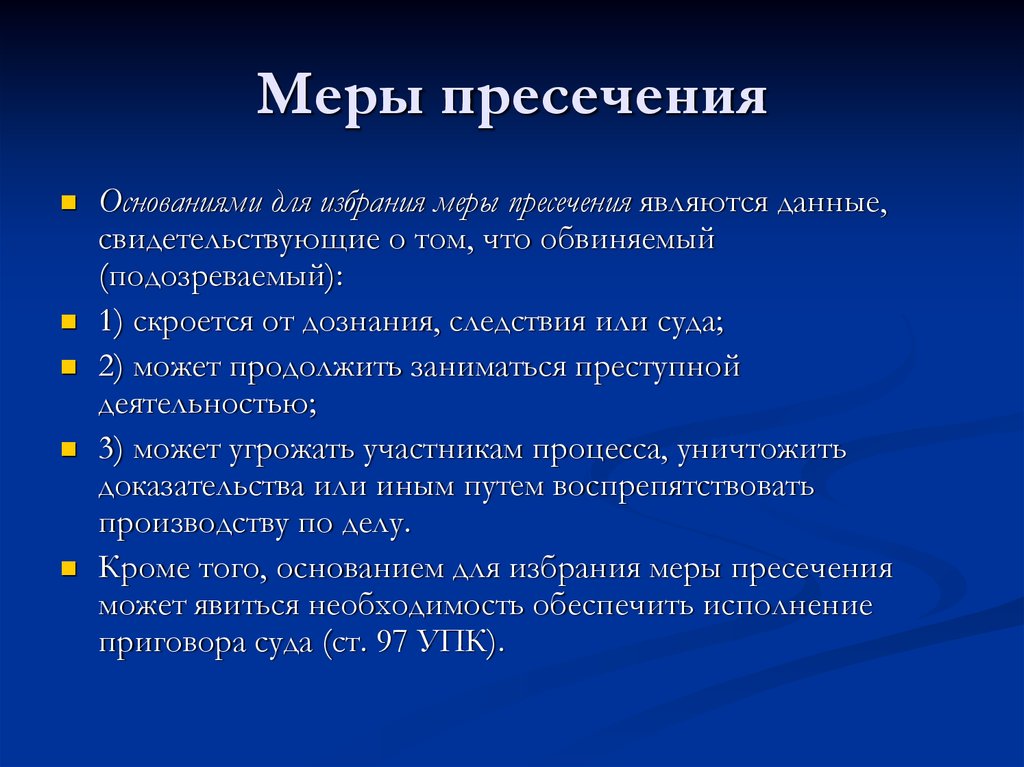 Тема 5. Субъекты уголовного процесса
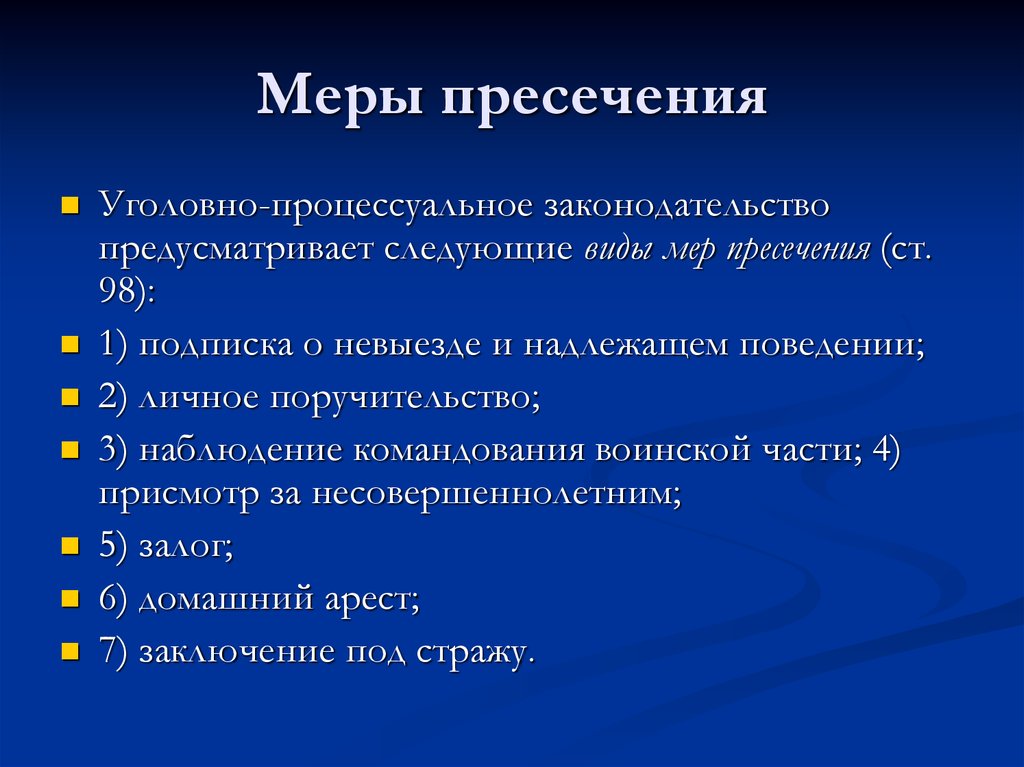 Тема 5. Субъекты уголовного процесса
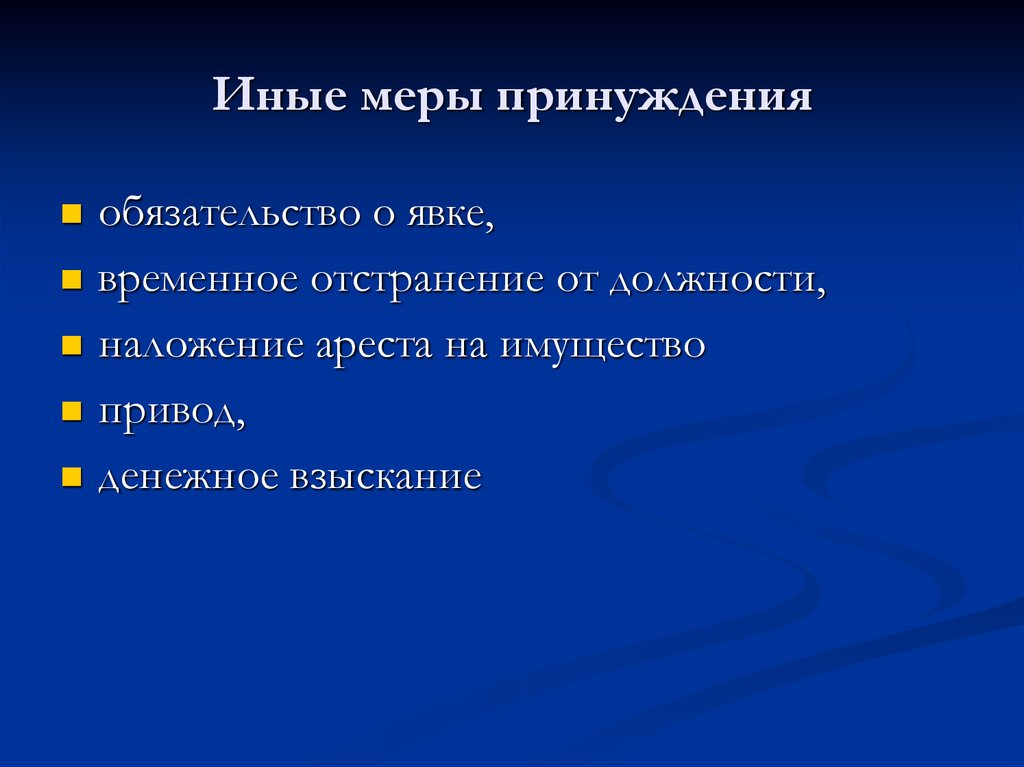 Тема 5. Субъекты уголовного процесса
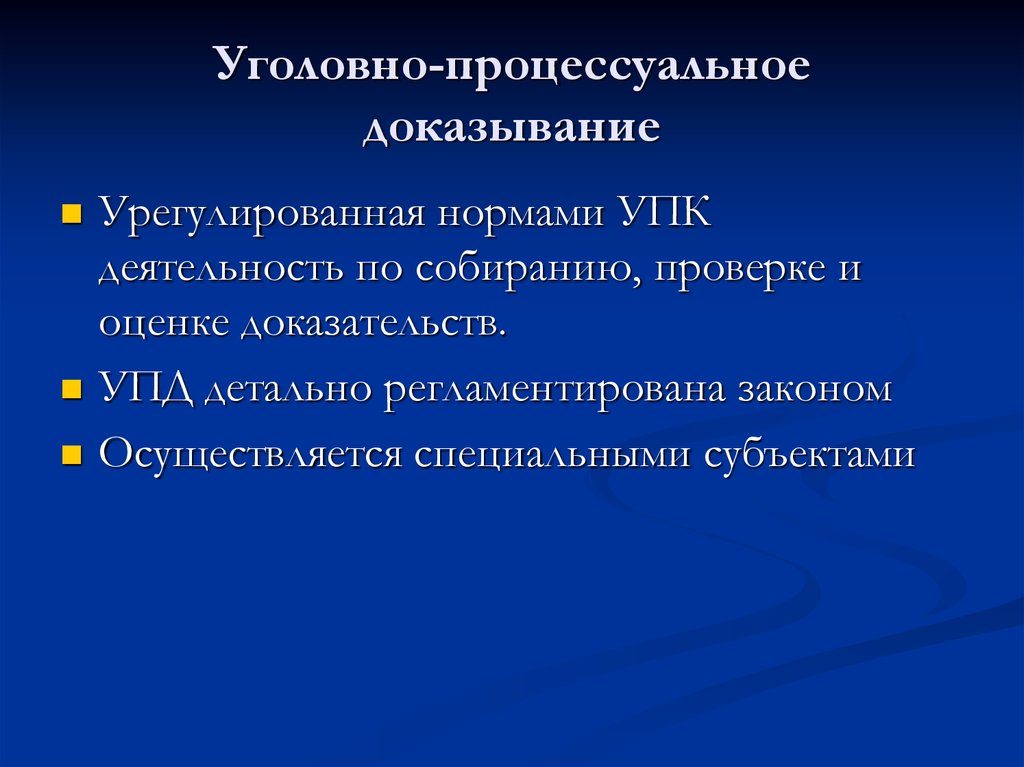 Тема 5. Субъекты уголовного процесса
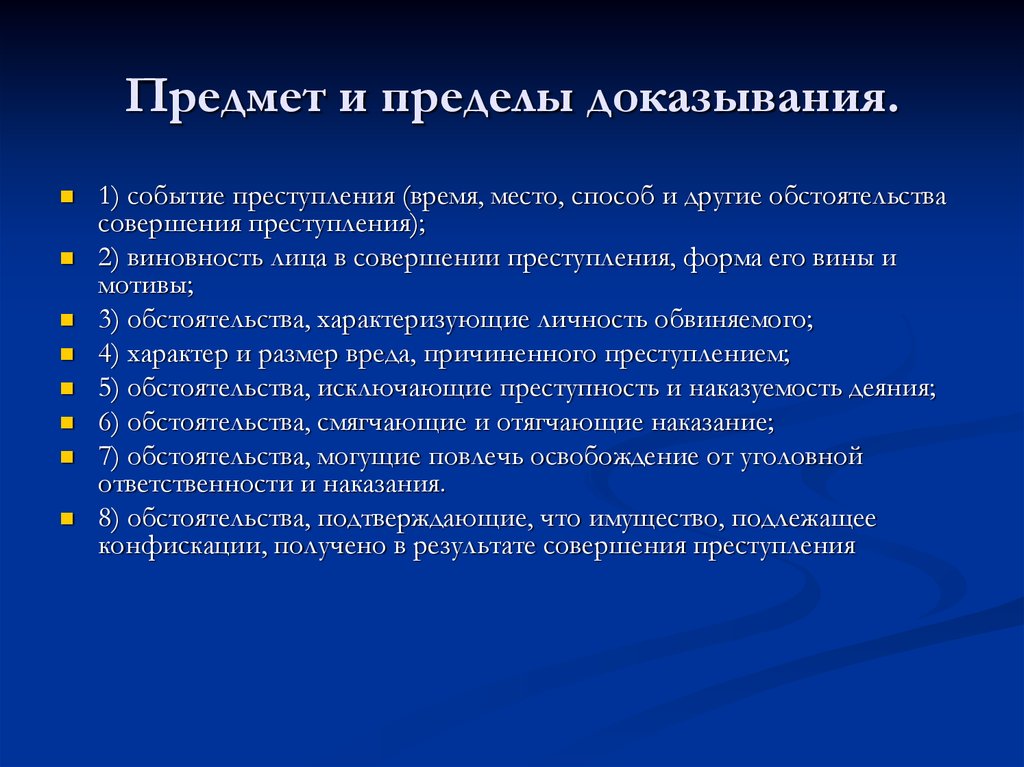 Тема 5. Субъекты уголовного процесса
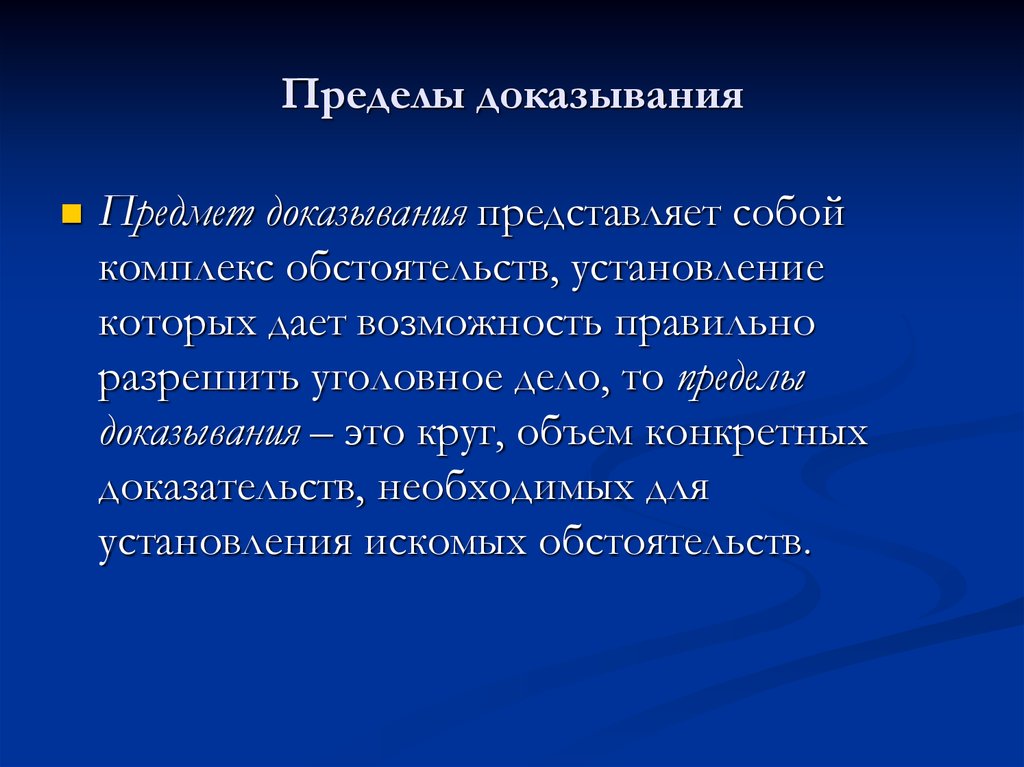 Тема 5. Субъекты уголовного процесса
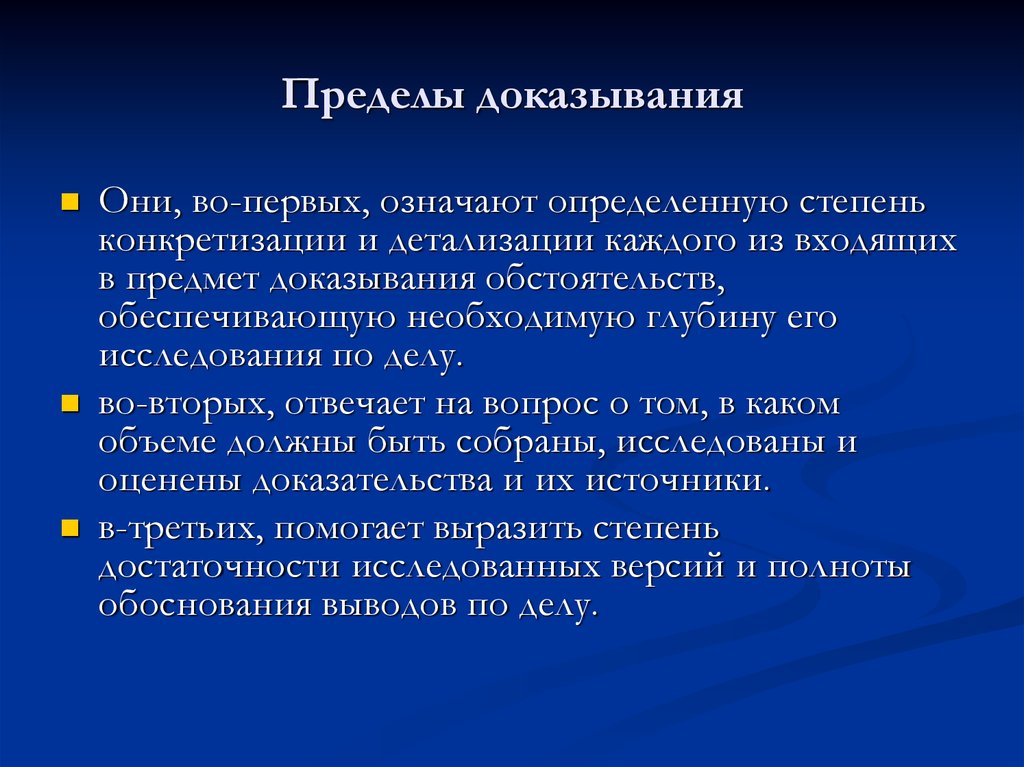 Тема 5. Субъекты уголовного процесса
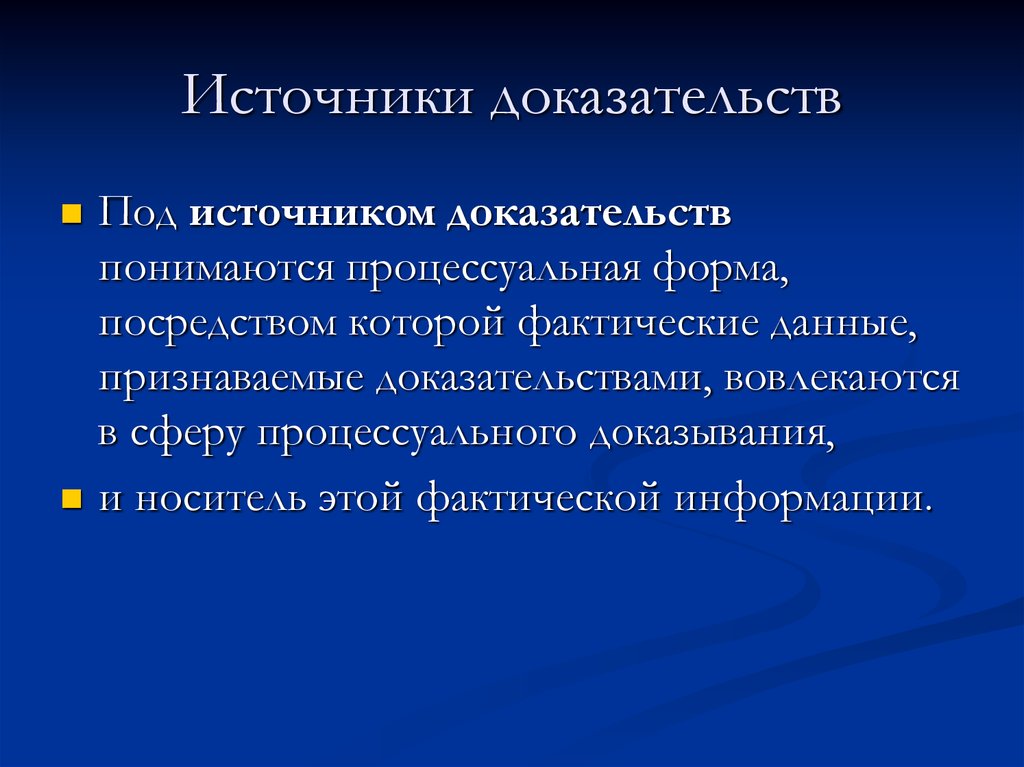 Тема 5. Субъекты уголовного процесса
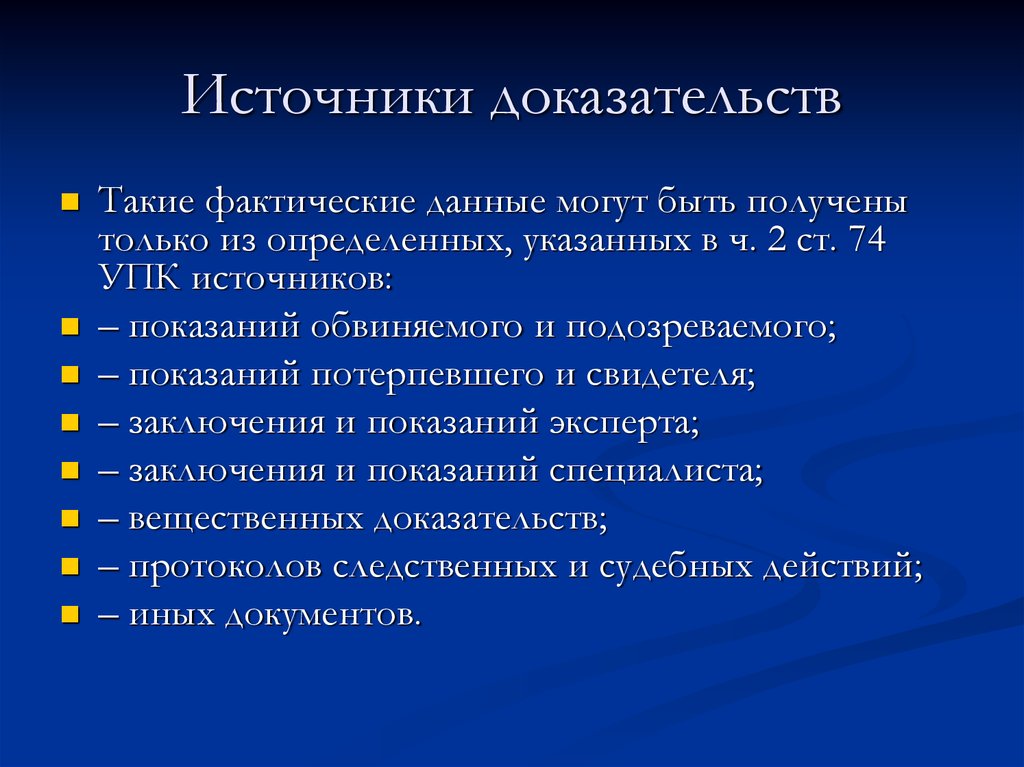 Тема 5. Субъекты уголовного процесса
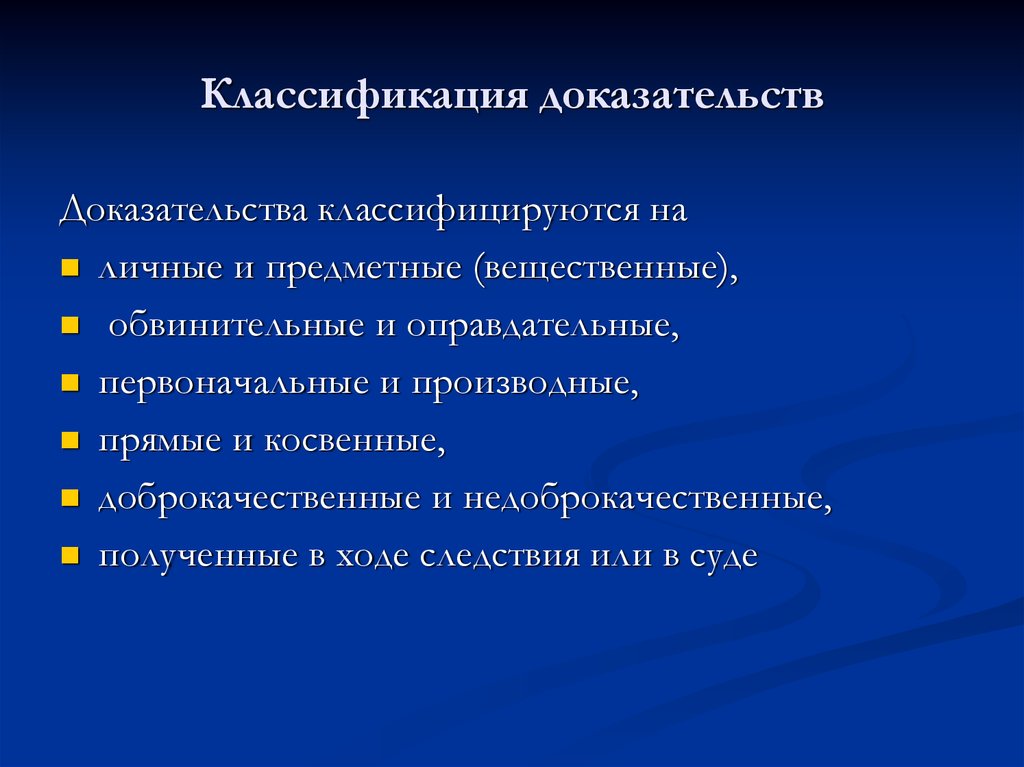 Тема 5. Субъекты уголовного процесса
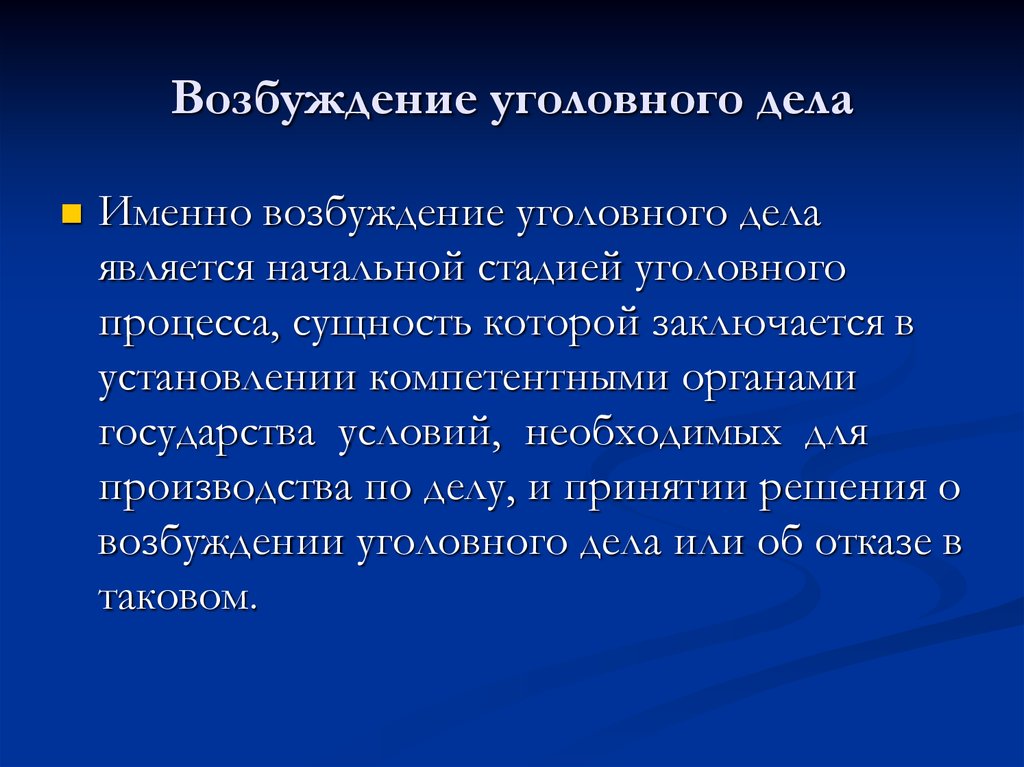 Тема 5. Субъекты уголовного процесса
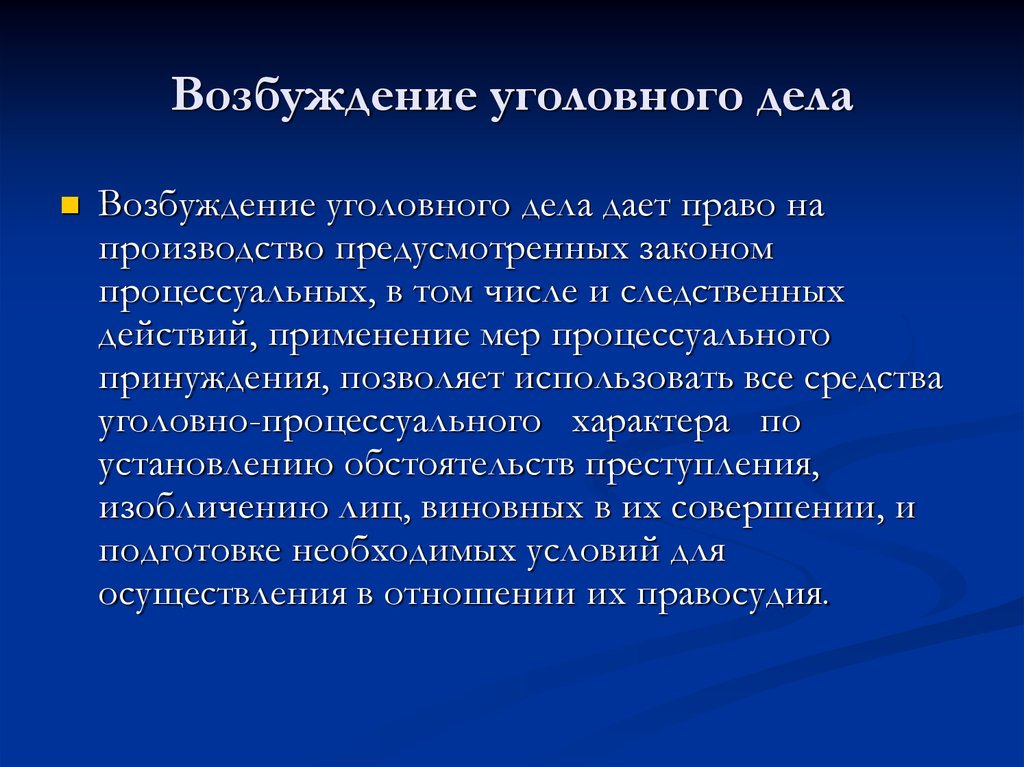 Тема 5. Субъекты уголовного процесса
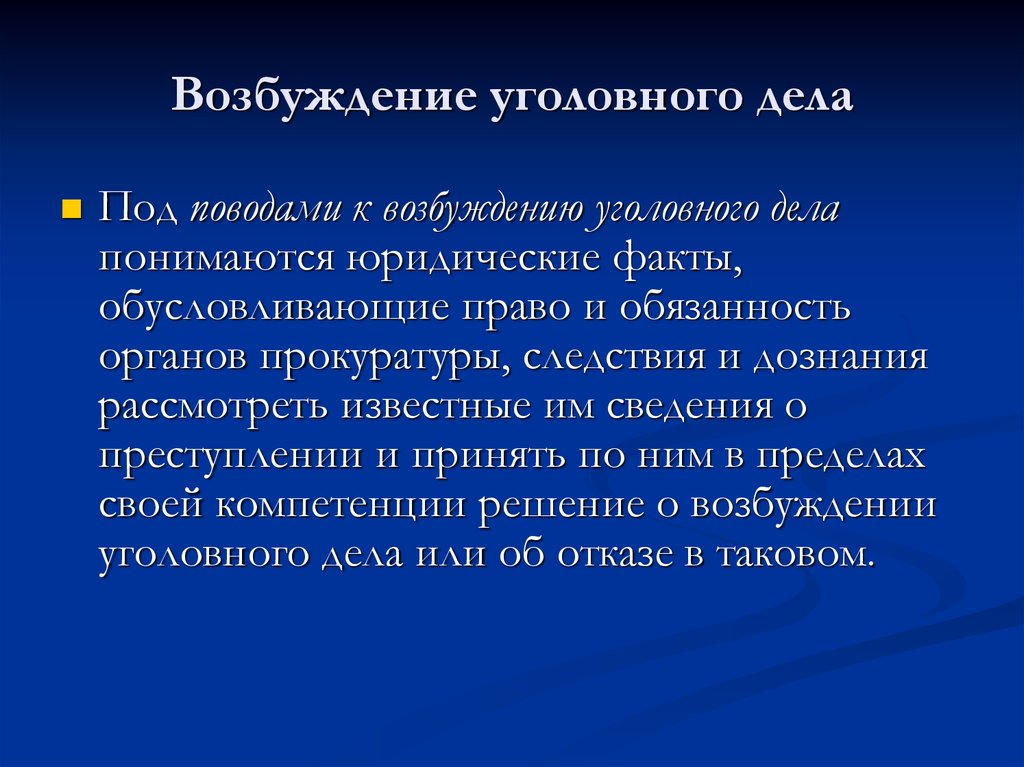 Тема 5. Субъекты уголовного процесса
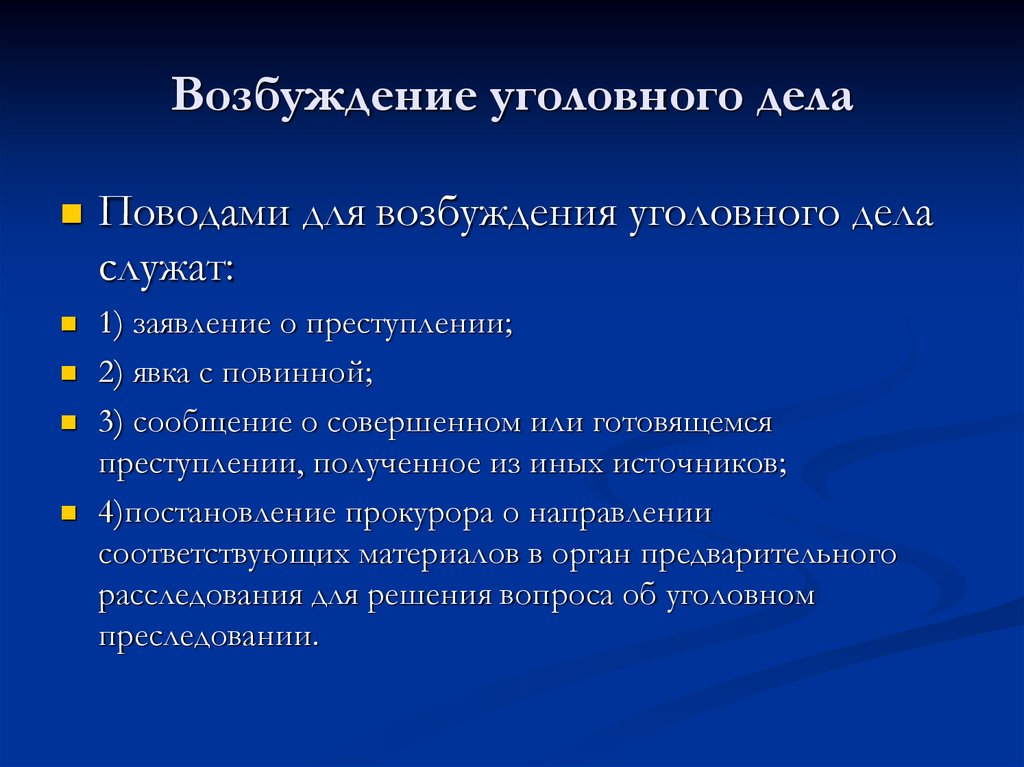 Тема 5. Субъекты уголовного процесса
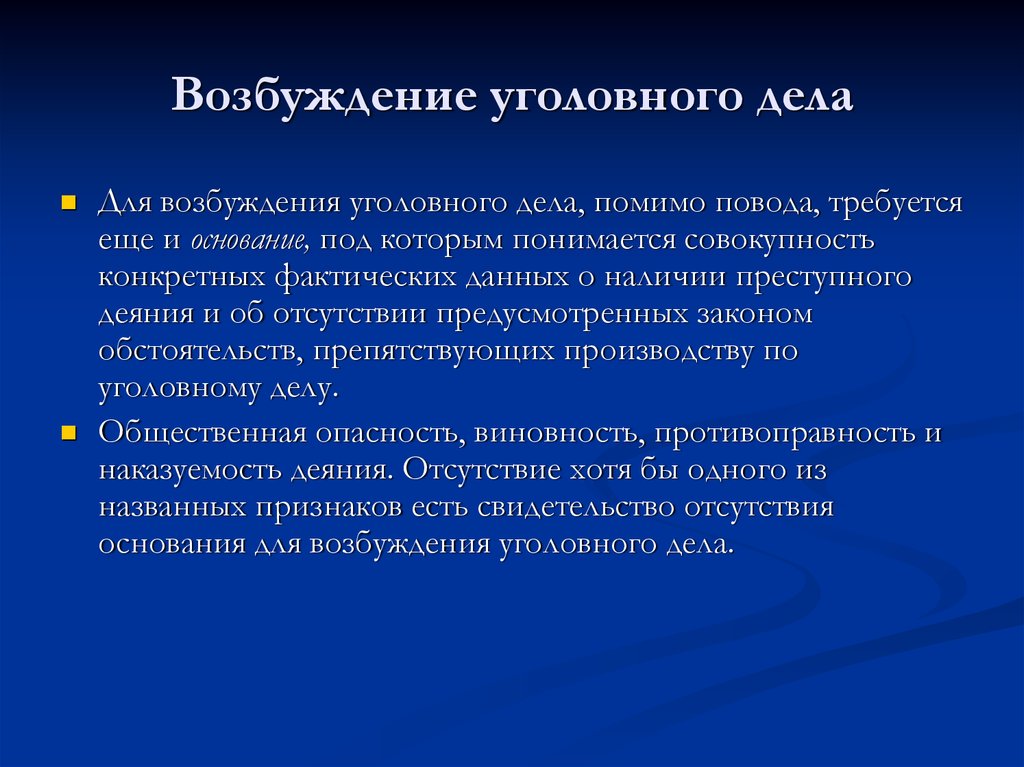 Тема 5. Субъекты уголовного процесса
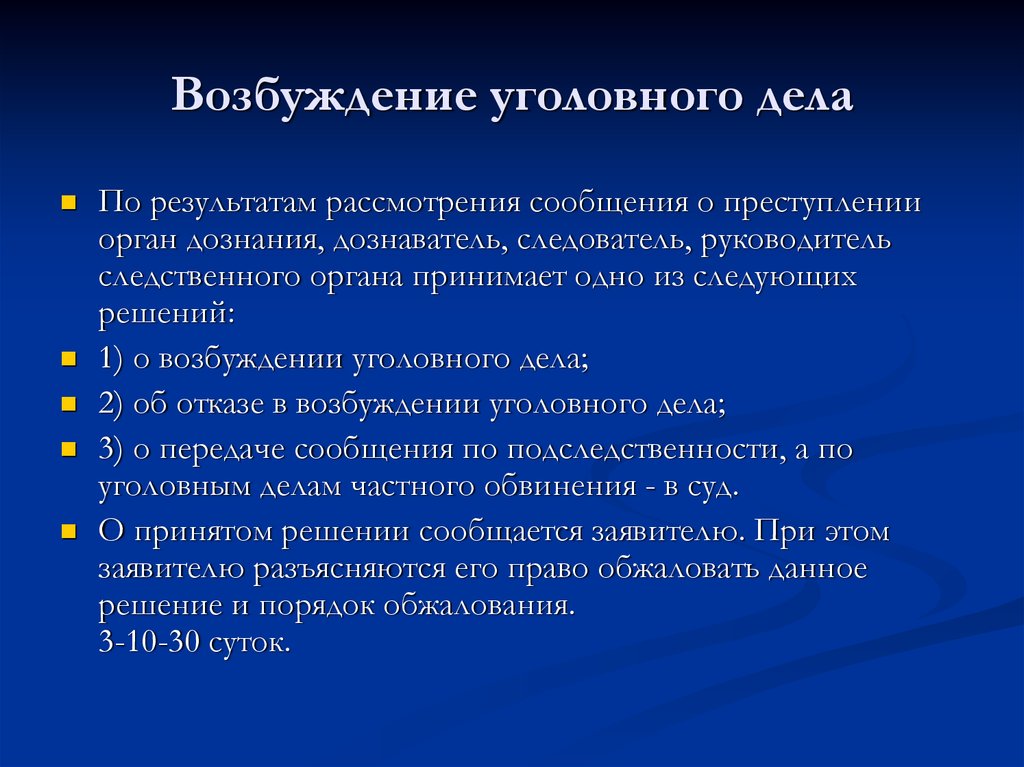 Тема 5. Субъекты уголовного процесса
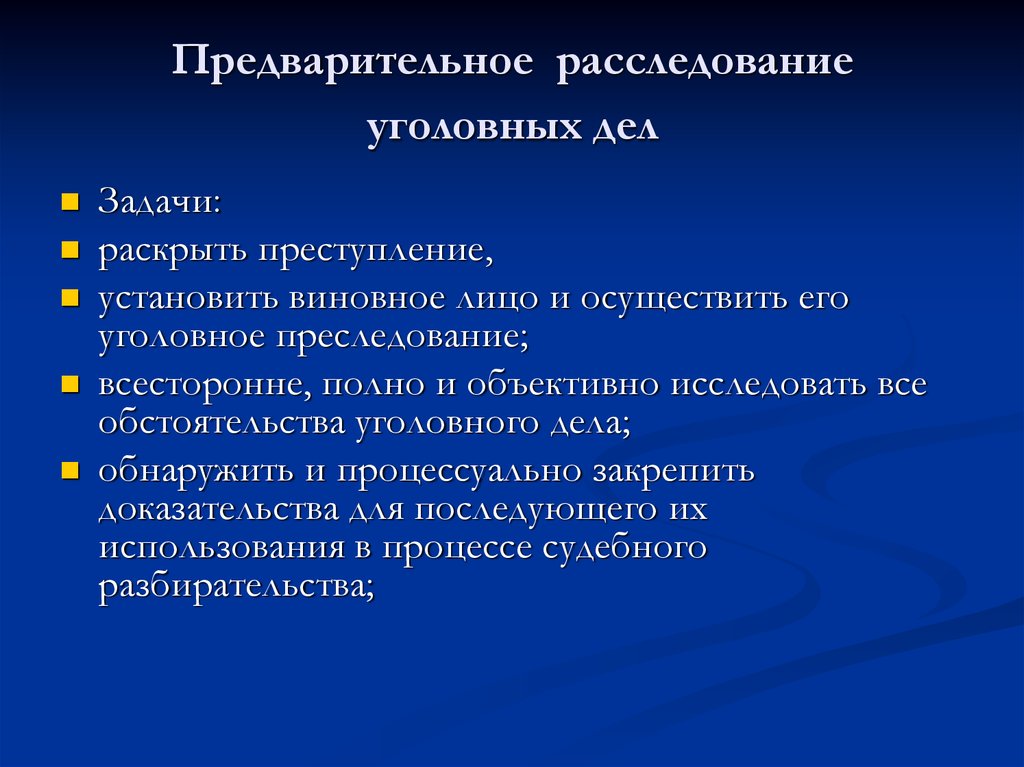 Тема 5. Субъекты уголовного процесса
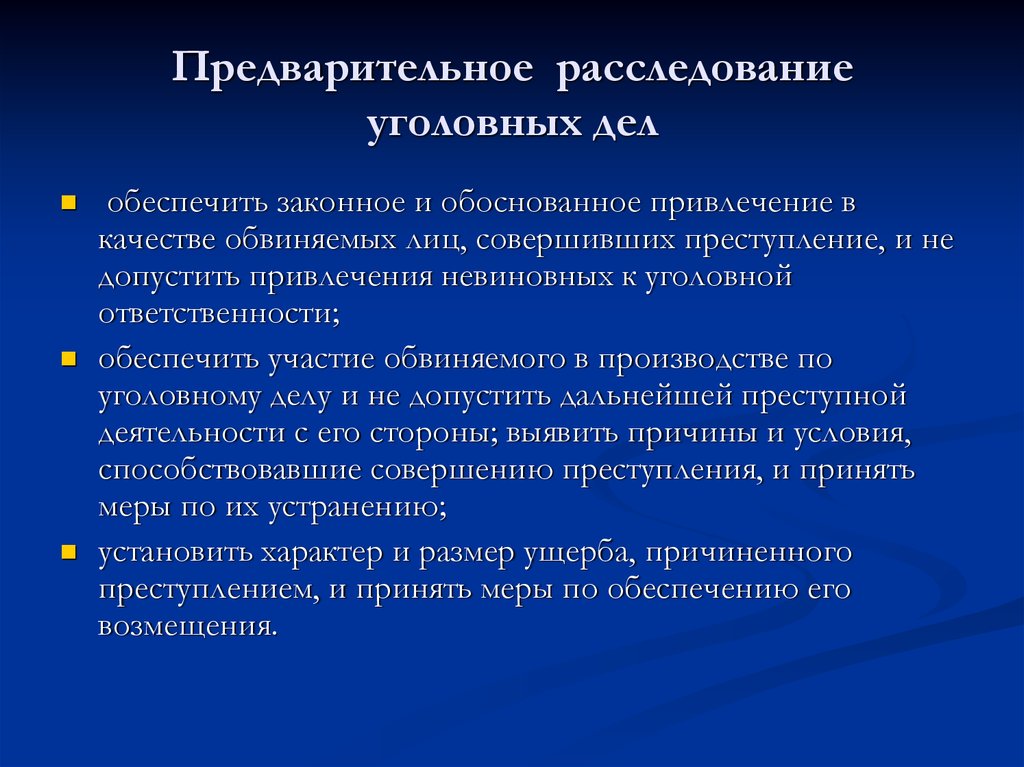 Тема 5. Субъекты уголовного процесса
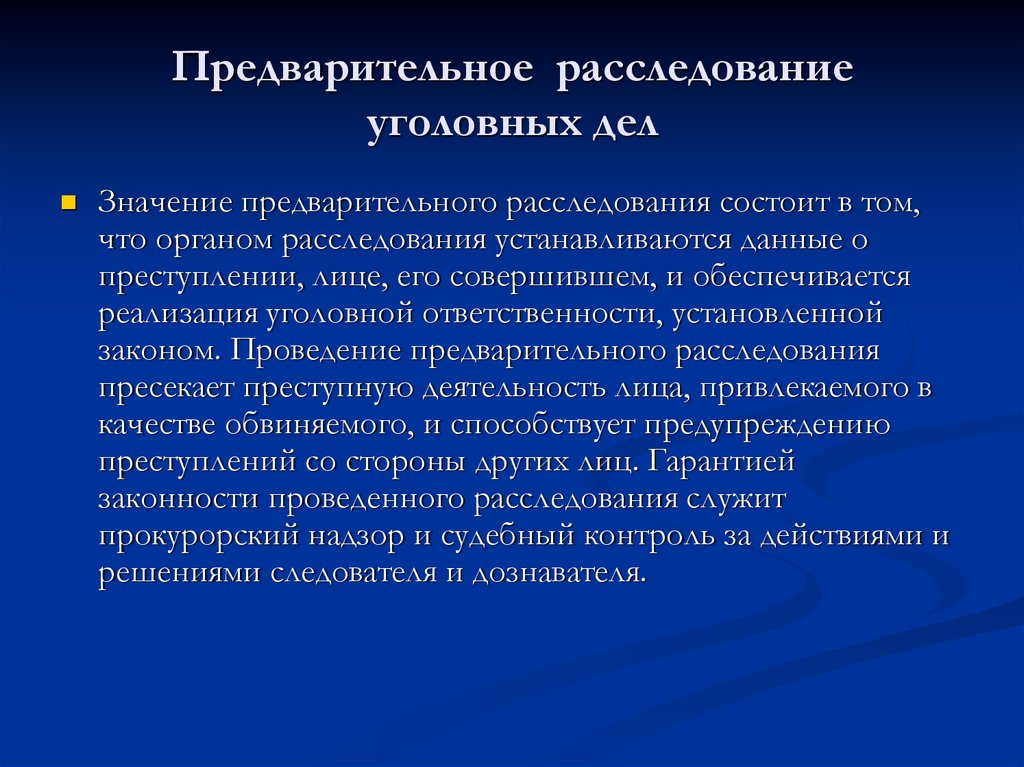 Тема 5. Субъекты уголовного процесса
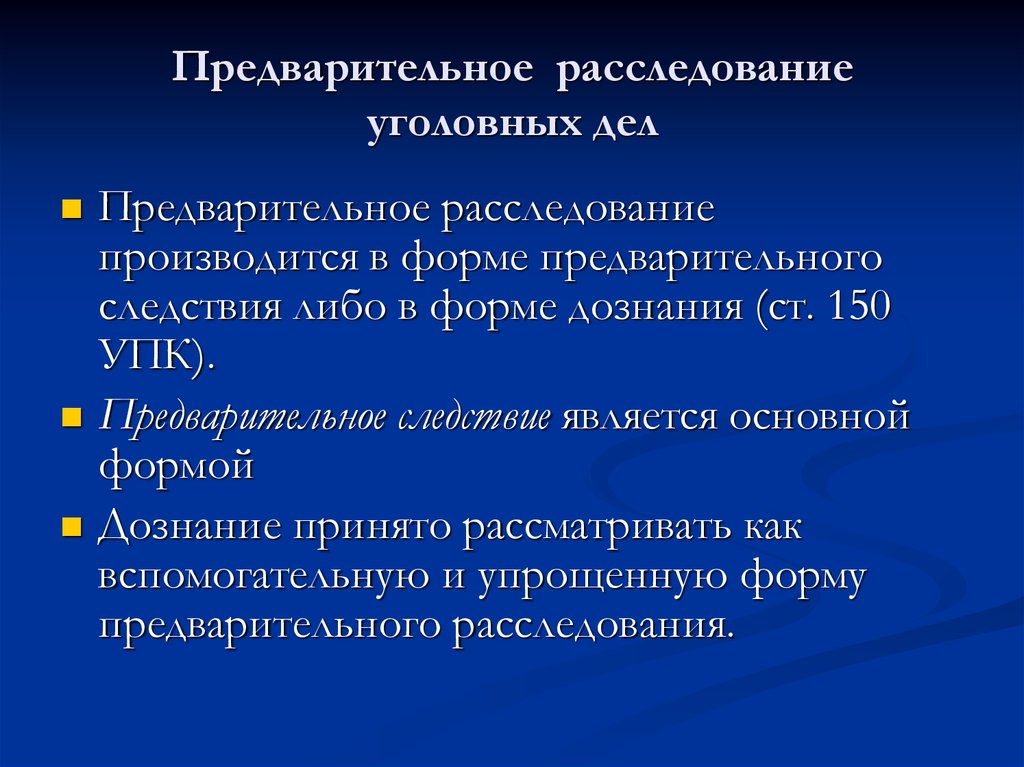 Тема 5. Субъекты уголовного процесса
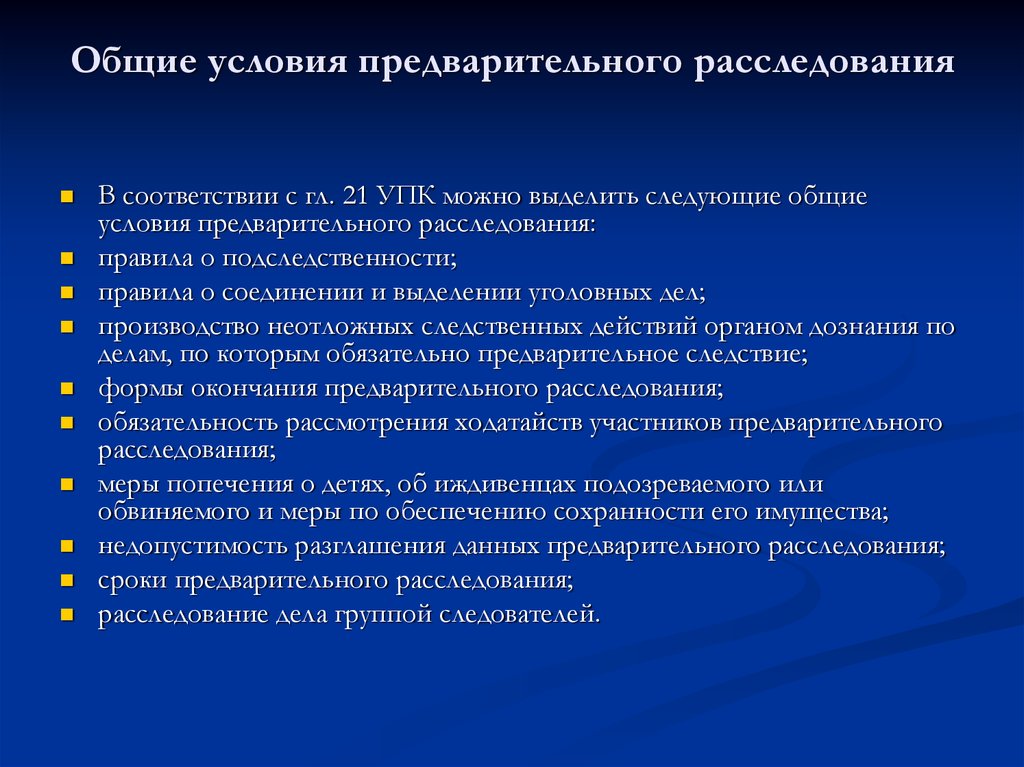 Тема 5. Субъекты уголовного процесса
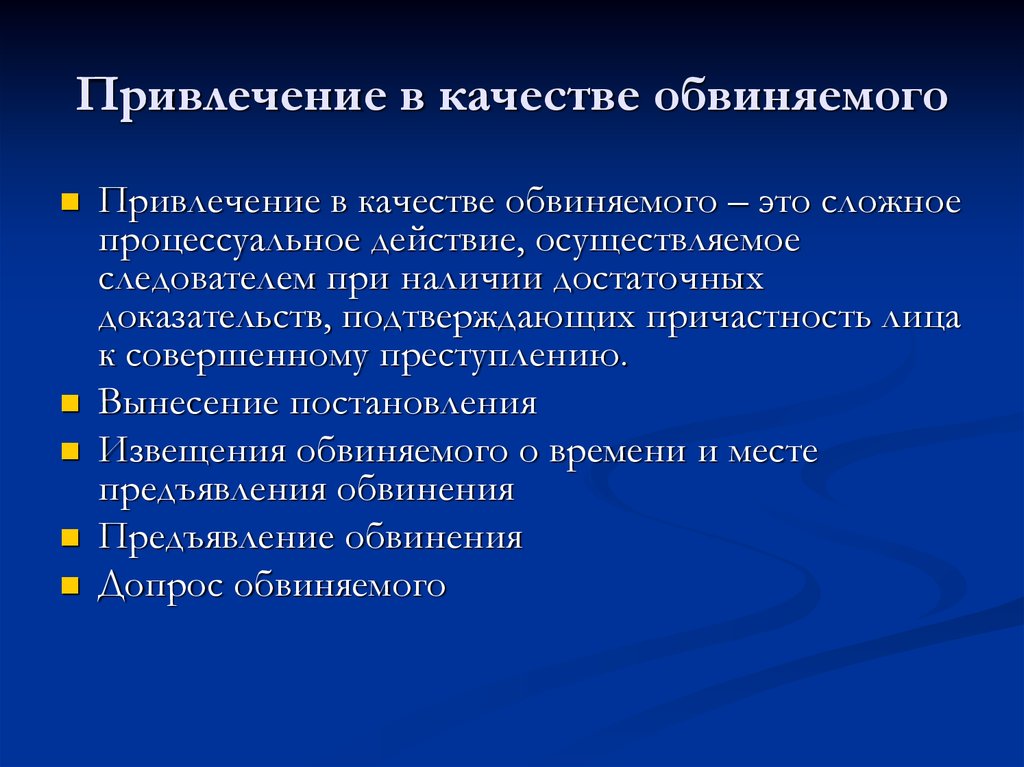 Тема 5. Субъекты уголовного процесса
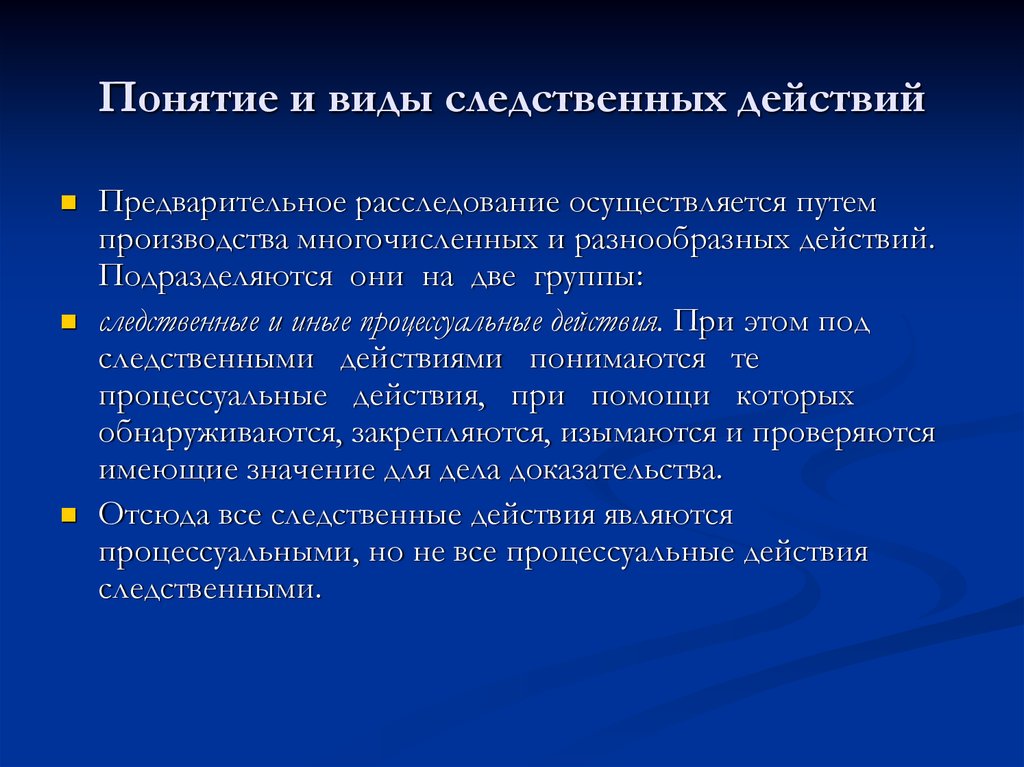 Тема 5. Субъекты уголовного процесса
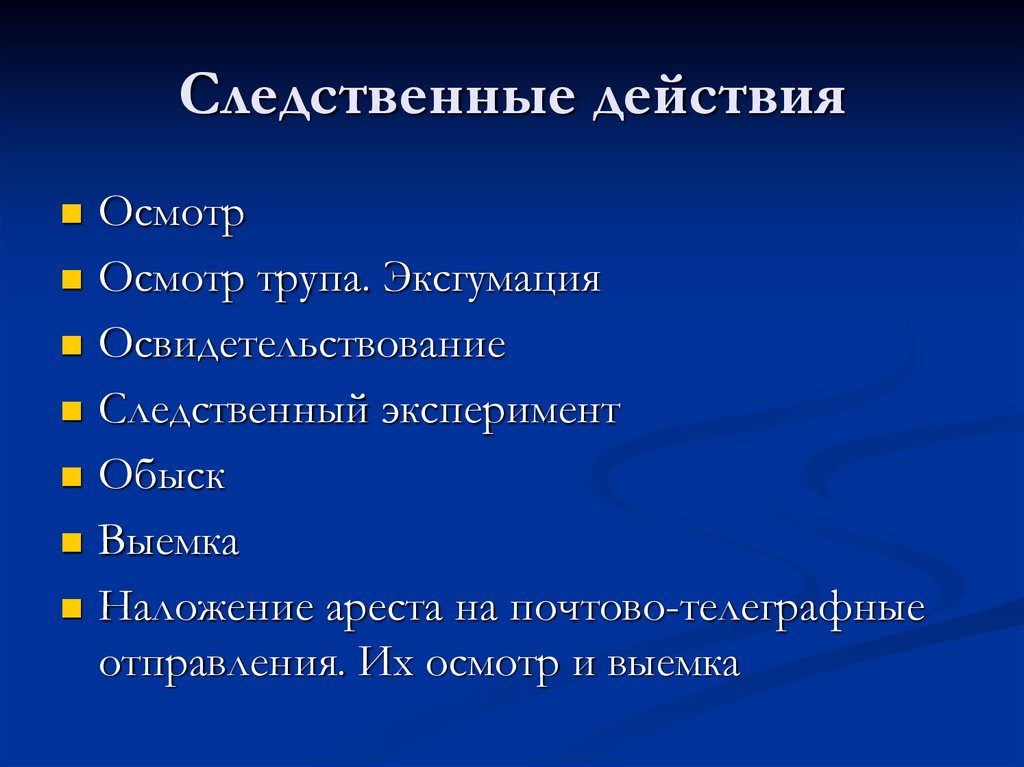 Тема 5. Субъекты уголовного процесса
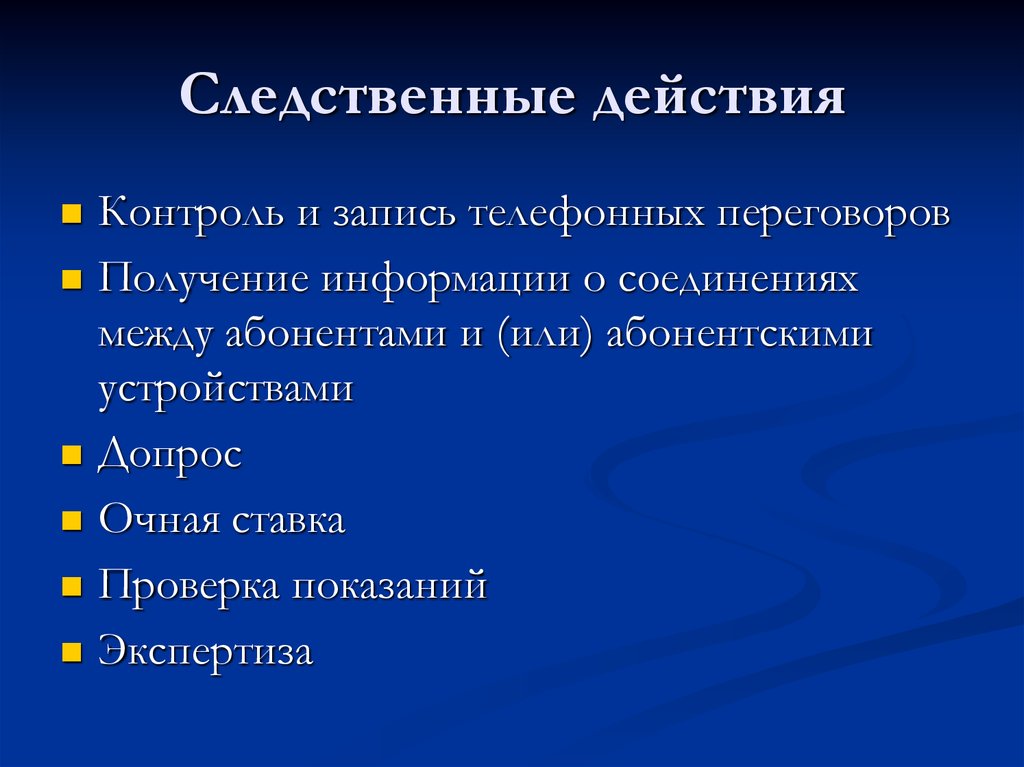 Тема 5. Субъекты уголовного процесса
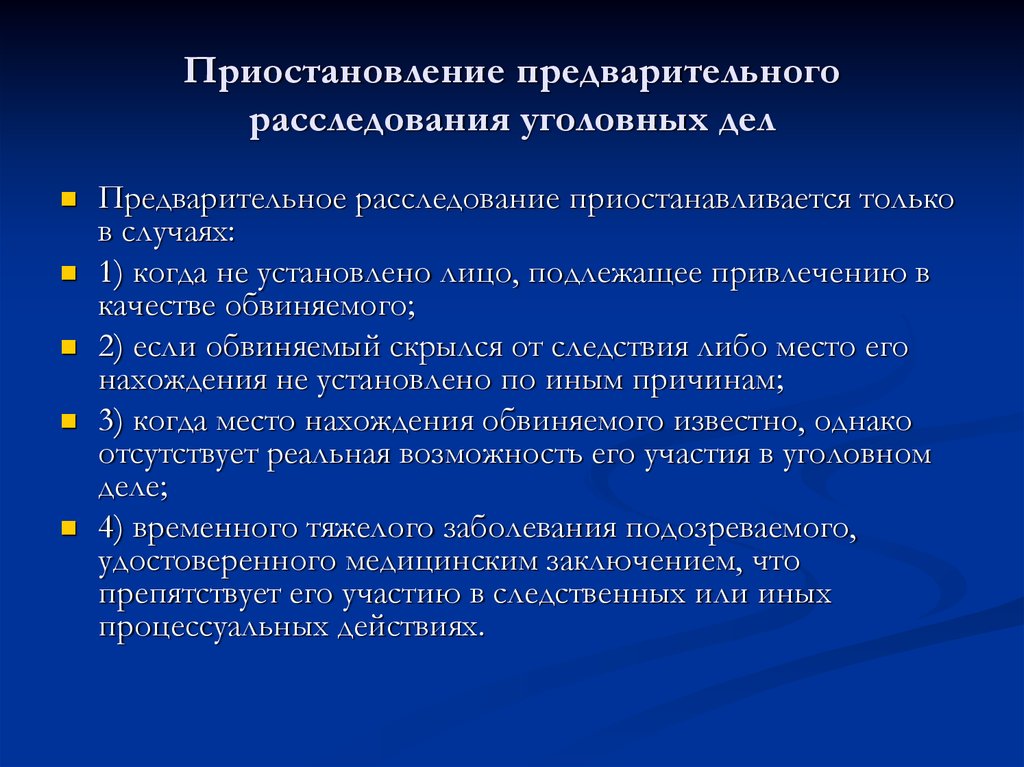 Тема 5. Субъекты уголовного процесса
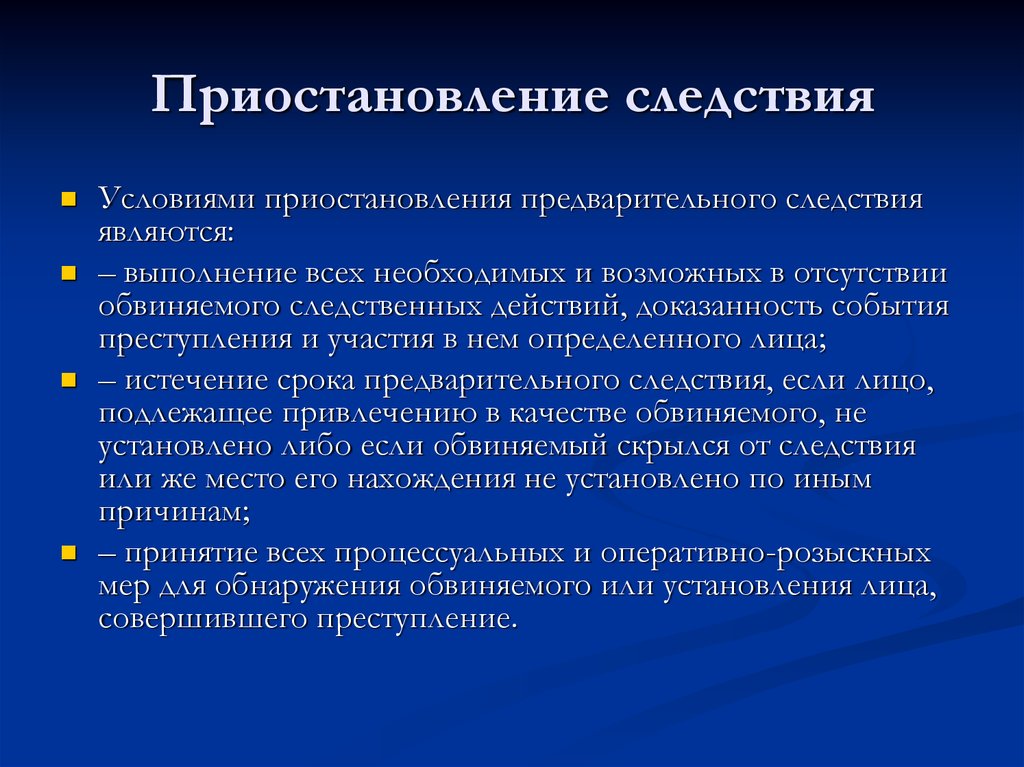 Тема 5. Субъекты уголовного процесса
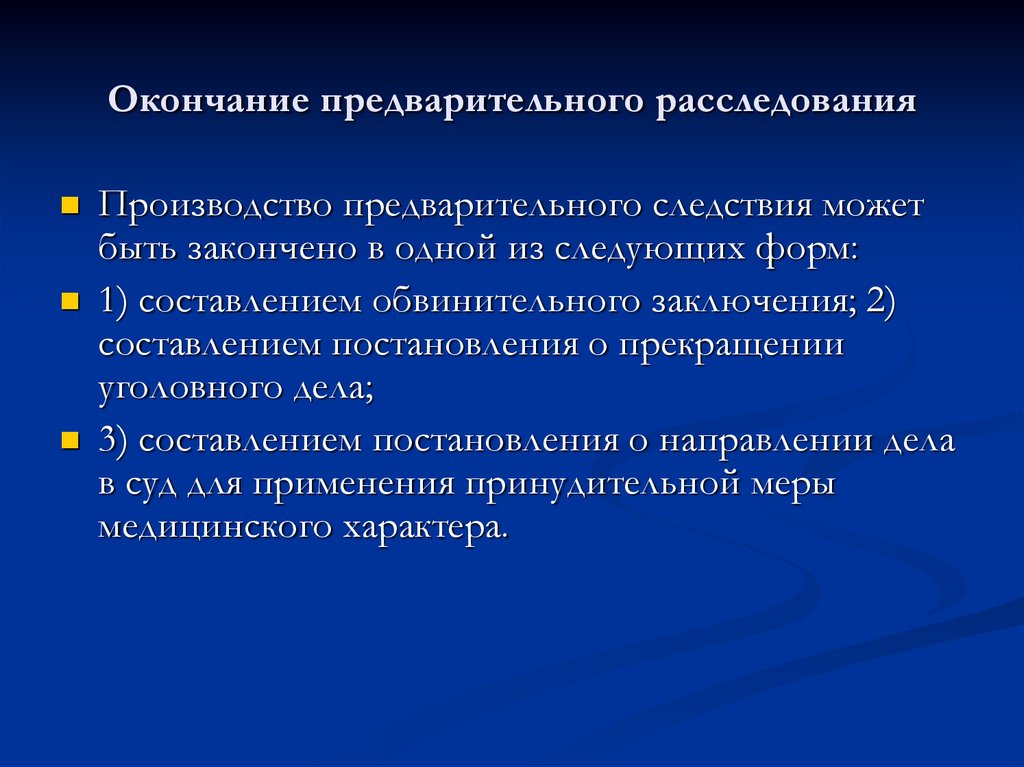 Тема 5. Субъекты уголовного процесса
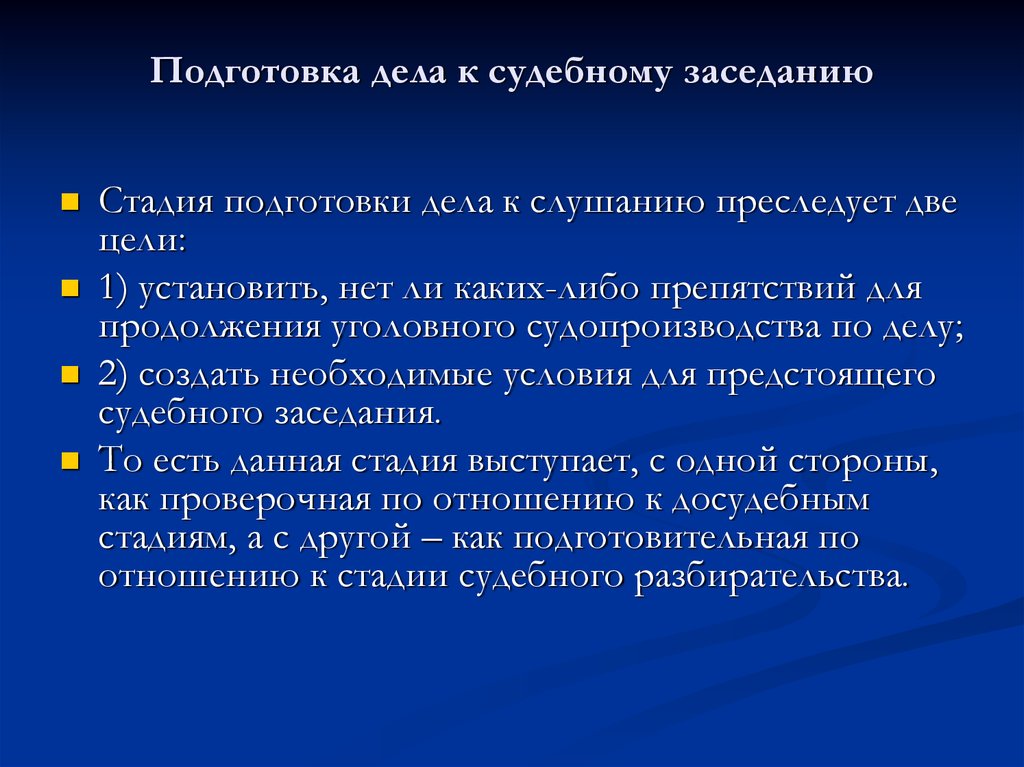 Тема 5. Субъекты уголовного процесса
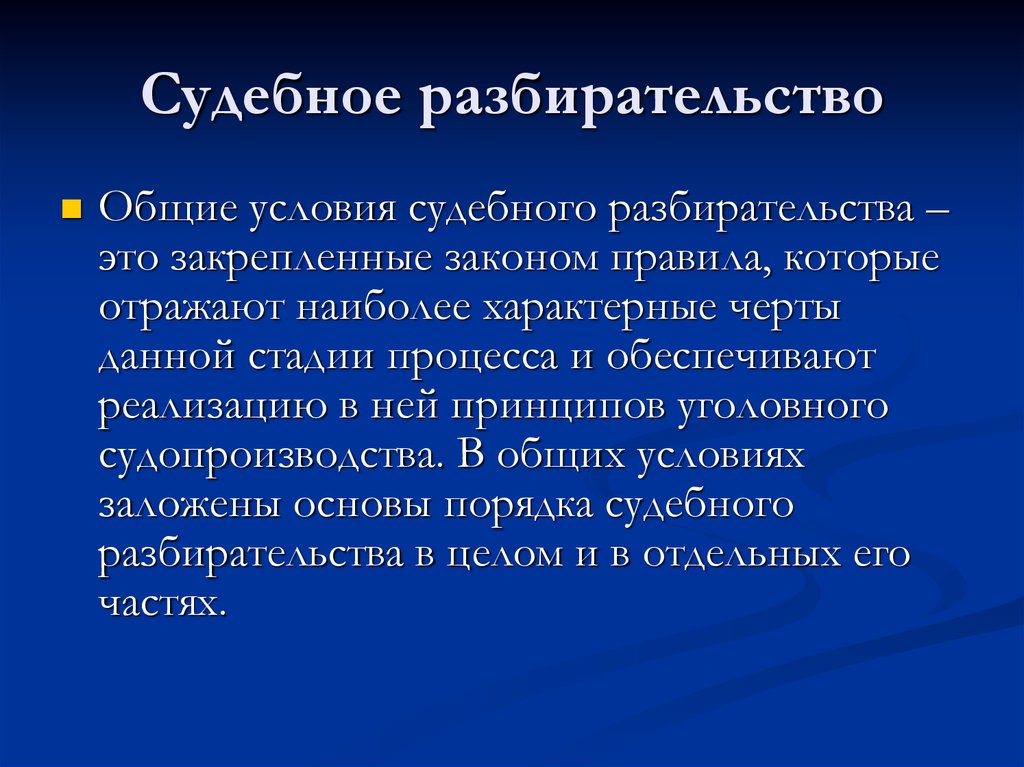 Тема 6. Доказательства и доказывание
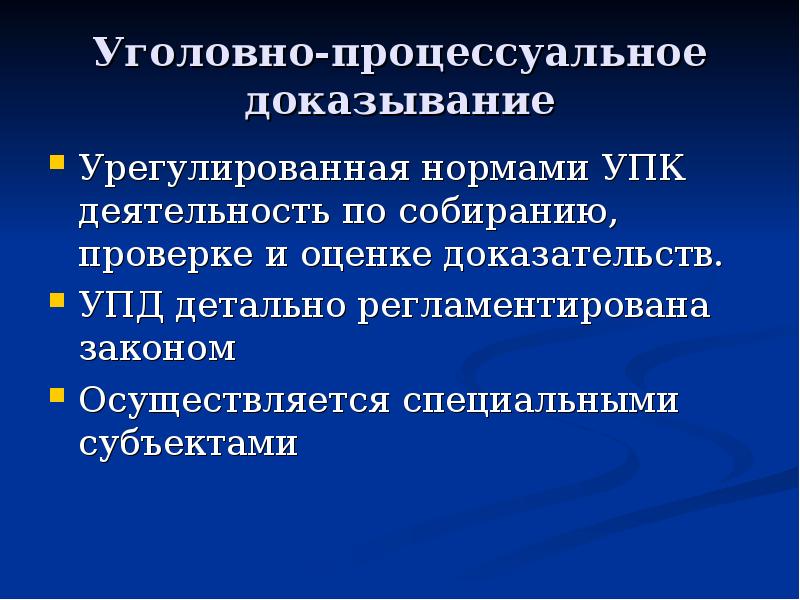 Тема 6. Доказательства и доказывание
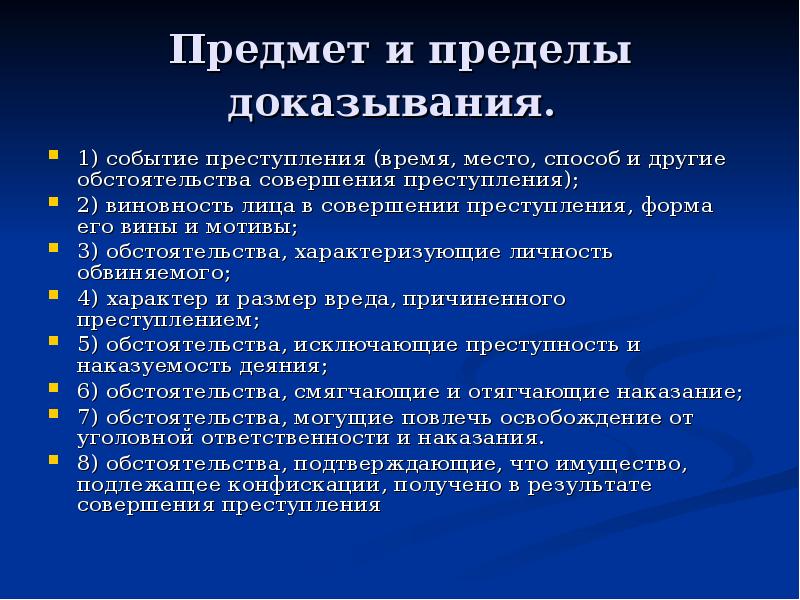 Тема 6. Доказательства и доказывание
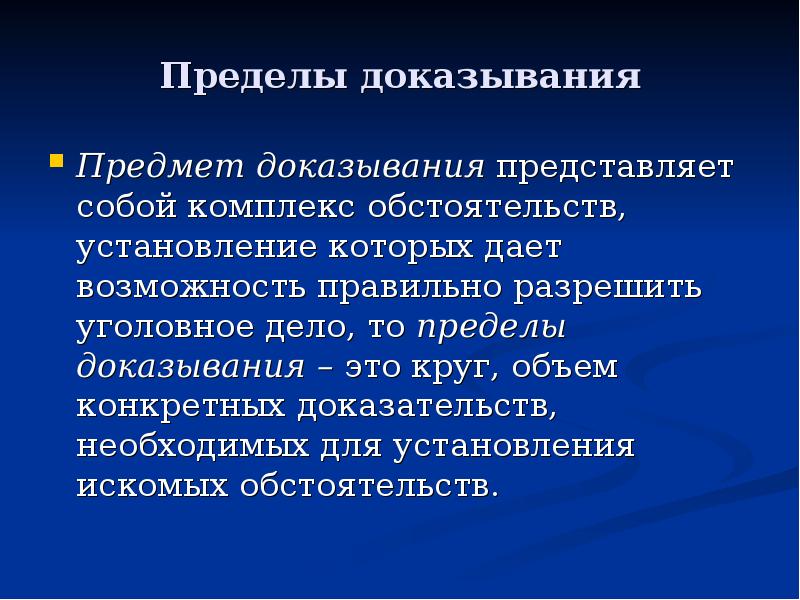 Тема 6. Доказательства и доказывание
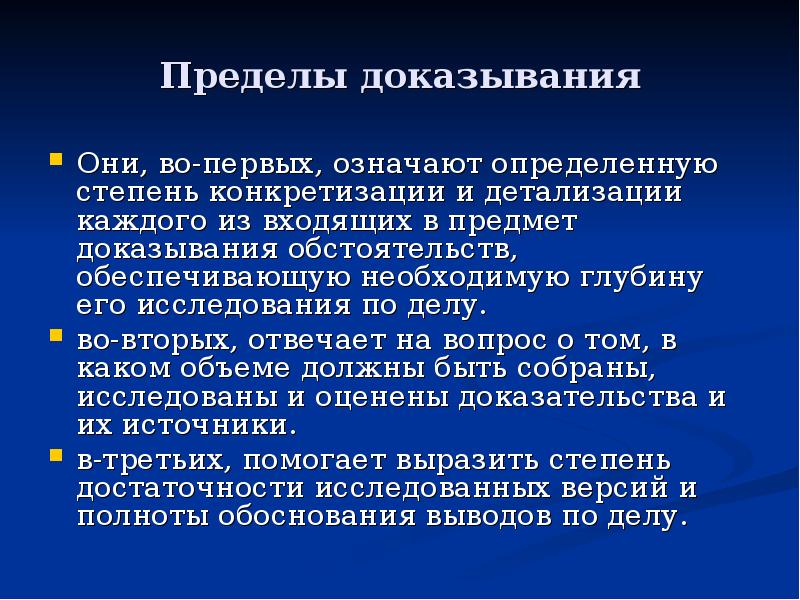 Тема 6. Доказательства и доказывание
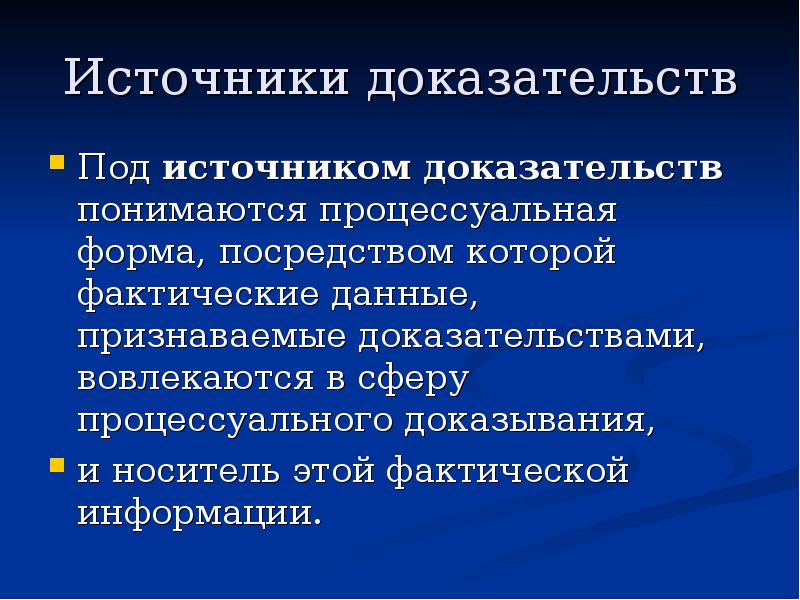 Тема 6. Доказательства и доказывание
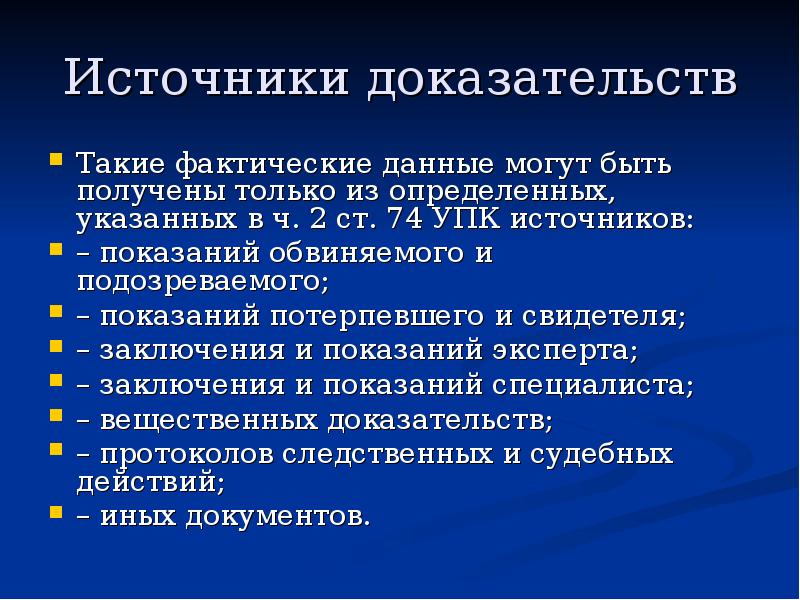 Тема 6. Доказательства и доказывание
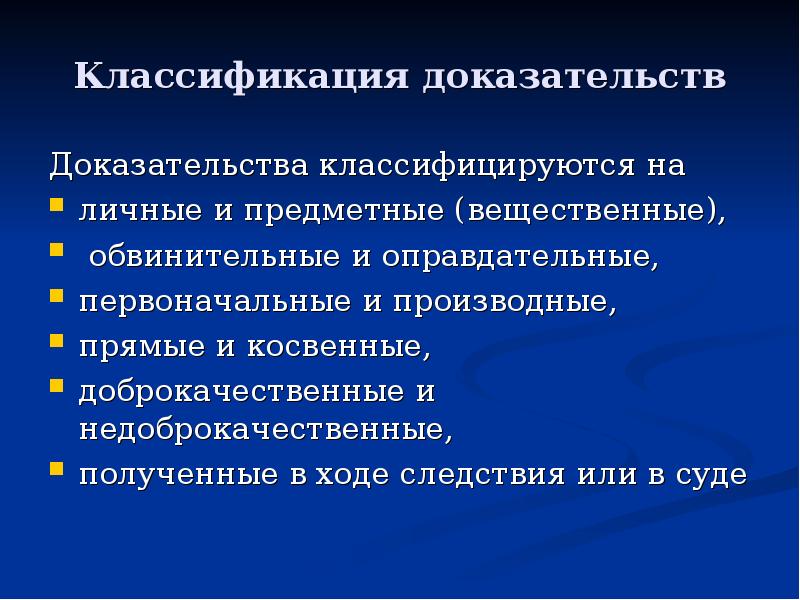 Тема 7. Меры принуждения
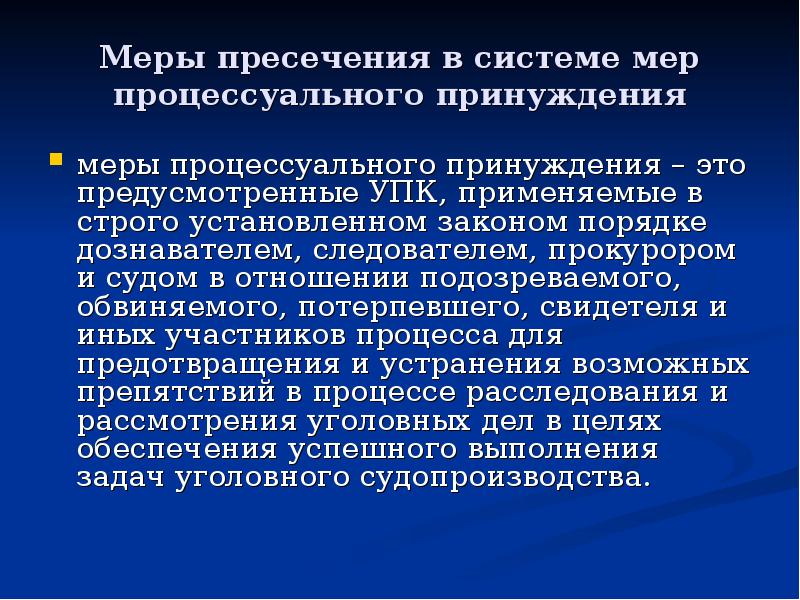 Тема 7. Меры принуждения
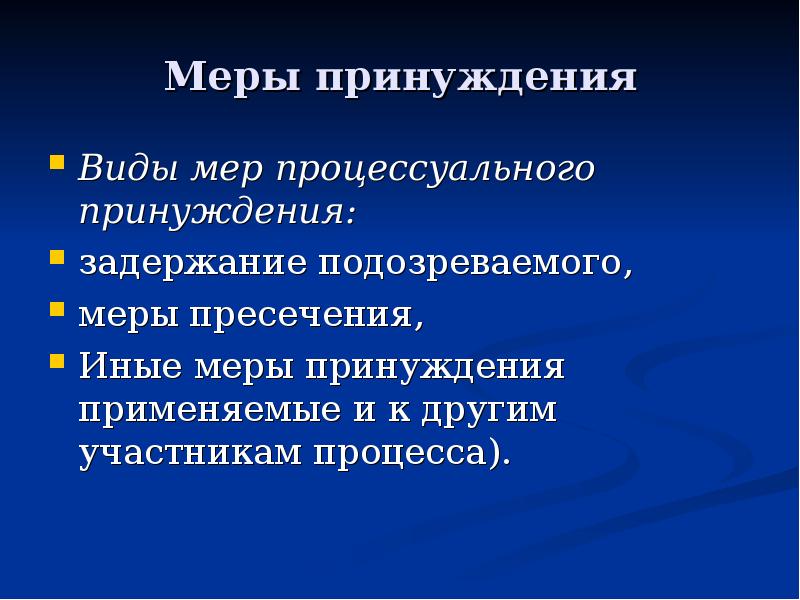 Тема 7. Меры принуждения
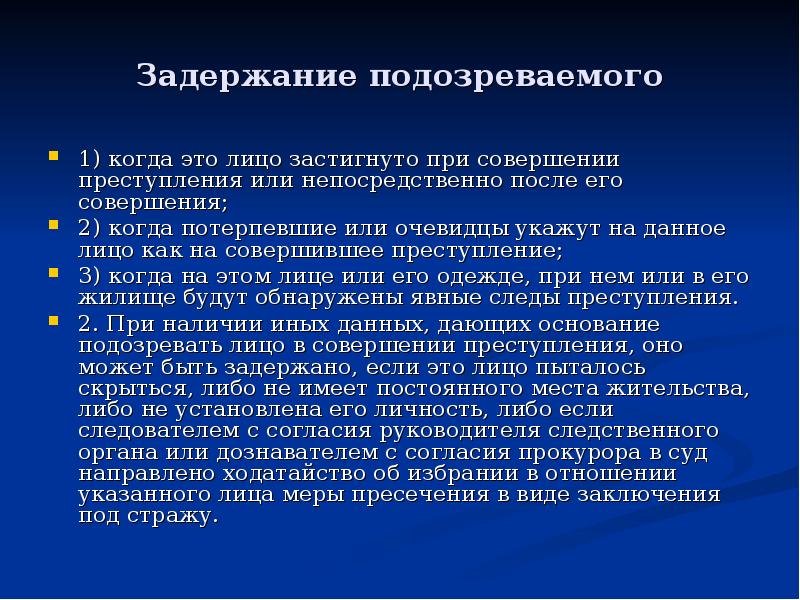 Тема 7. Меры принуждения
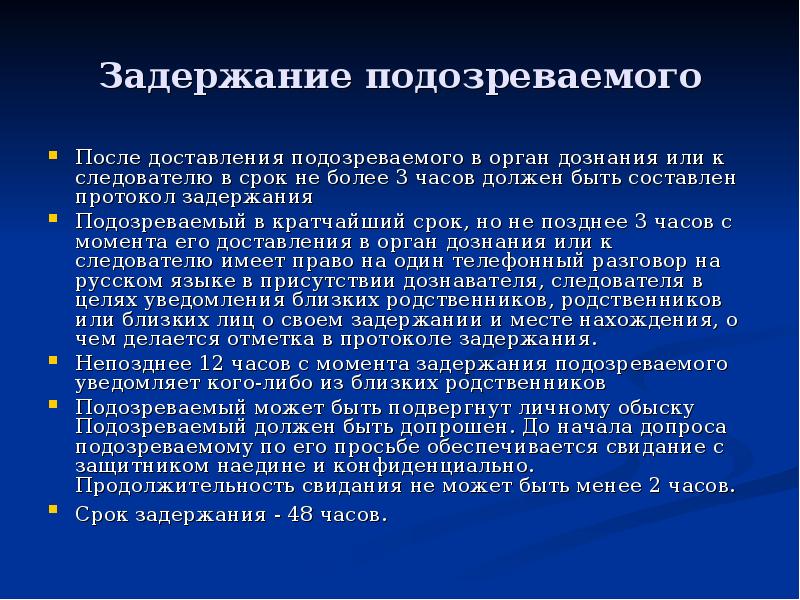 Тема 7. Меры принуждения
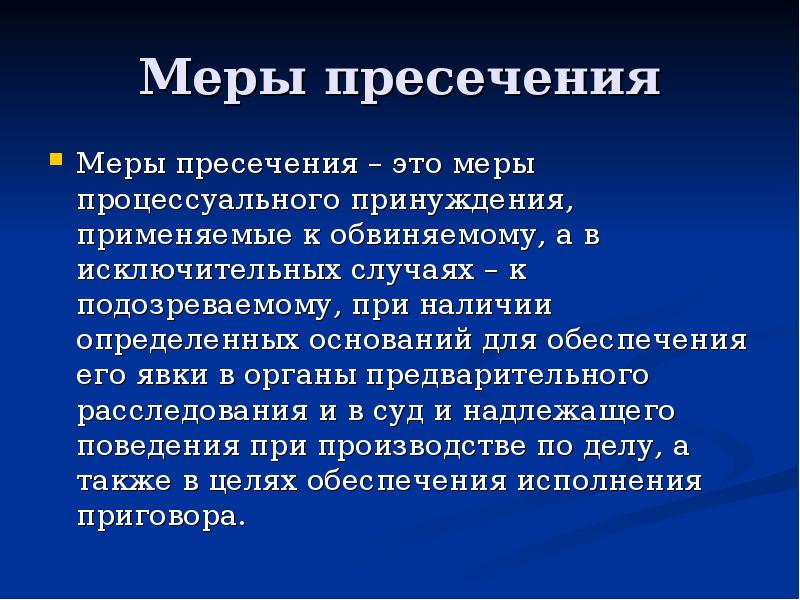 Тема 7. Меры принуждения
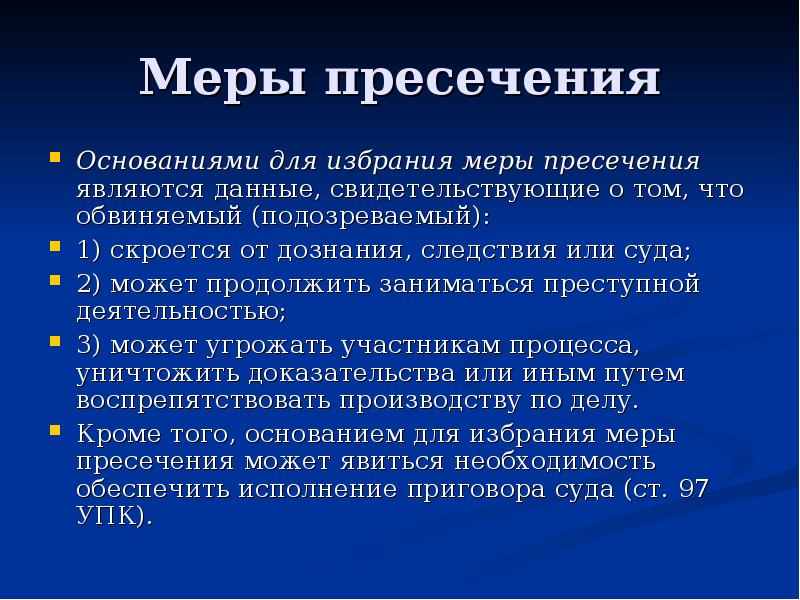 Тема 7. Меры принуждения
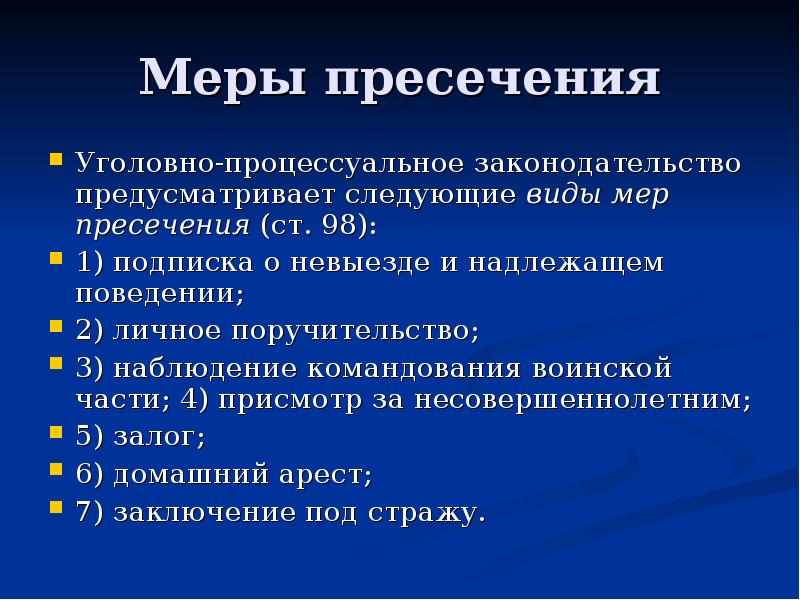 Тема 7. Меры принуждения
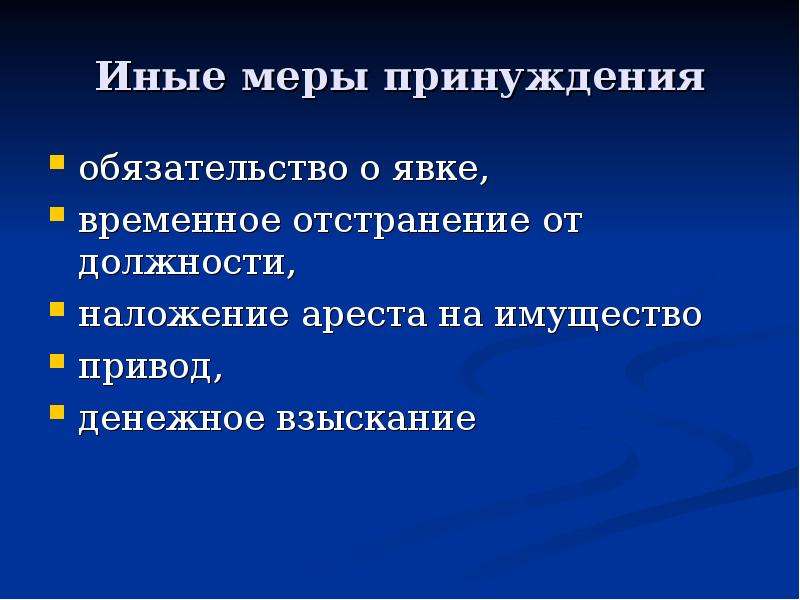 Тема 8. Ходатайства и обжалование
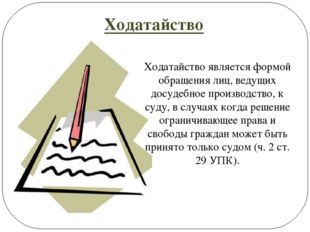 Тема 8. Ходатайства и обжалование
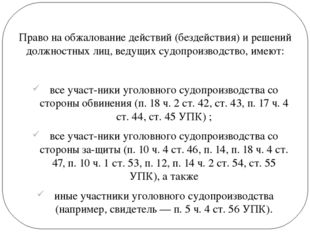 Тема 8. Ходатайства и обжалование
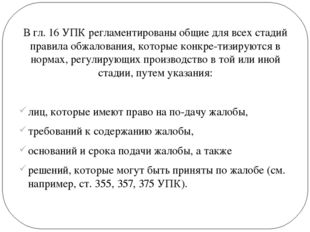 Тема 8. Ходатайства и обжалование
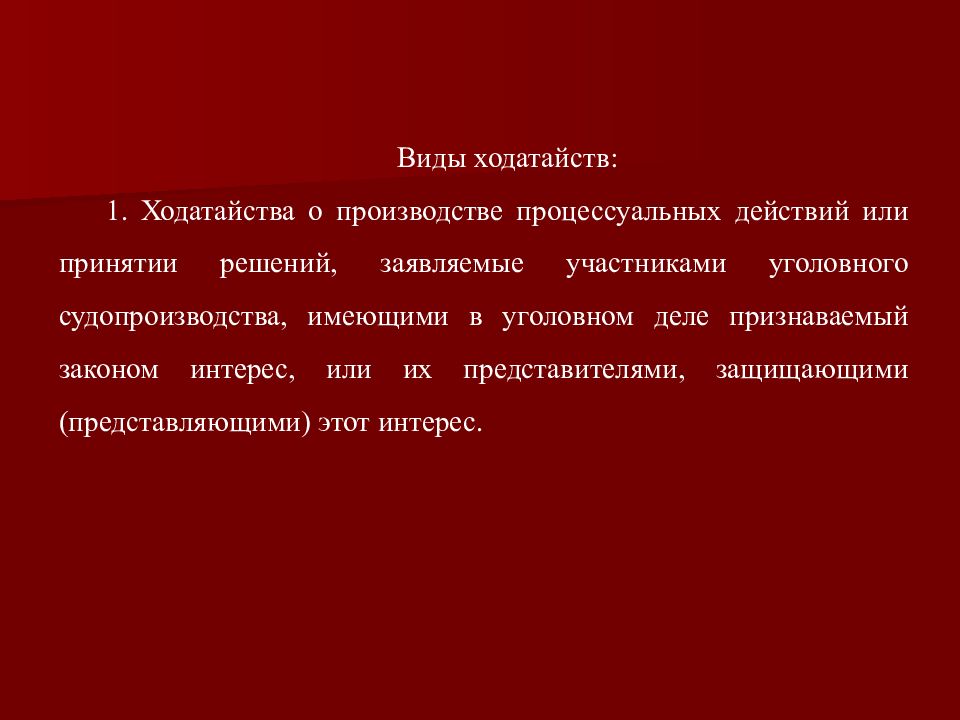 Тема 8. Ходатайства и обжалование
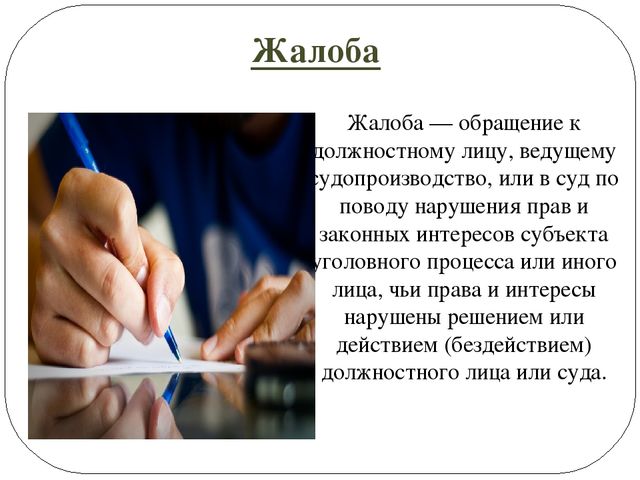 Тема 8. Ходатайства и обжалование
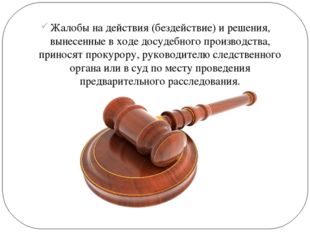 Тема 9. Сроки, издержки Реабилитация
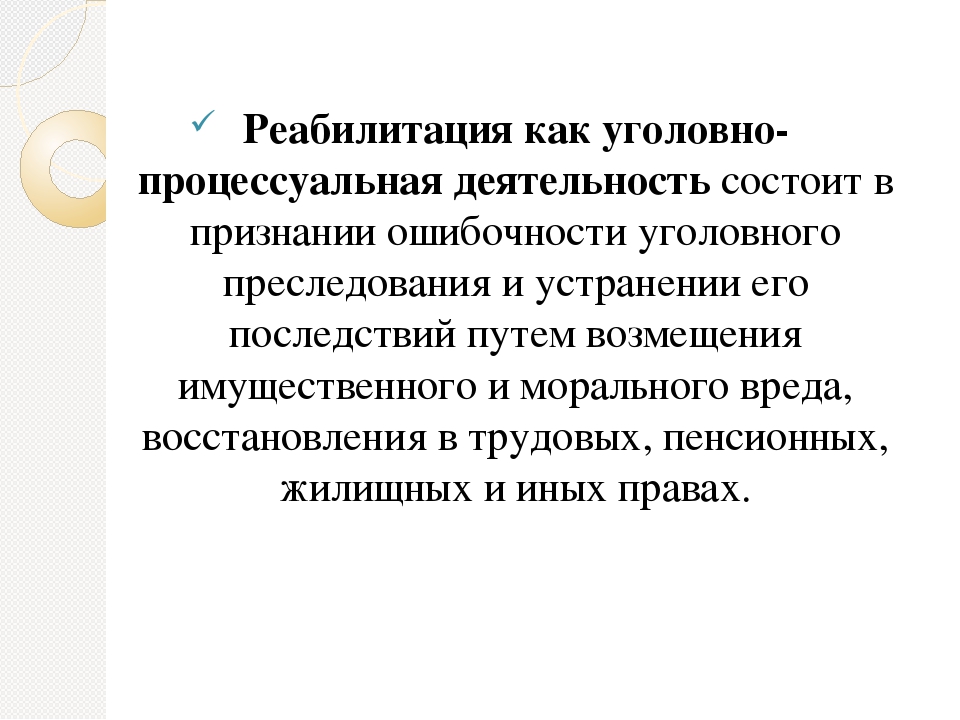 Тема 9. Сроки, издержки Реабилитация
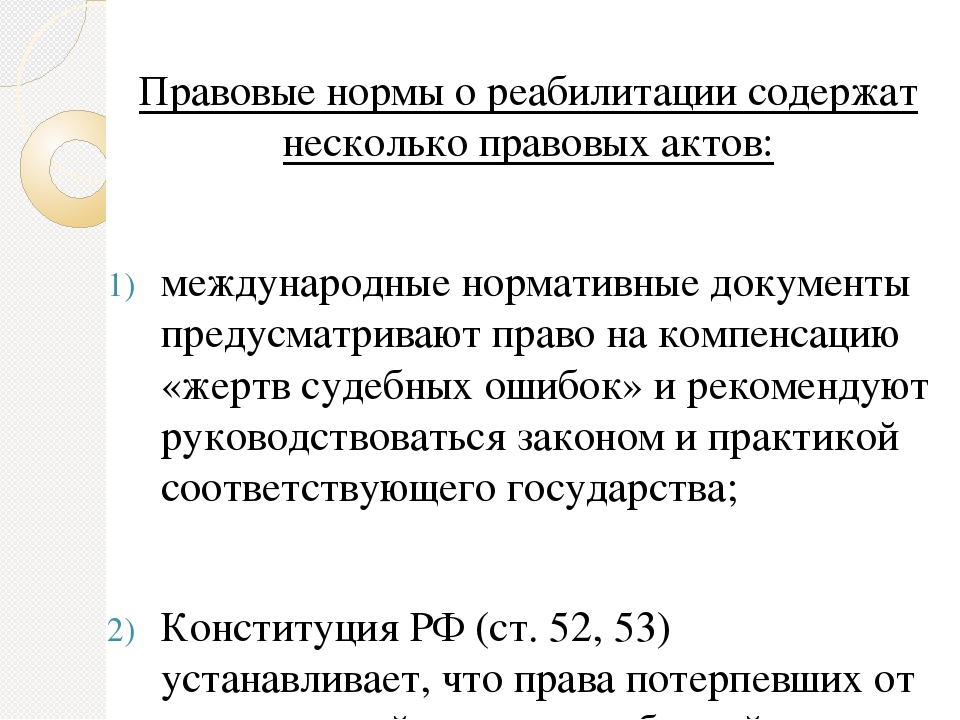 Тема 9. Сроки, издержки Реабилитация
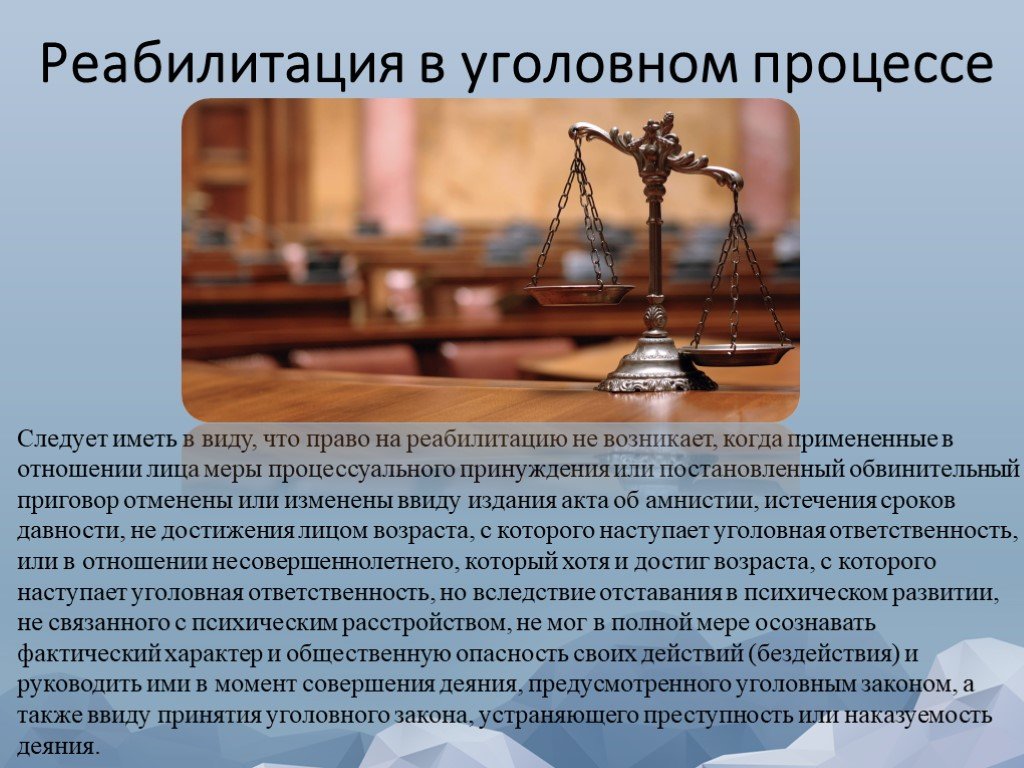 Тема 9. Сроки, издержки Реабилитация
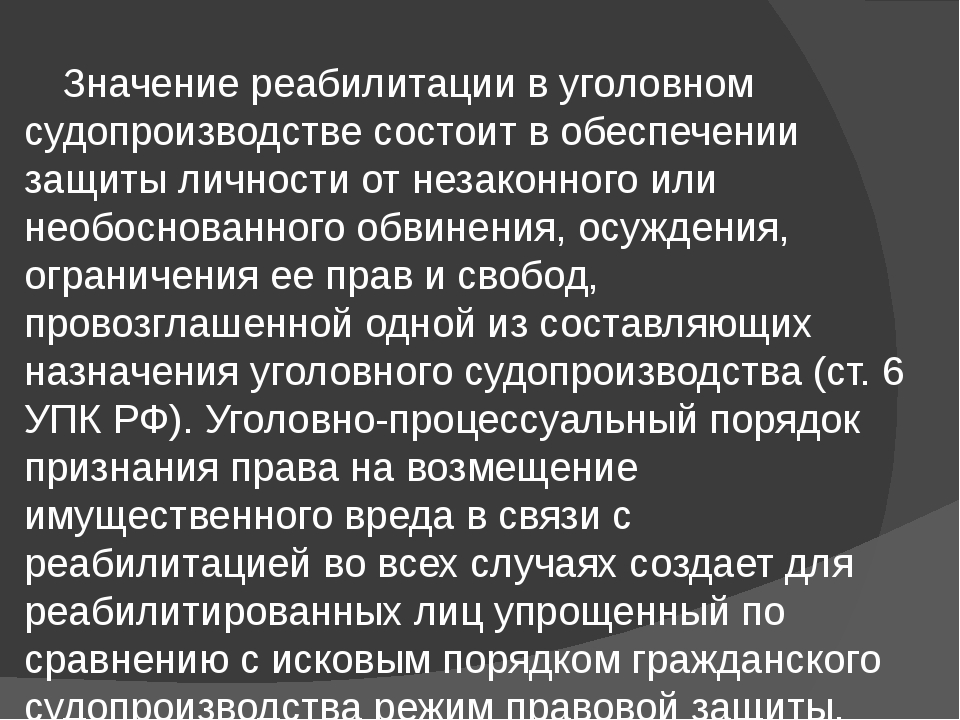 Тема 9. Сроки, издержки Реабилитация
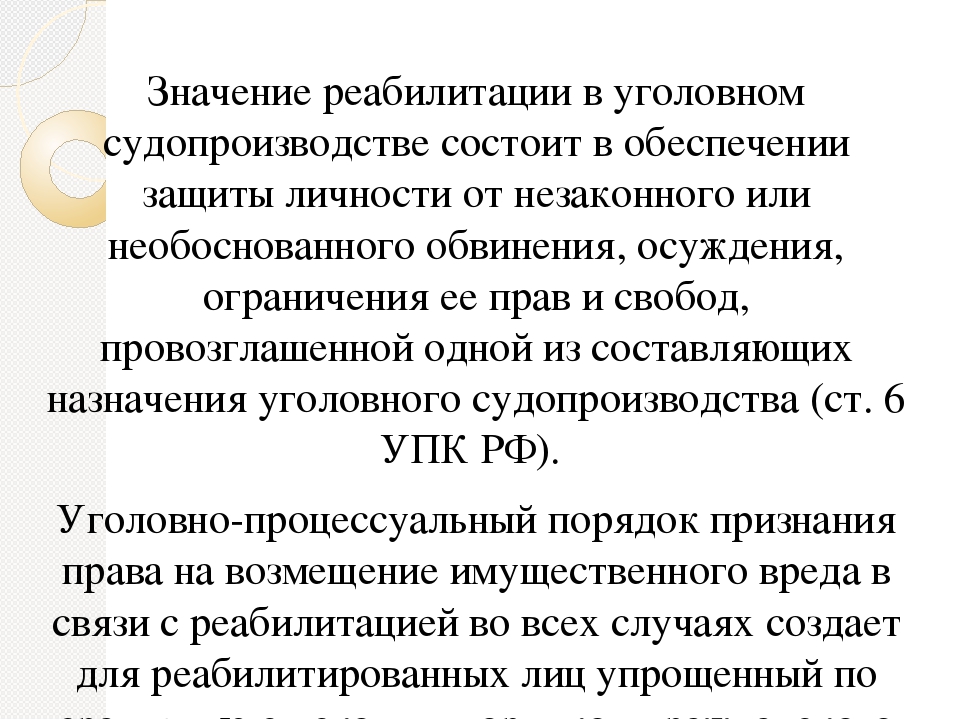 Тема 9. Сроки, издержки Реабилитация
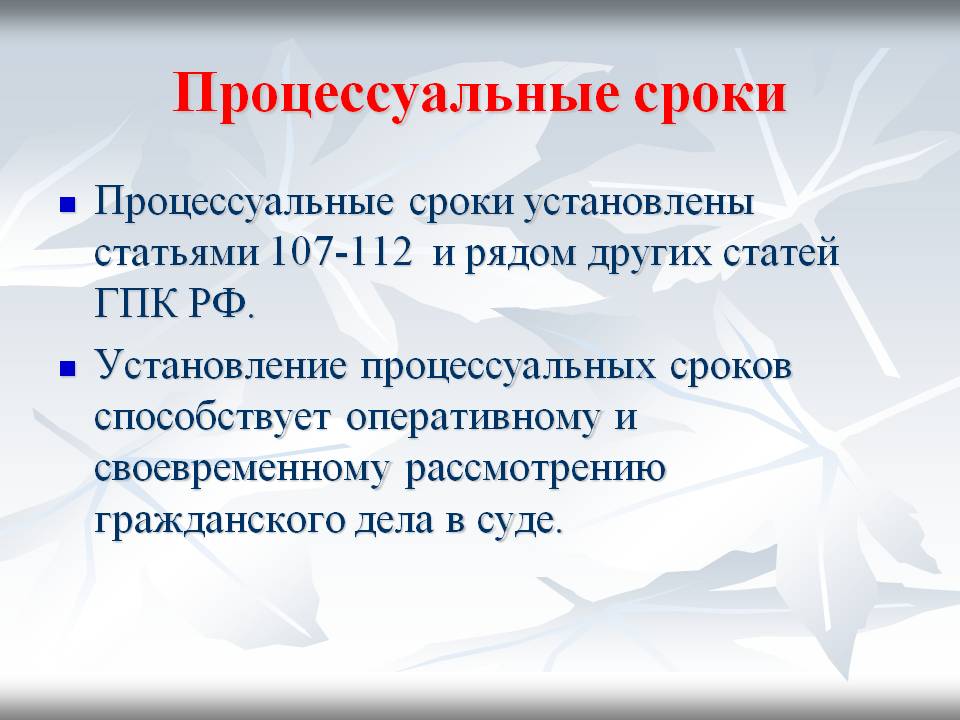 Тема 9. Сроки, издержки Реабилитация
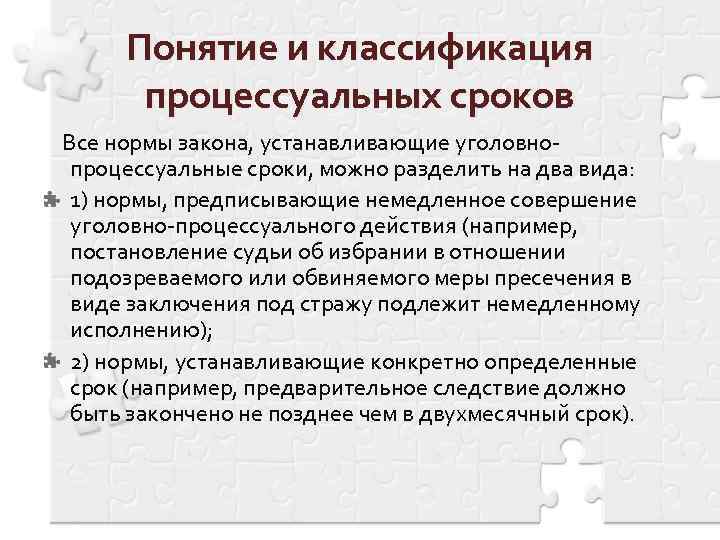 Тема 9. Сроки, издержки Реабилитация
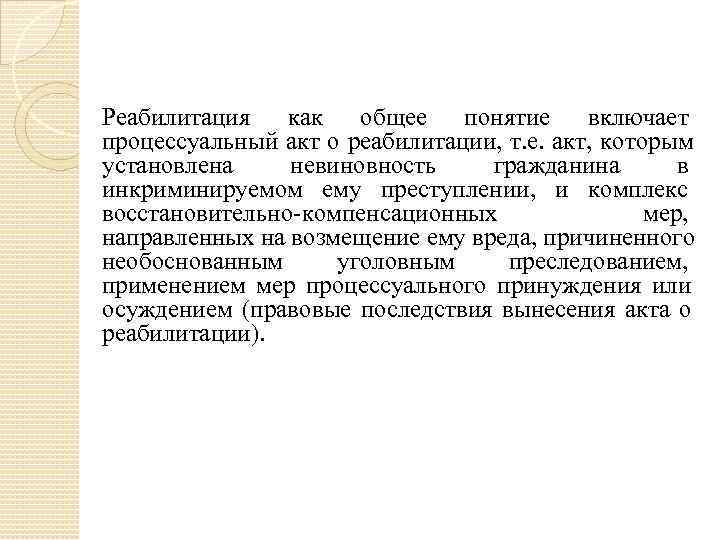 Тема 9. Сроки, издержки Реабилитация
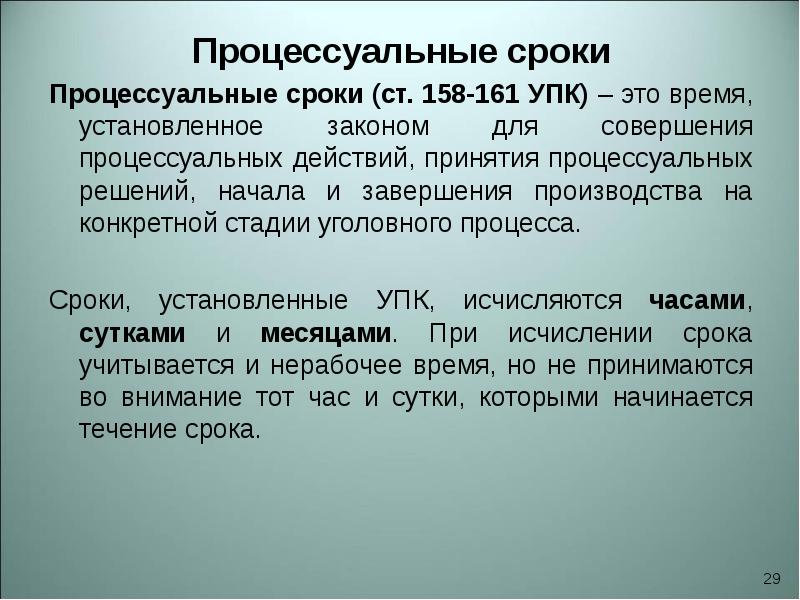 Тема 9. Сроки, издержки Реабилитация
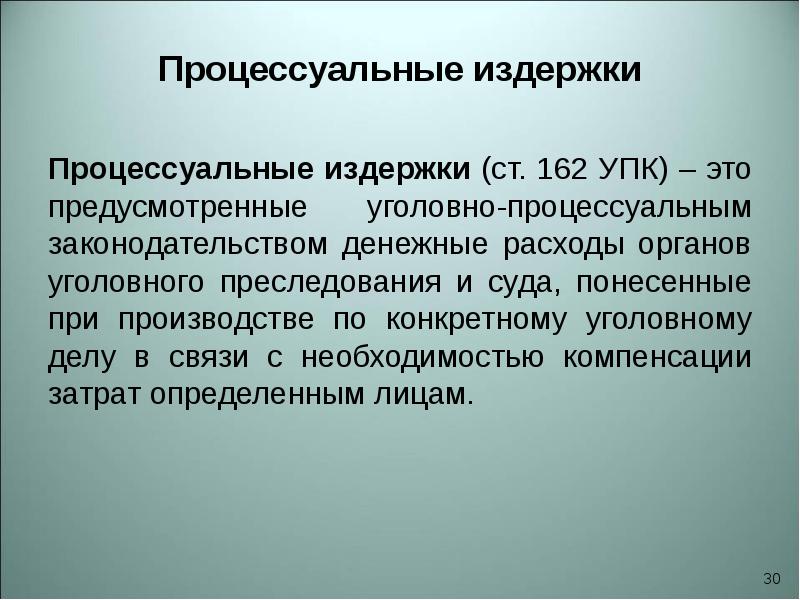 Тема 9. Сроки, издержки Реабилитация
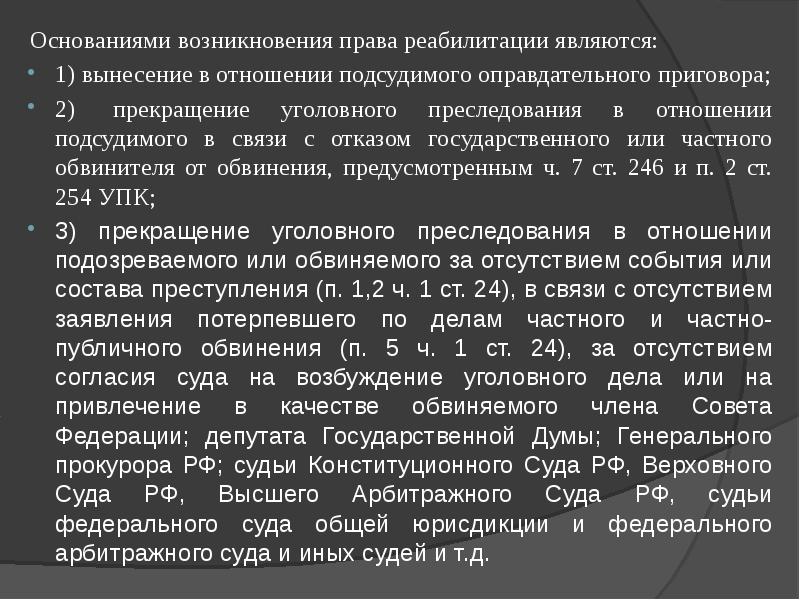 Тема 9. Сроки, издержки Реабилитация
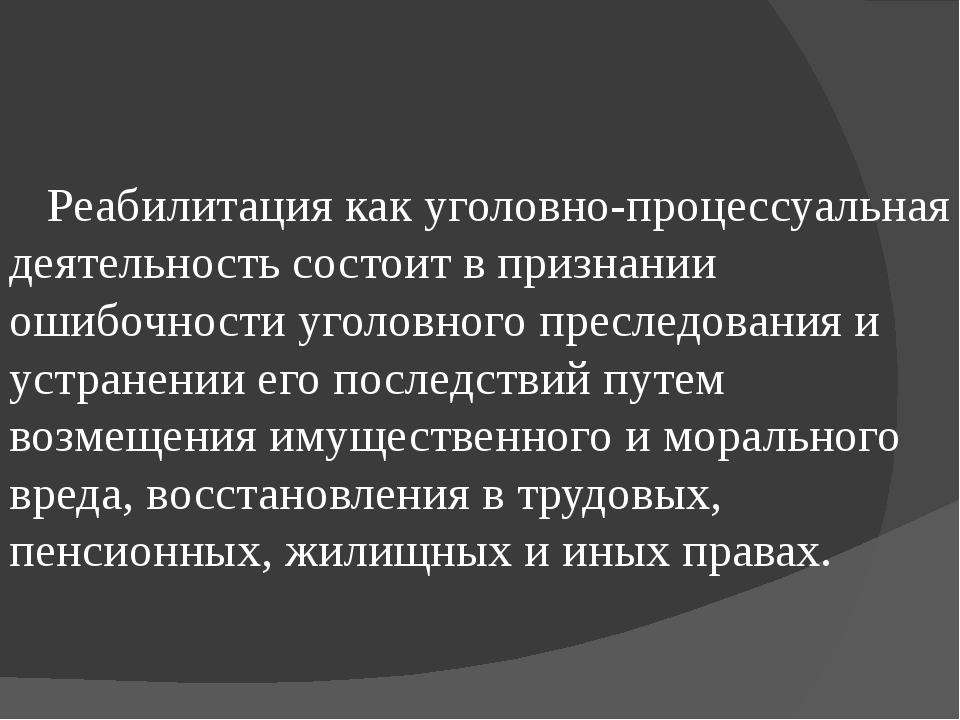 Тема 9. Сроки, издержки Реабилитация
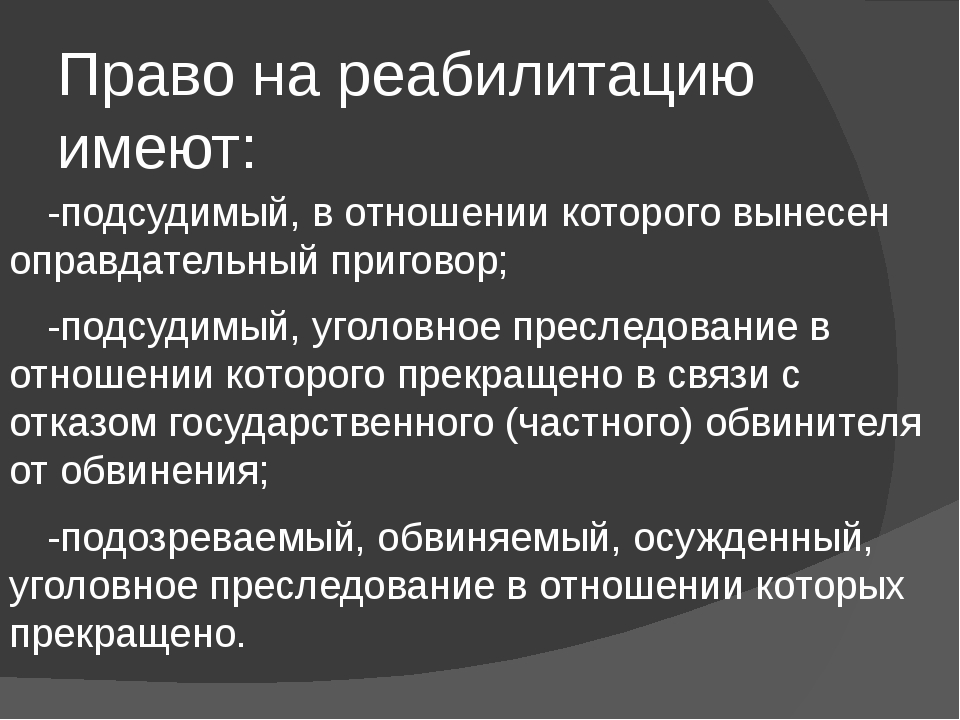 Тема 9. Сроки, издержки Реабилитация
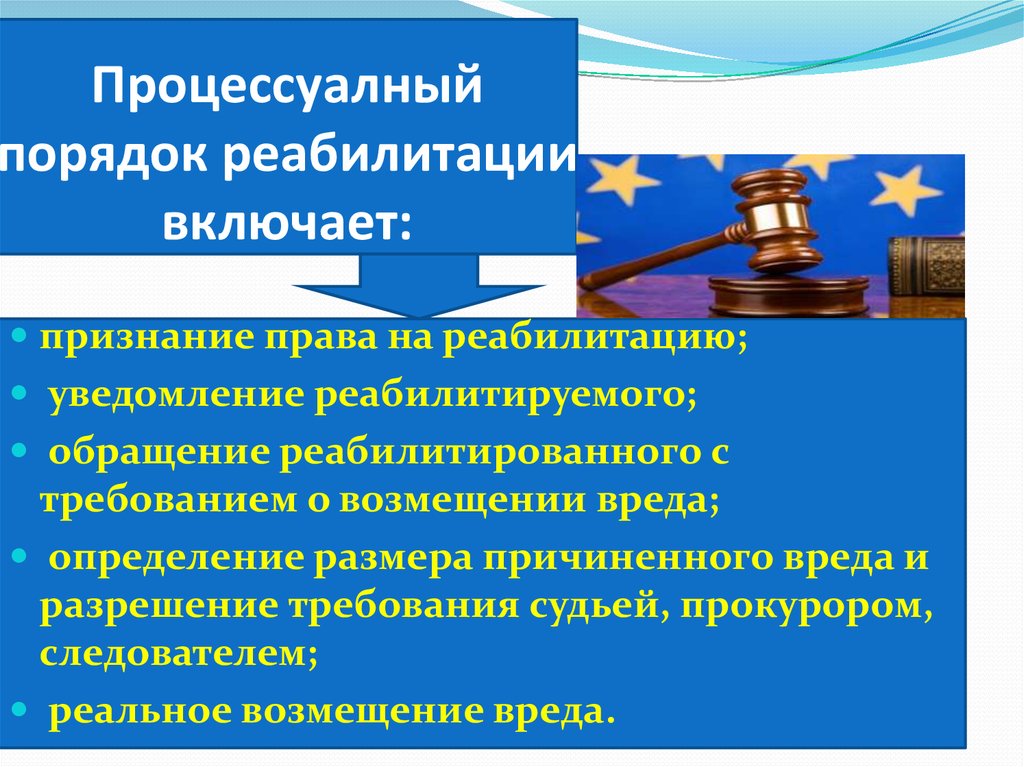 Тема 9. Сроки, издержки Реабилитация
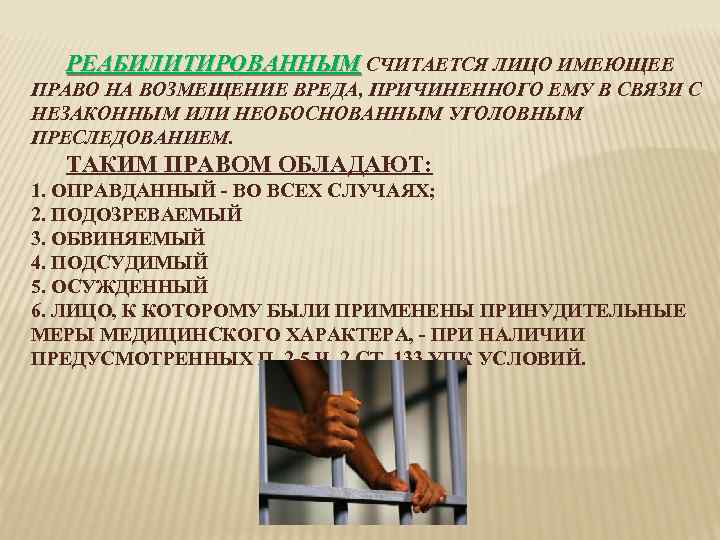 Тема 9. Сроки, издержки Реабилитация
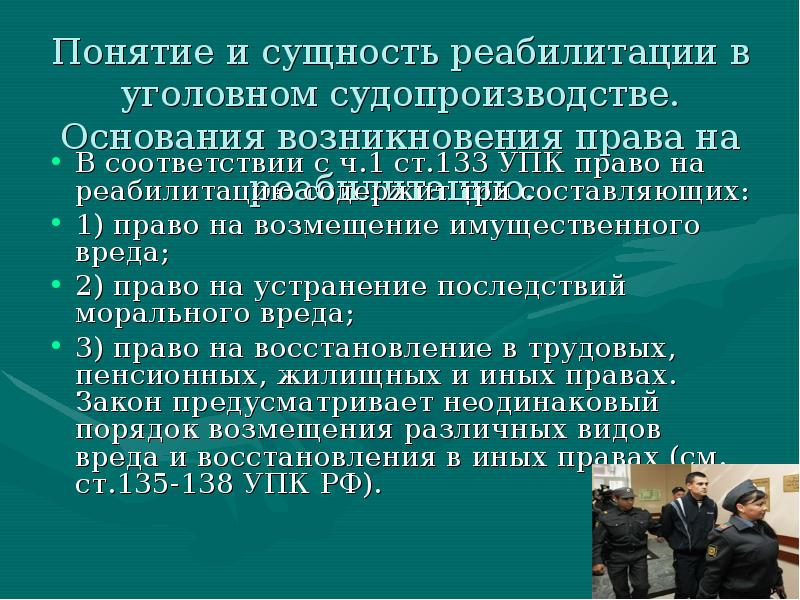